Chapter 20
Biotechnology
© 2011 Pearson Education, Inc.
Overview: The DNA Toolbox
Sequencing of the genomes of more than 7,000 species was under way in 2010
DNA sequencing has depended on advances in technology, starting with making recombinant DNA
In recombinant DNA, nucleotide sequences from two different sources, often two species, are combined in vitro into the same DNA molecule
© 2011 Pearson Education, Inc.
Methods for making recombinant DNA are central to genetic engineering, the direct manipulation of genes for practical purposes
DNA technology has revolutionized biotechnology, the manipulation of organisms or their genetic components to make useful products
An example of DNA technology is the microarray, a measurement of gene expression of thousands of different genes
Figure 20.1
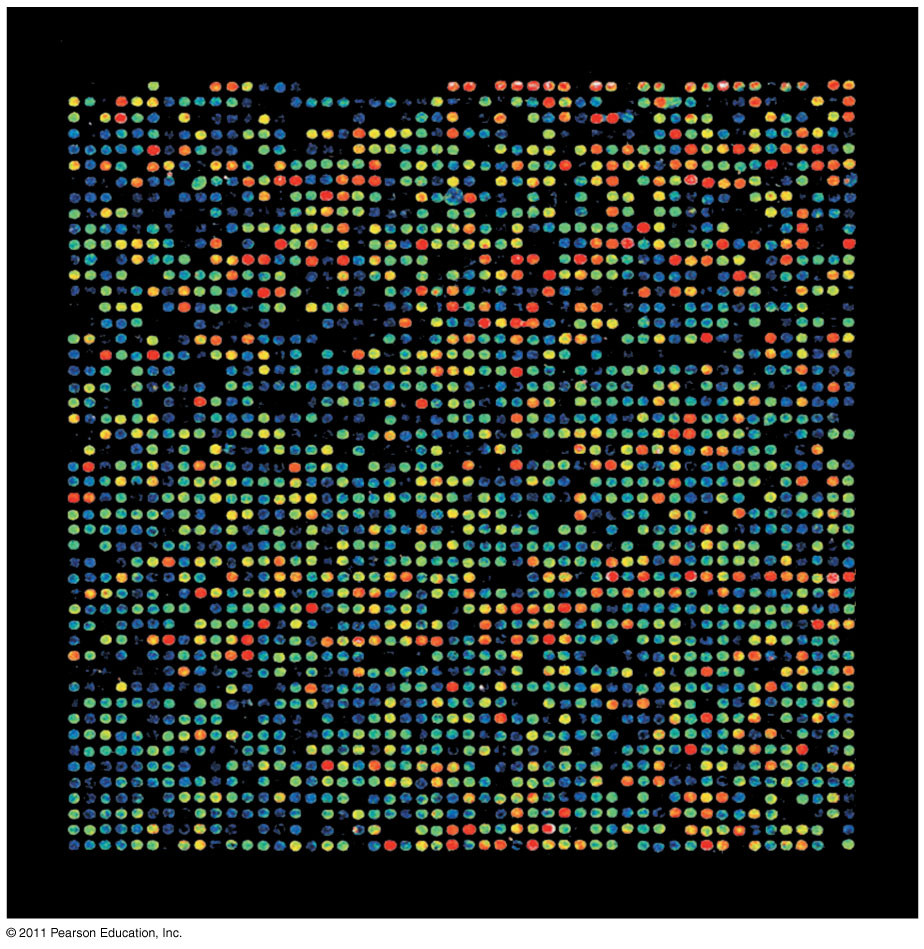 [Speaker Notes: Figure 20.1 How can this array of spots be used to compare normal and cancerous tissues?]
© 2011 Pearson Education, Inc.
Concept 20.1: DNA cloning yields multiple copies of a gene or other DNA segment
To work directly with specific genes, scientists prepare well-defined segments of DNA in identical copies, a process called DNA cloning
© 2011 Pearson Education, Inc.
DNA Cloning and Its Applications: A Preview
Most methods for cloning pieces of DNA in the laboratory share general features, such as the use of bacteria and their plasmids
Plasmids are small circular DNA molecules that replicate separately from the bacterial chromosome
Cloned genes are useful for making copies of a particular gene and producing a protein product
© 2011 Pearson Education, Inc.
Gene cloning involves using bacteria to make multiple copies of a gene
Foreign DNA is inserted into a plasmid, and the recombinant plasmid is inserted into a bacterial cell
Reproduction in the bacterial cell results in cloning of the plasmid including the foreign DNA
This results in the production of multiple copies of a single gene
2
1
3
4
Figure 20.2
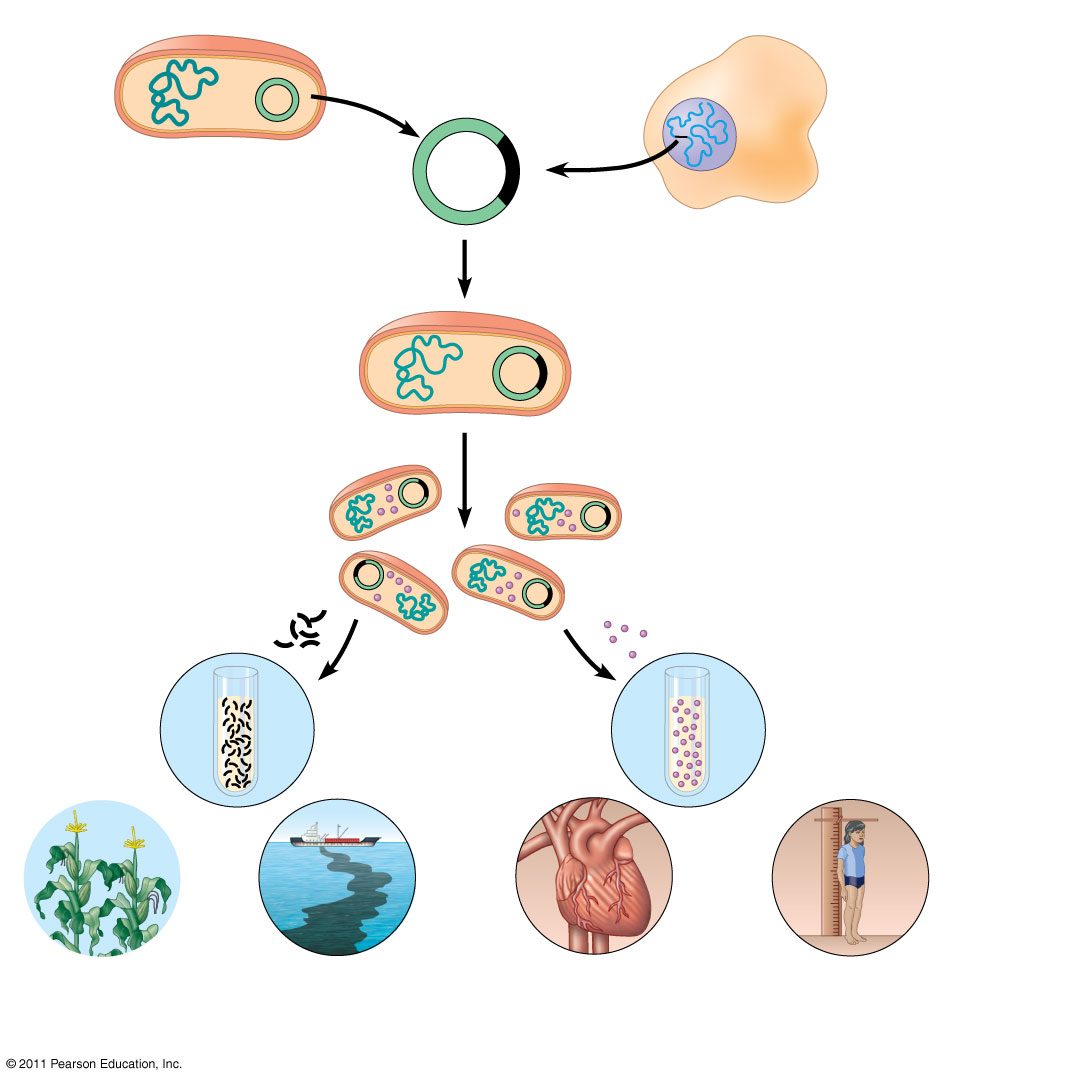 Bacterium
Gene inserted intoplasmid
Cell containing geneof interest
Bacterialchromosome
Plasmid
Gene of interest
RecombinantDNA (plasmid)
DNA ofchromosome(“foreign” DNA)
Plasmid put intobacterial cell
Recombinantbacterium
Host cell grown in culture toform a clone of cells containingthe “cloned” gene of interest
Protein expressed fromgene of interest
Gene of interest
Protein harvested
Copies of gene
Basic researchand variousapplications
Basicresearchon protein
Basic research on gene
Gene for pestresistance insertedinto plants
Gene used to alterbacteria for cleaningup toxic waste
Protein dissolvesblood clots in heartattack therapy
Human growthhormone treatsstunted growth
[Speaker Notes: Figure 20.2 A preview of gene cloning and some uses of cloned genes.]
2
1
Figure 20.2a
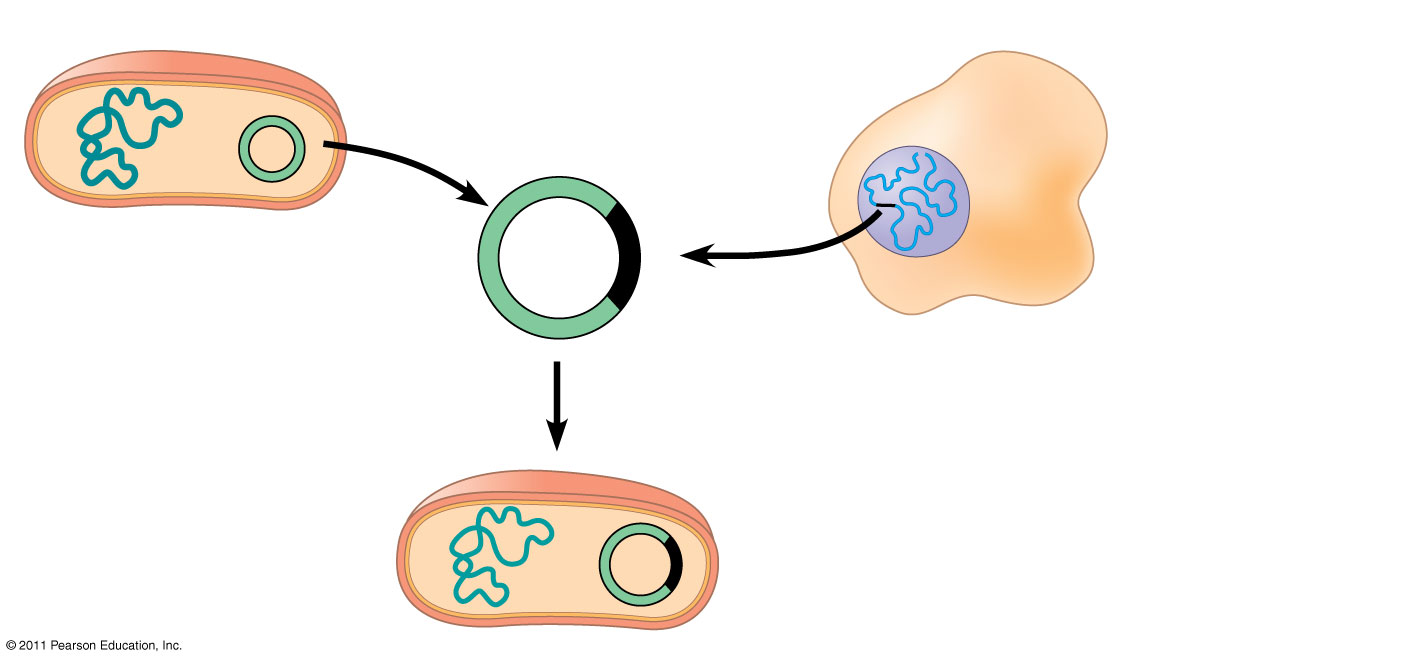 Bacterium
Gene inserted intoplasmid
Cell containing gene of interest
Bacterialchromosome
Plasmid
Gene of interest
RecombinantDNA (plasmid)
DNA ofchromosome(“foreign” DNA)
Plasmid put intobacterial cell
Recombinantbacterium
[Speaker Notes: Figure 20.2 A preview of gene cloning and some uses of cloned genes.]
3
4
Figure 20.2b
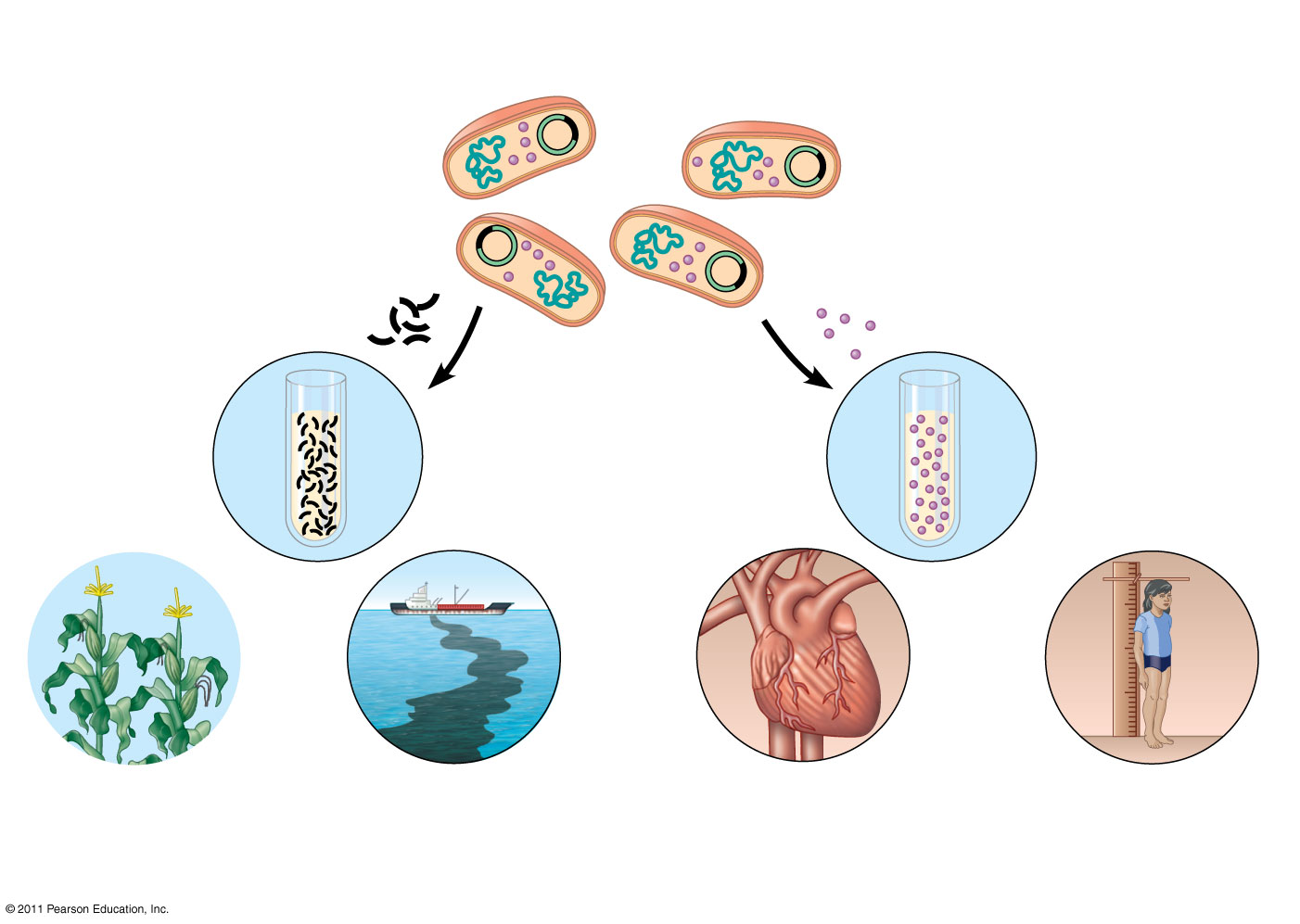 Host cell grown in culture to form a clone of cells containing the “cloned” gene of interest
Protein expressed fromgene of interest
Gene of interest
Protein harvested
Copies of gene
Basic researchand variousapplications
Basicresearchon protein
Basic research on gene
Gene for pestresistance insertedinto plants
Gene used to alterbacteria for cleaningup toxic waste
Protein dissolvesblood clots in heartattack therapy
Human growthhormone treatsstunted growth
[Speaker Notes: Figure 20.2 A preview of gene cloning and some uses of cloned genes.]
© 2011 Pearson Education, Inc.
Using Restriction Enzymes to Make Recombinant DNA
Bacterial restriction enzymes cut DNA molecules at specific DNA sequences called restriction sites
A restriction enzyme usually makes many cuts, yielding restriction fragments
The most useful restriction enzymes cut DNA in a staggered way, producing fragments with “sticky ends.”
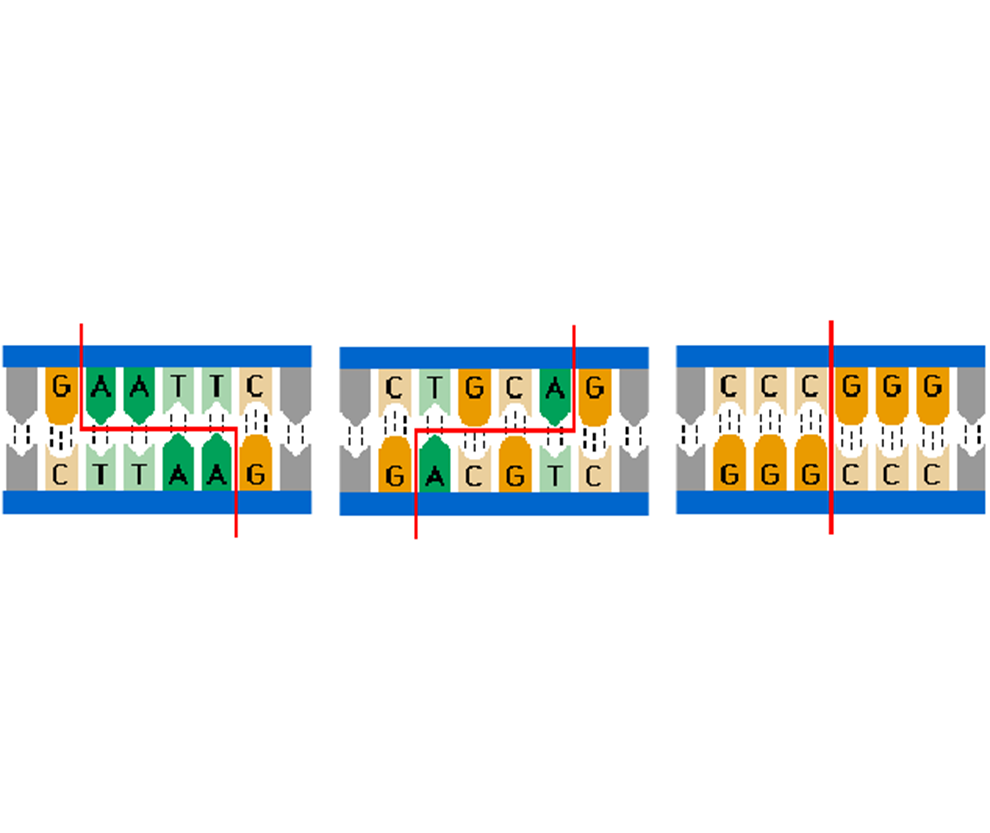 © 2011 Pearson Education, Inc.
Animation: Restriction Enzymes 
Right-click slide / select “Play”
© 2011 Pearson Education, Inc.
Sticky ends can bond with complementary sticky ends of other fragments
DNA ligase is an enzyme that seals the bonds between restriction fragments
1
Figure 20.3-1
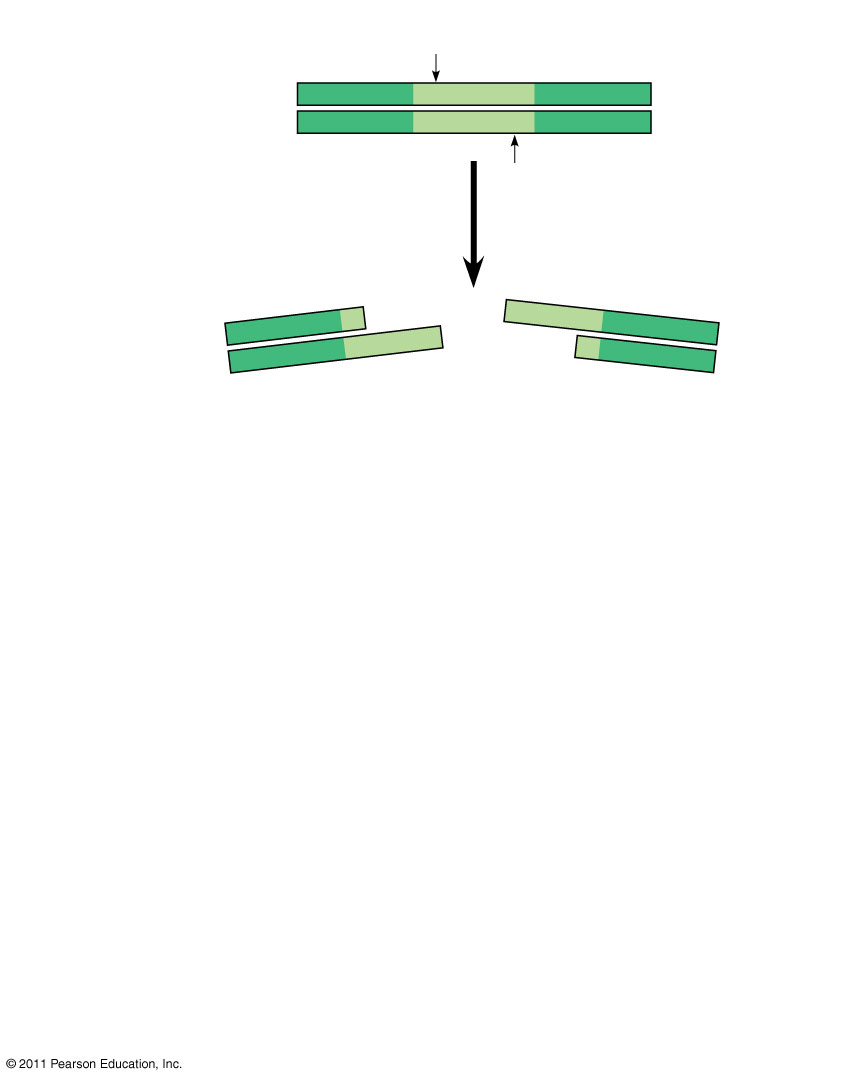 Restriction site
5
3
GAATTC
DNA
CTTAAG
5
3
Restriction enzymecuts sugar-phosphatebackbones.
5
3
3
5
AATTC
G
CTTAA
G
5
Sticky end
3
5
3
[Speaker Notes: Figure 20.3 Using a restriction enzyme and DNA ligase to make recombinant DNA.]
1
2
Figure 20.3-2
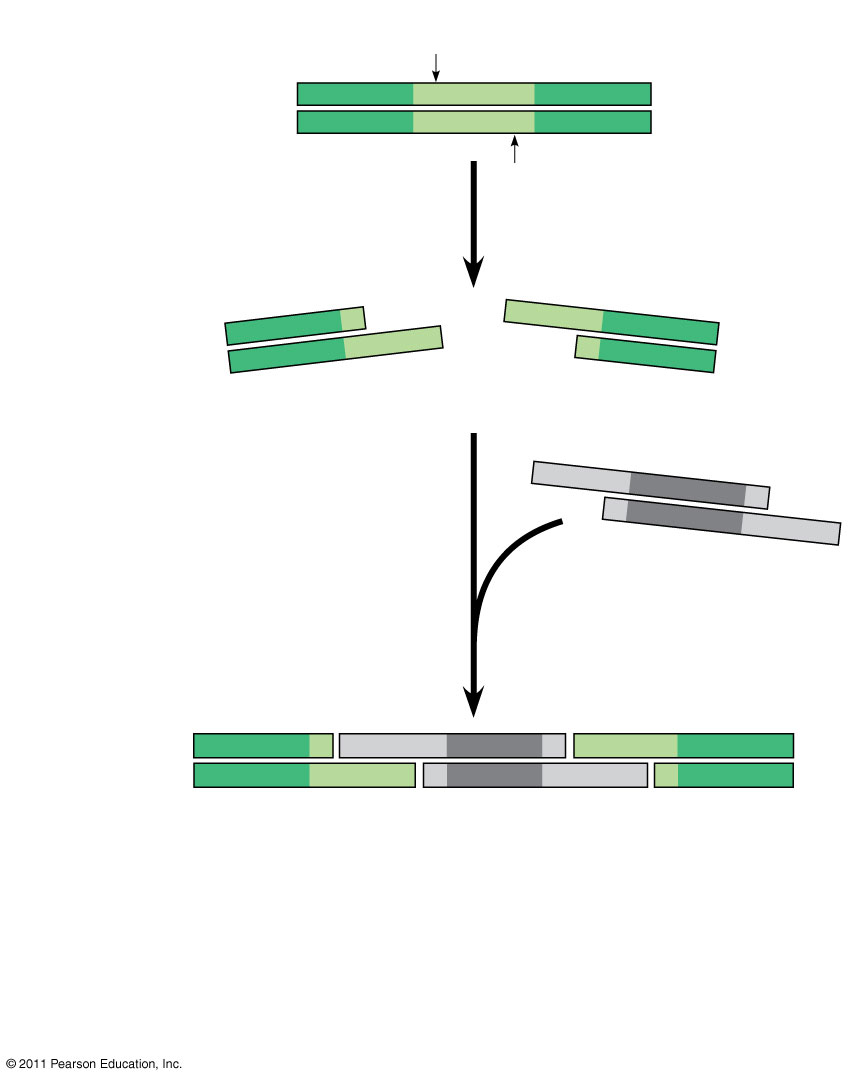 Restriction site
5
3
GAATTC
DNA
CTTAAG
5
3
Restriction enzymecuts sugar-phosphatebackbones.
5
3
3
5
AATTC
G
CTTAA
G
5
Sticky end
3
5
3
5
3
AATTC
G
G
CTTAA
DNA fragment addedfrom another moleculecut by same enzyme.Base pairing occurs.
3
5
5
3
5
3
5
3
G
AATT C
G
AATT C
C TTAA
G
G
C TTAA
3
5
3
5
5
3
One possible combination
[Speaker Notes: Figure 20.3 Using a restriction enzyme and DNA ligase to make recombinant DNA.]
1
2
3
Figure 20.3-3
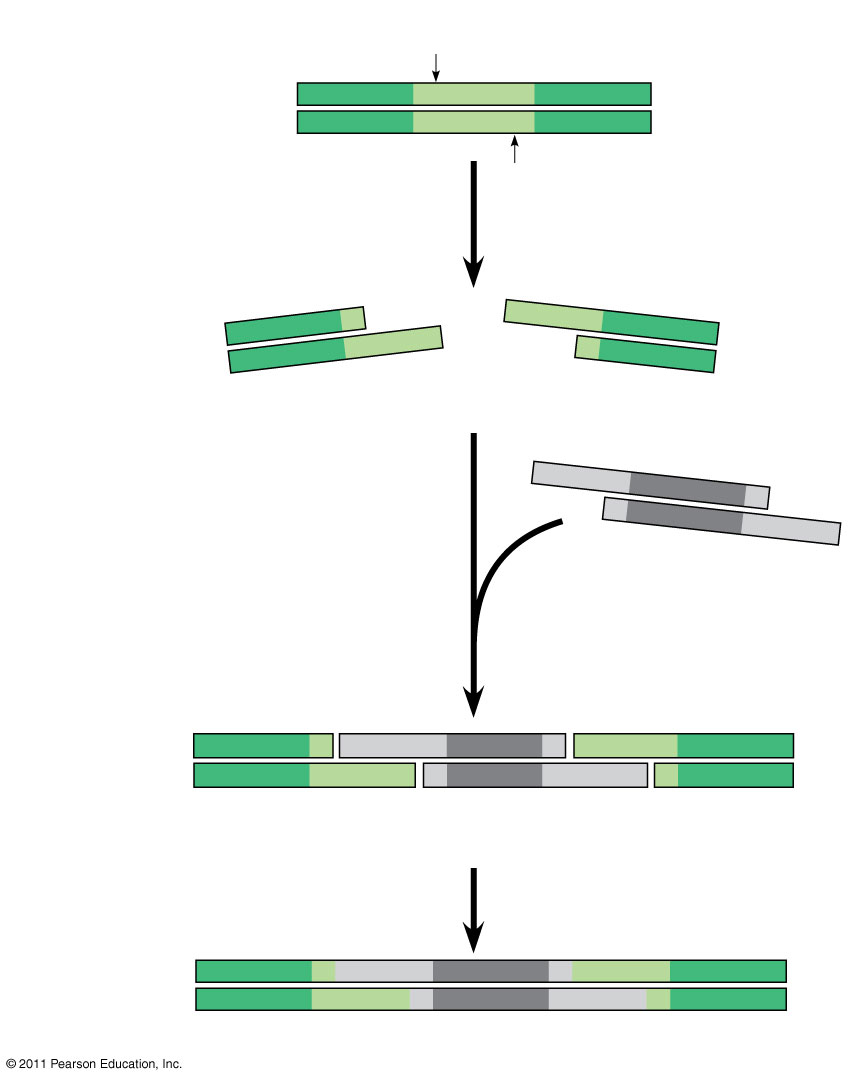 Restriction site
5
3
GAATTC
DNA
CTTAAG
5
3
Restriction enzymecuts sugar-phosphatebackbones.
5
3
3
5
AATTC
G
CTTAA
G
5
Sticky end
3
5
3
5
3
AATTC
G
G
CTTAA
DNA fragment addedfrom another moleculecut by same enzyme.Base pairing occurs.
3
5
5
3
5
3
5
3
G
AATT C
G
AATT C
C TTAA
G
G
C TTAA
3
5
3
5
5
3
One possible combination
DNA ligaseseals strands
5
3
3
5
Recombinant DNA molecule
[Speaker Notes: Figure 20.3 Using a restriction enzyme and DNA ligase to make recombinant DNA.]
© 2011 Pearson Education, Inc.
Cloning a Eukaryotic Gene in a Bacterial Plasmid
In gene cloning, the original plasmid is called a cloning vector
A cloning vector is a DNA molecule that can carry foreign DNA into a host cell and replicate there
© 2011 Pearson Education, Inc.
Producing Clones of Cells Carrying Recombinant Plasmids
Several steps are required to clone the hummingbird β-globin gene in a bacterial plasmid
The hummingbird genomic DNA and a bacterial plasmid are isolated
Both are cut with the same restriction enzyme
The fragments are mixed, and DNA ligase is added to bond the fragment sticky ends
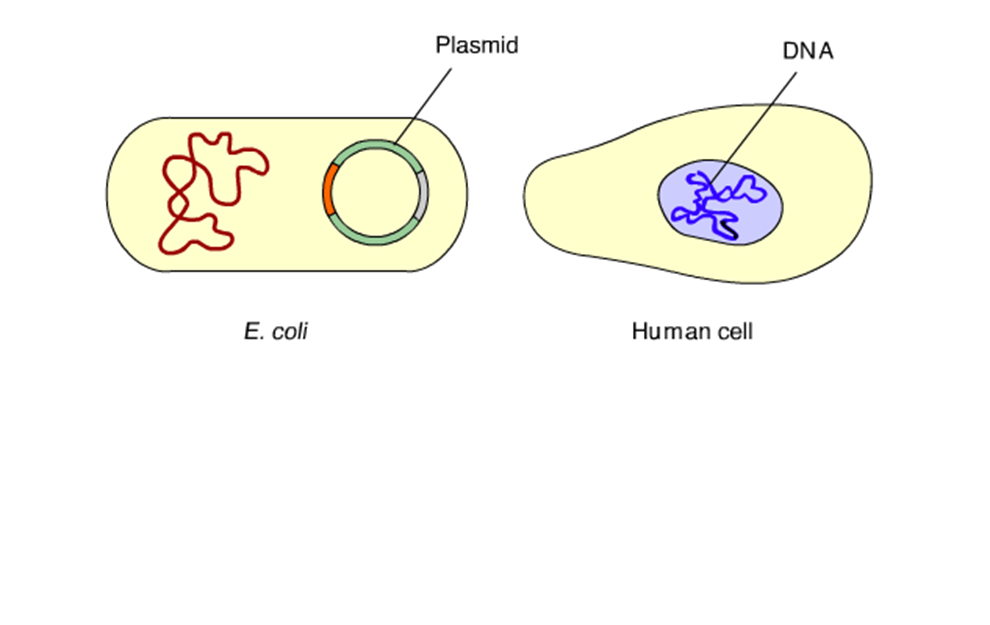 © 2011 Pearson Education, Inc.
Animation: Cloning a Gene
Right-click slide / select “Play”
© 2011 Pearson Education, Inc.
Some recombinant plasmids now contain hummingbird DNA
The DNA mixture is added to bacteria that have been genetically engineered to accept it
The bacteria are plated on a type of agar that selects for the bacteria with recombinant plasmids
This results in the cloning of many hummingbird DNA fragments, including the β-globin gene
Figure 20.4
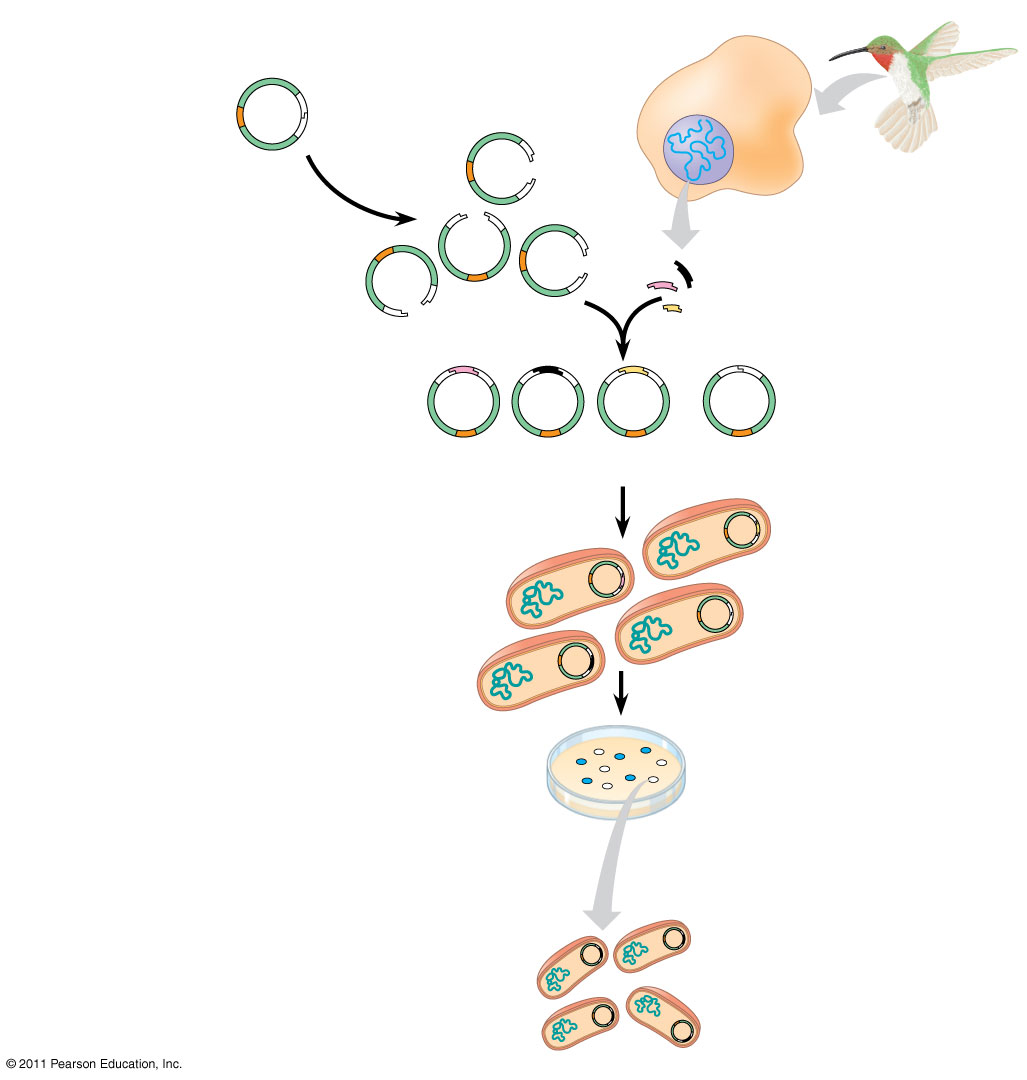 TECHNIQUE
Hummingbird cell
Bacterial plasmid
lacZ gene
ampR gene
Restrictionsite
Sticky ends
Gene ofinterest
Humming-bird DNAfragments
Recombinant plasmids
Nonrecombinant plasmid
Bacteria carryingplasmids
RESULTS
Colony carrying recombinantplasmidwith disruptedlacZ gene
Colony carrying non-recombinant plasmidwith intact lacZ gene
One of manybacterialclones
[Speaker Notes: Figure 20.4 Research Method: Cloning Genes in Bacterial Plasmids]
Figure 20.4a-1
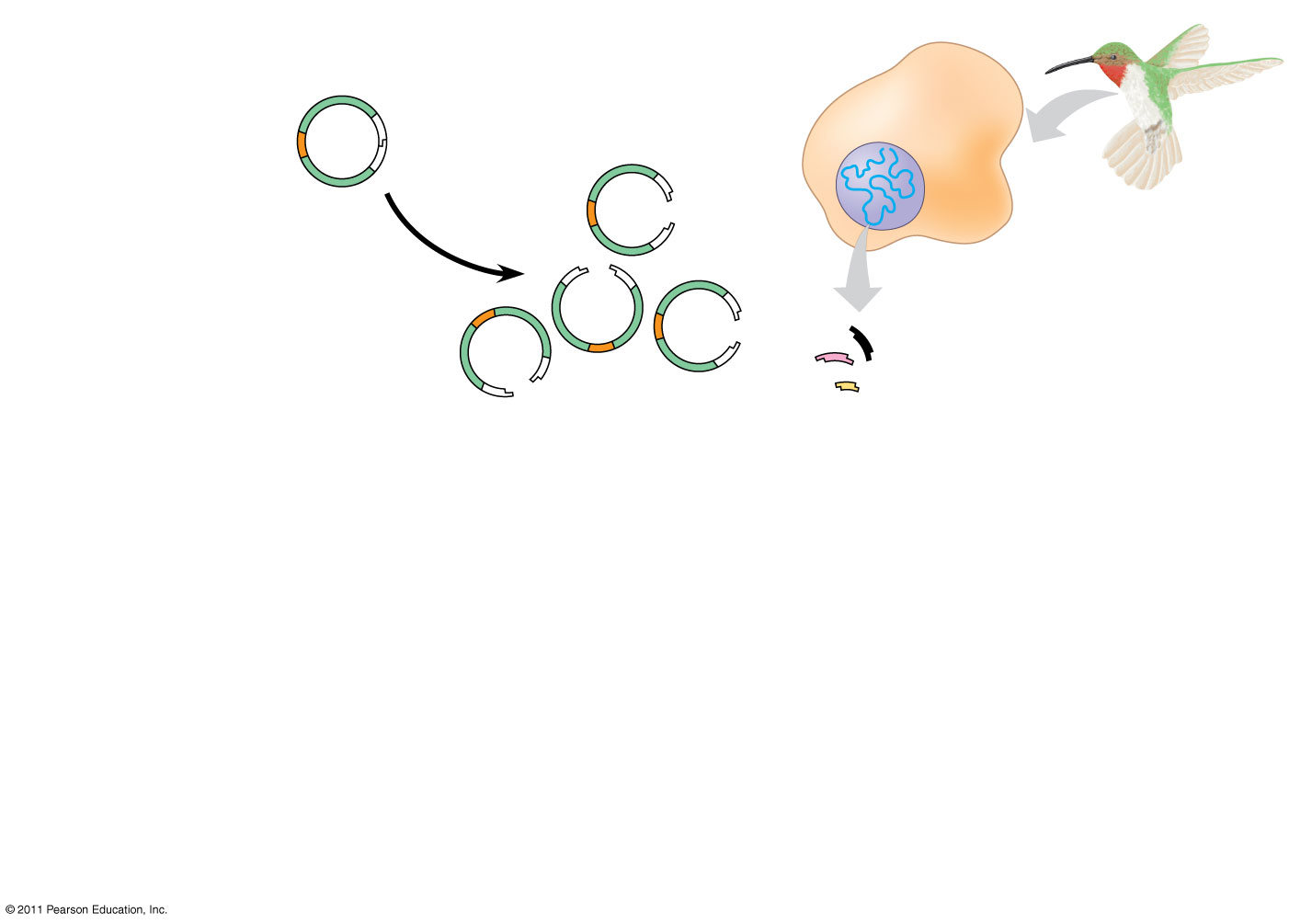 Hummingbird cell
TECHNIQUE
Bacterial plasmid
lacZ gene
ampR gene
Restrictionsite
Sticky ends
Gene ofinterest
Humming-bird DNAfragments
[Speaker Notes: Figure 20.4 Research Method: Cloning Genes in Bacterial Plasmids]
Figure 20.4a-2
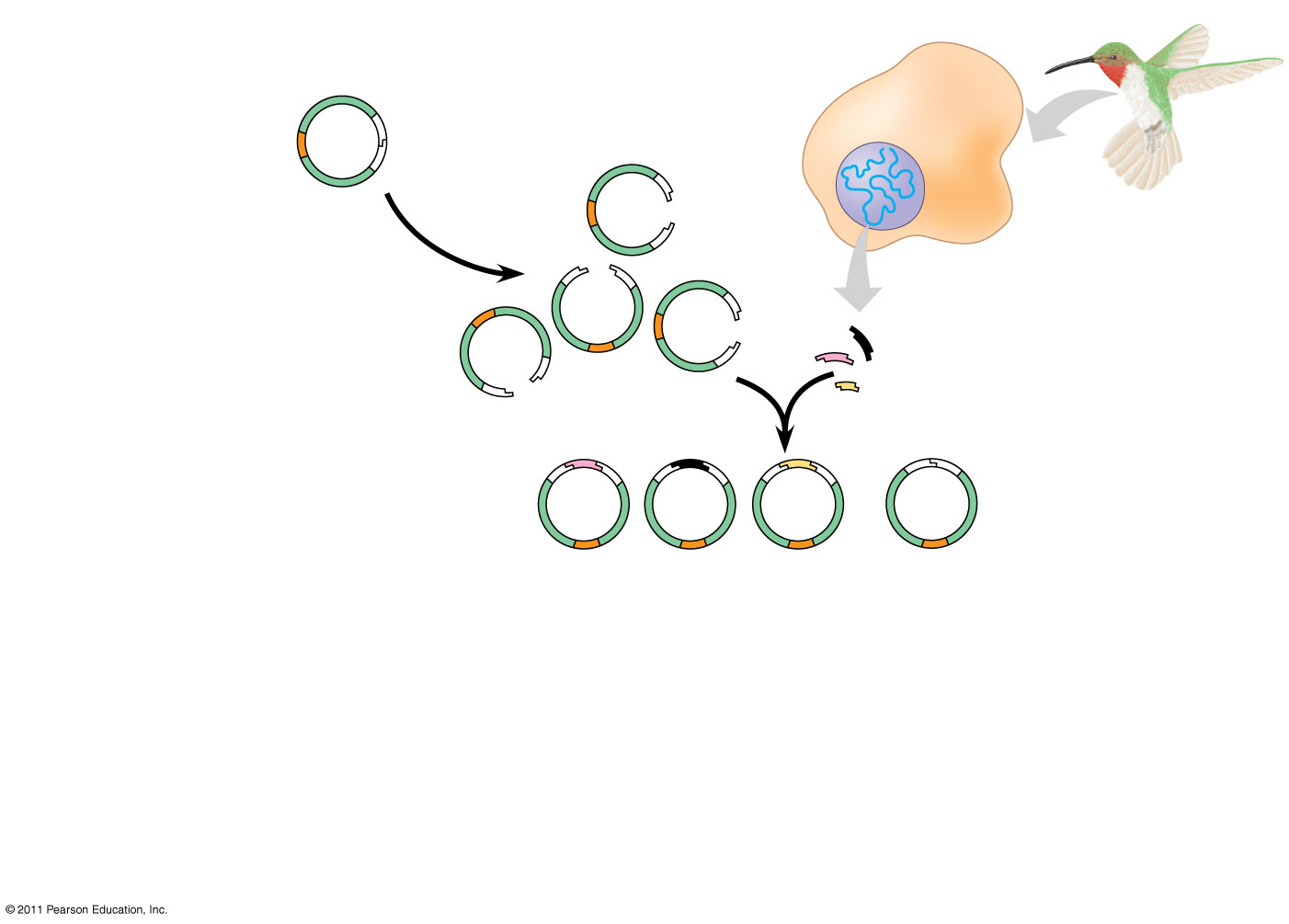 Hummingbird cell
TECHNIQUE
Bacterial plasmid
lacZ gene
ampR gene
Restrictionsite
Sticky ends
Gene ofinterest
Humming-bird DNAfragments
Recombinant plasmids
Nonrecombinant plasmid
[Speaker Notes: Figure 20.4 Research Method: Cloning Genes in Bacterial Plasmids]
Figure 20.4a-3
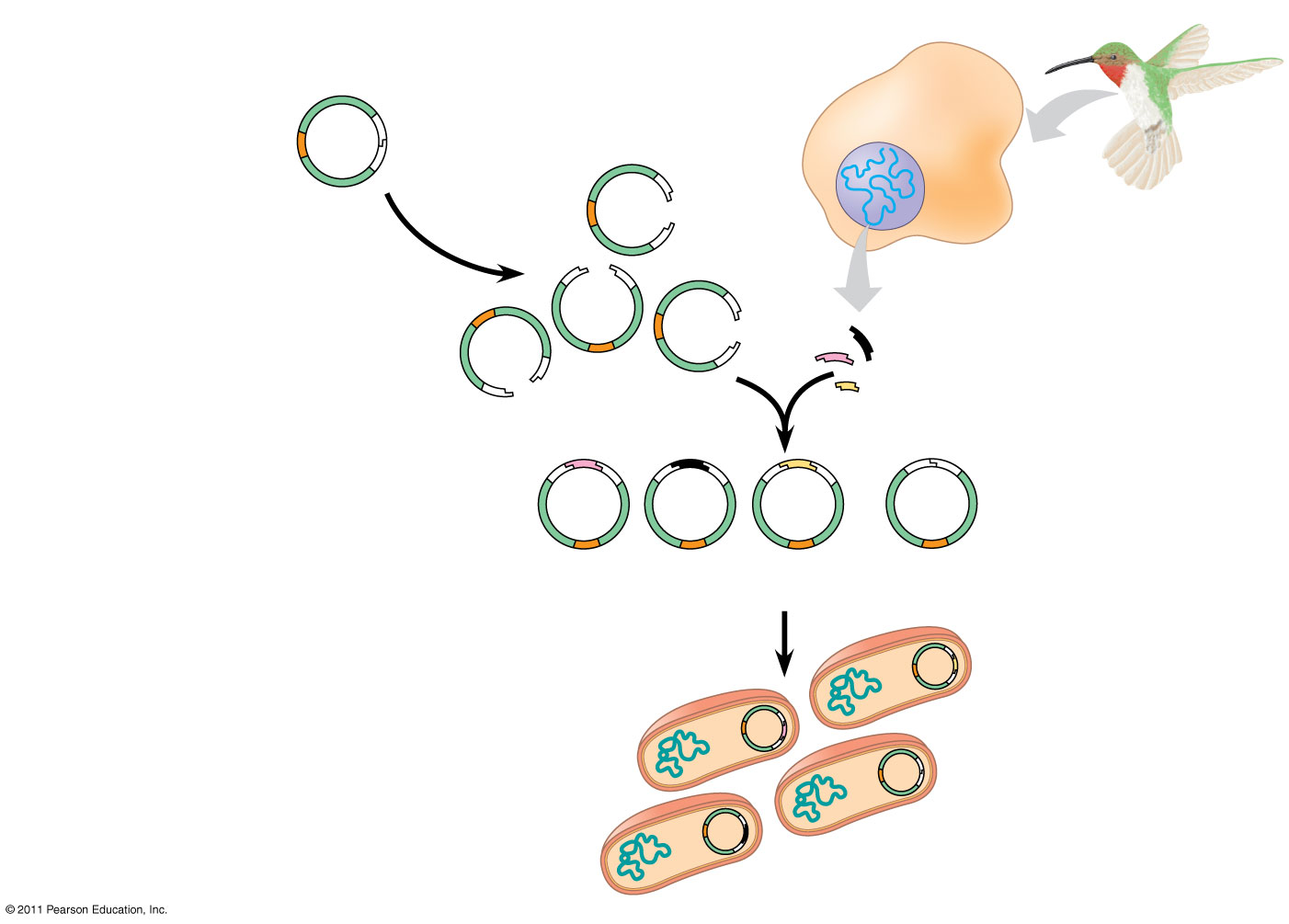 Hummingbird cell
TECHNIQUE
Bacterial plasmid
lacZ gene
ampR gene
Restrictionsite
Sticky ends
Gene ofinterest
Humming-bird DNAfragments
Recombinant plasmids
Nonrecombinant plasmid
Bacteria carryingplasmids
[Speaker Notes: Figure 20.4 Research Method: Cloning Genes in Bacterial Plasmids]
Figure 20.4b
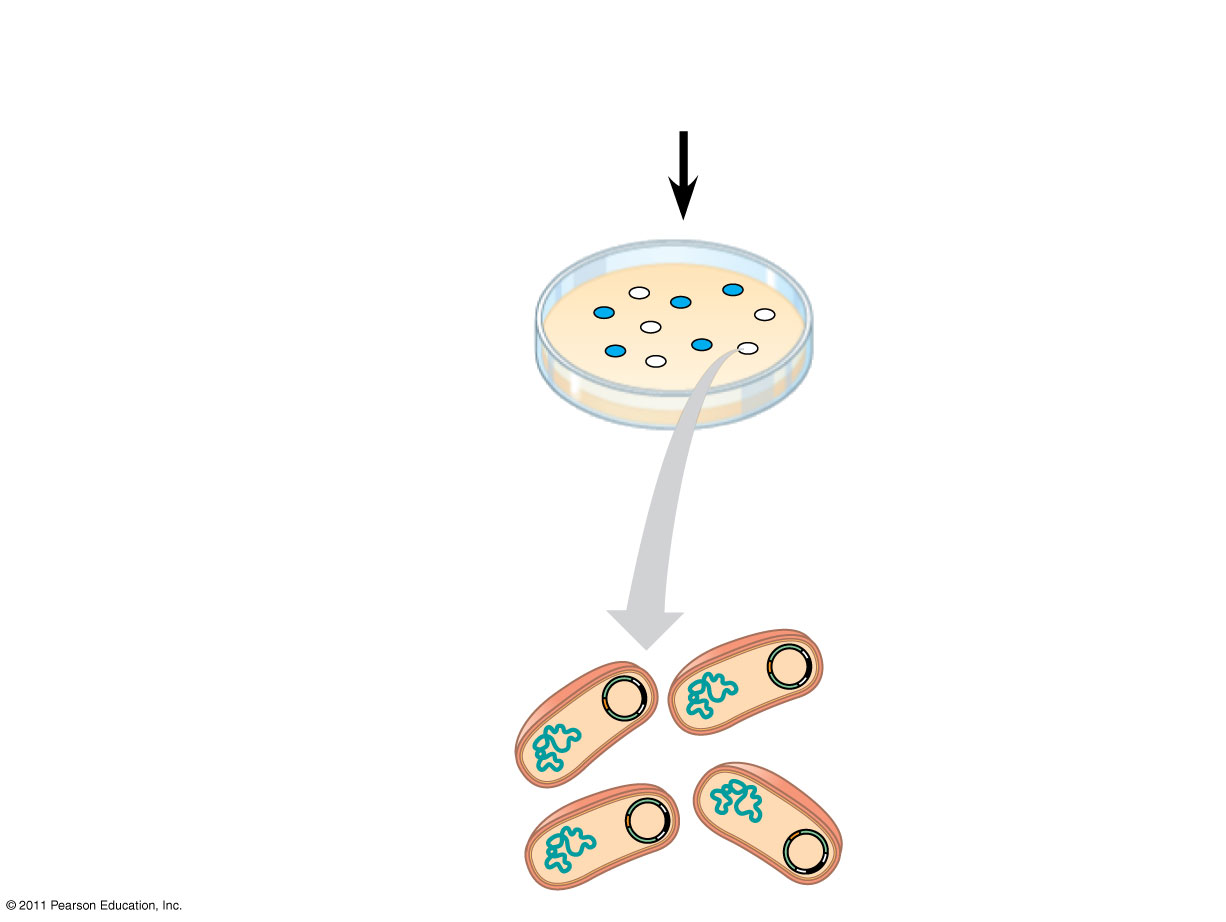 Bacteria carryingplasmids
RESULTS
Colony carrying recombinantplasmidwith disruptedlacZ gene
Colony carrying non-recombinant plasmidwith intact lacZ gene
One of manybacterialclones
[Speaker Notes: Figure 20.4 Research Method: Cloning Genes in Bacterial Plasmids]
© 2011 Pearson Education, Inc.
Storing Cloned Genes in DNA Libraries
A genomic library that is made using bacteria is the collection of recombinant vector clones produced by cloning DNA fragments from an entire genome
A genomic library that is made using bacteriophages is stored as a collection of phage clones
Figure 20.5
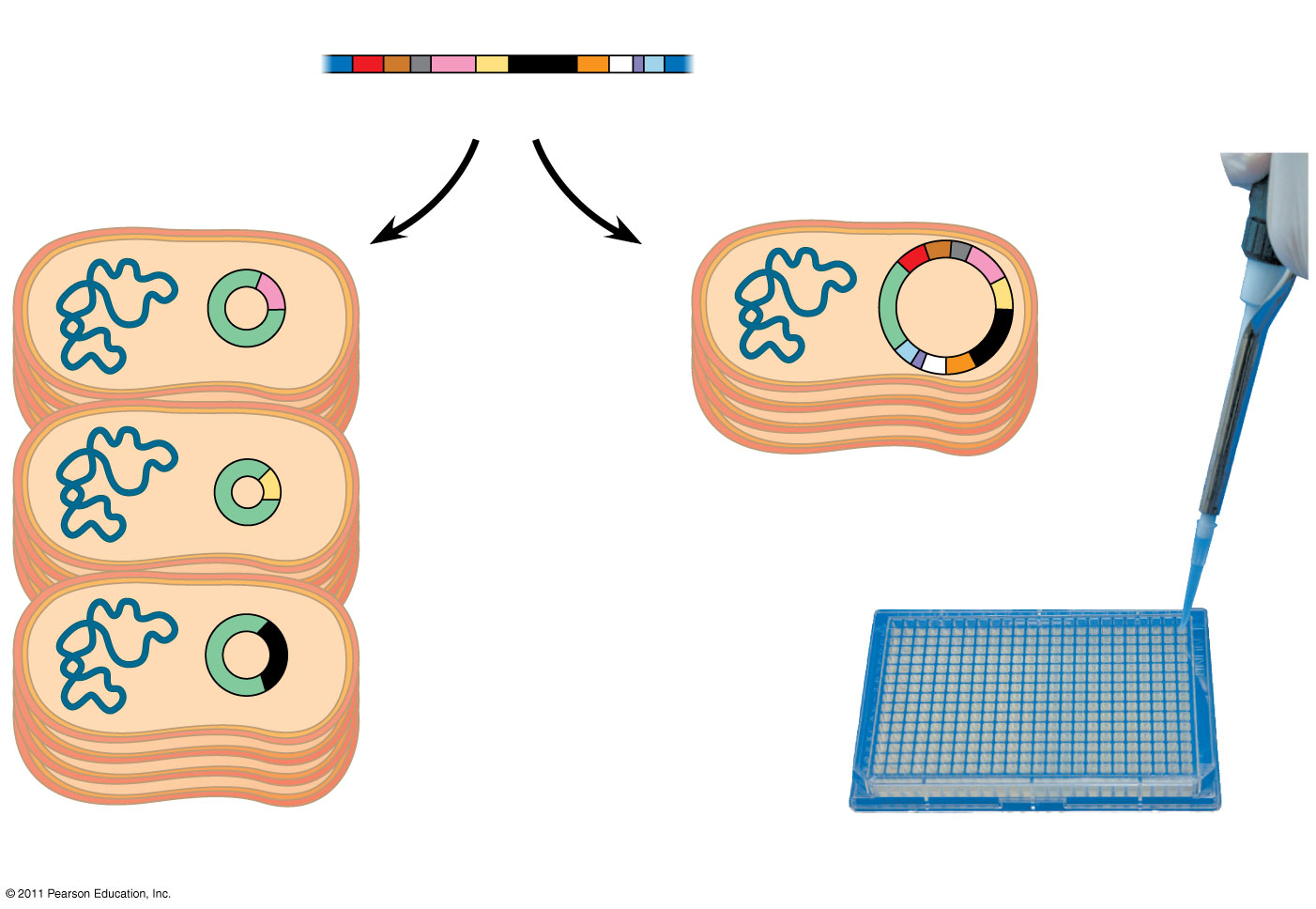 Foreign genome
Cut with restriction enzymes into either
smallfragments
largefragments
or
Bacterial artificialchromosome (BAC)
Largeinsertwithmanygenes
(b) BAC clone
Recombinantplasmids
Plasmidclone
(a) Plasmid library
(c) Storing genome libraries
[Speaker Notes: Figure 20.5 Genomic libraries.]
Figure 20.5a
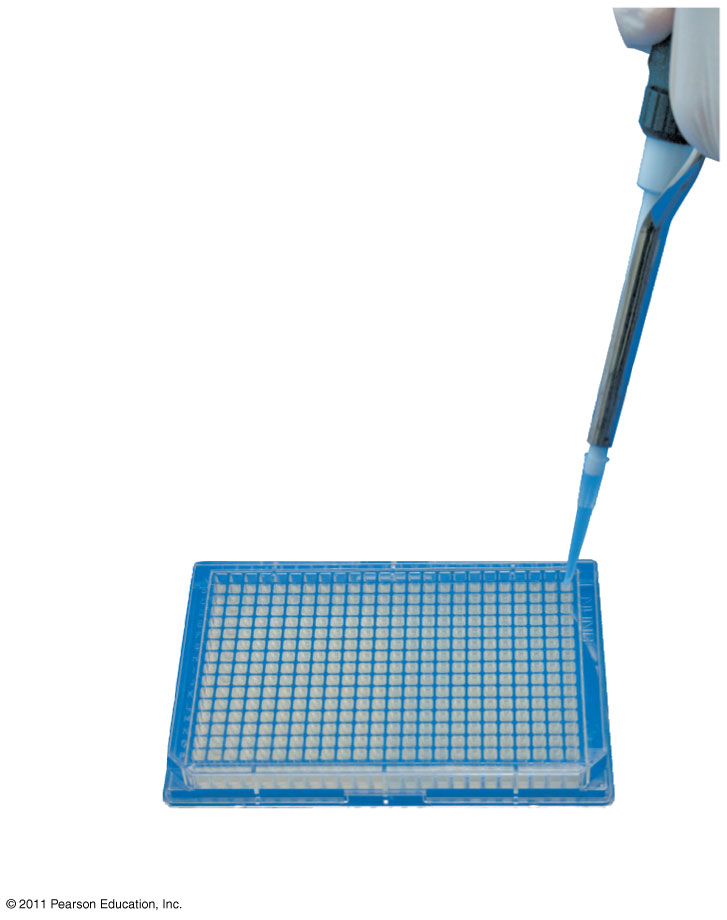 (c) Storing genome libraries
[Speaker Notes: Figure 20.5 Genomic libraries.]
© 2011 Pearson Education, Inc.
A bacterial artificial chromosome (BAC) is a large plasmid that has been trimmed down and can carry a large DNA insert
BACs are another type of vector used in DNA library construction
© 2011 Pearson Education, Inc.
A complementary DNA (cDNA) library is made by cloning DNA made in vitro by reverse transcription of all the mRNA produced by a particular cell
A cDNA library represents only part of the genome—only the subset of genes transcribed into mRNA in the original cells
Figure 20.6-1
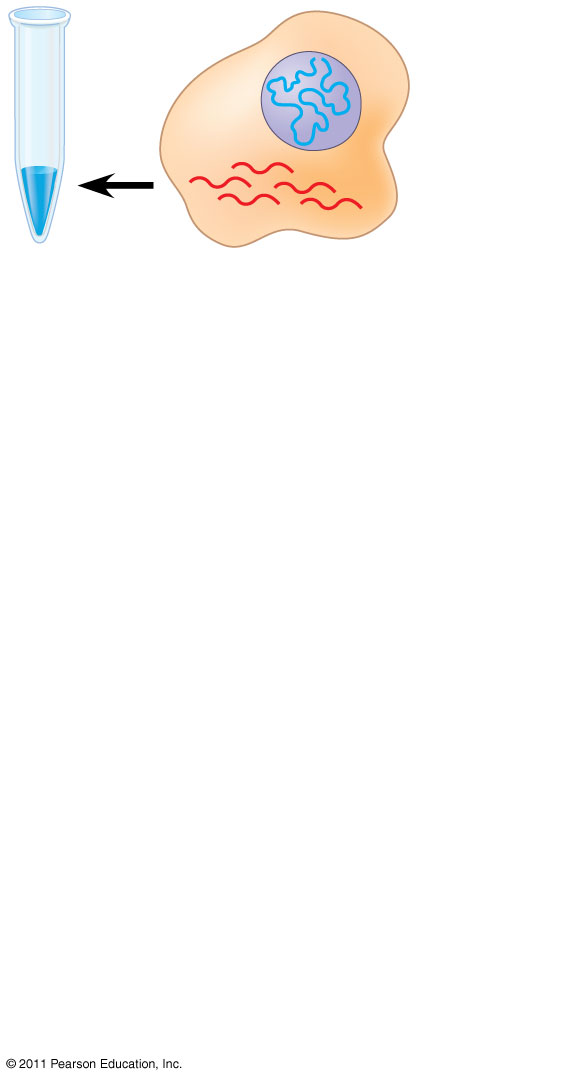 DNA innucleus
mRNAs incytoplasm
[Speaker Notes: Figure 20.6 Making complementary DNA (cDNA) from eukaryotic genes.]
Figure 20.6-2
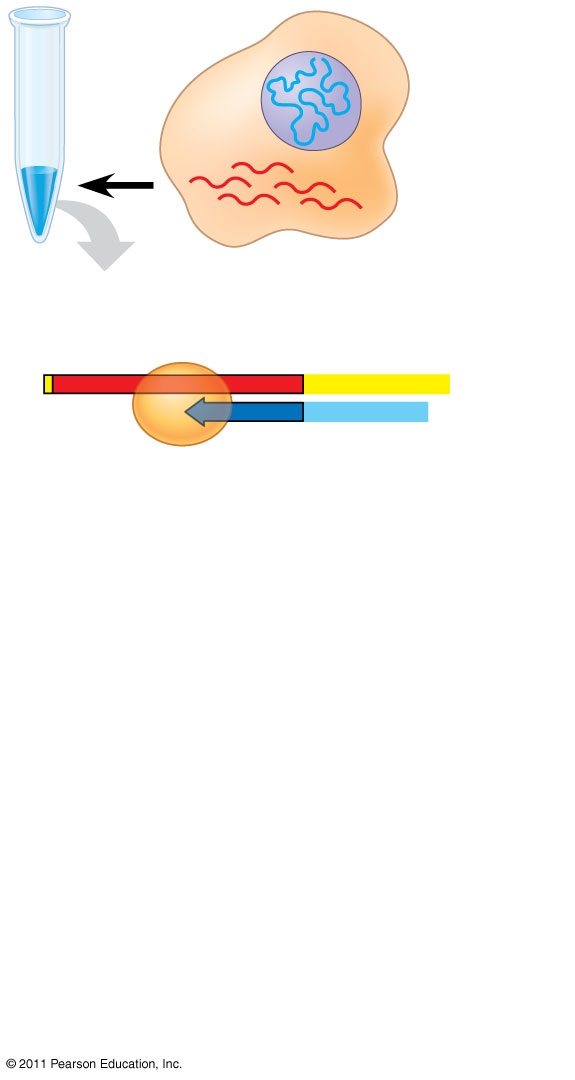 DNA innucleus
mRNAs incytoplasm
Reversetranscriptase
Poly-A tail
mRNA
3
5
A A A A A A
3
5
T T T T T
DNAstrand
Primer
[Speaker Notes: Figure 20.6 Making complementary DNA (cDNA) from eukaryotic genes.]
Figure 20.6-3
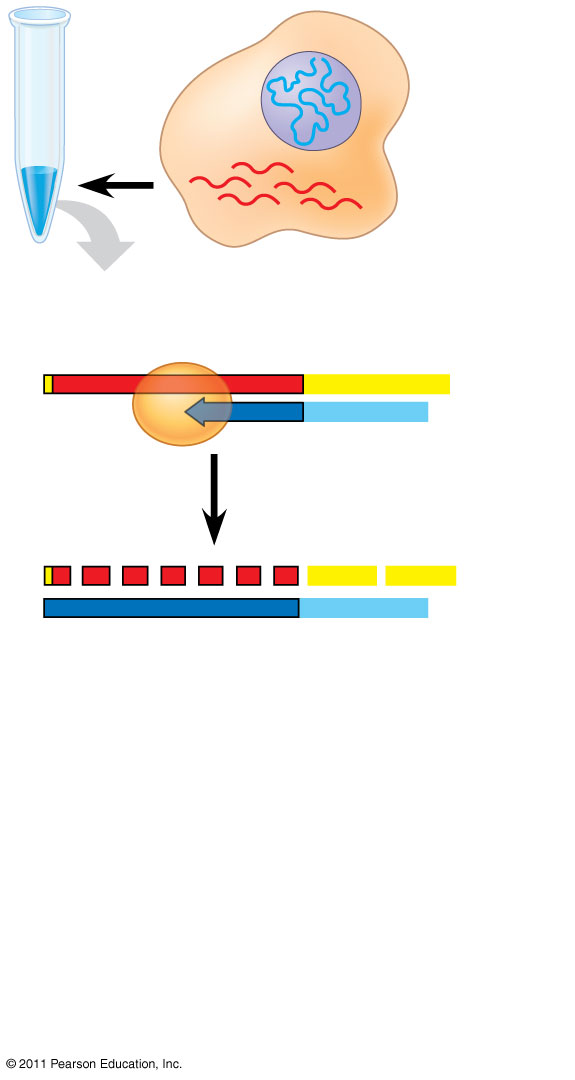 DNA innucleus
mRNAs incytoplasm
Reversetranscriptase
Poly-A tail
mRNA
3
5
A A A A A A
3
5
T T T T T
DNAstrand
Primer
3
5
A A A
A A A
5
3
T T T T T
[Speaker Notes: Figure 20.6 Making complementary DNA (cDNA) from eukaryotic genes.]
Figure 20.6-4
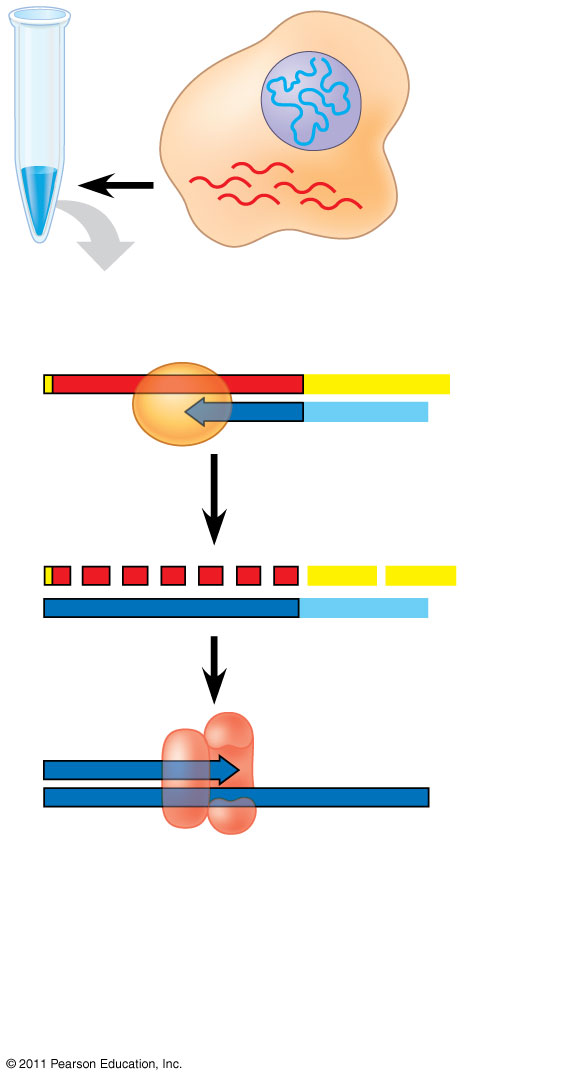 DNA innucleus
mRNAs incytoplasm
Reversetranscriptase
Poly-A tail
mRNA
3
5
A A A A A A
3
5
T T T T T
DNAstrand
Primer
3
5
A A A
A A A
5
3
T T T T T
5
3
3
5
DNA polymerase
[Speaker Notes: Figure 20.6 Making complementary DNA (cDNA) from eukaryotic genes.]
Figure 20.6-5
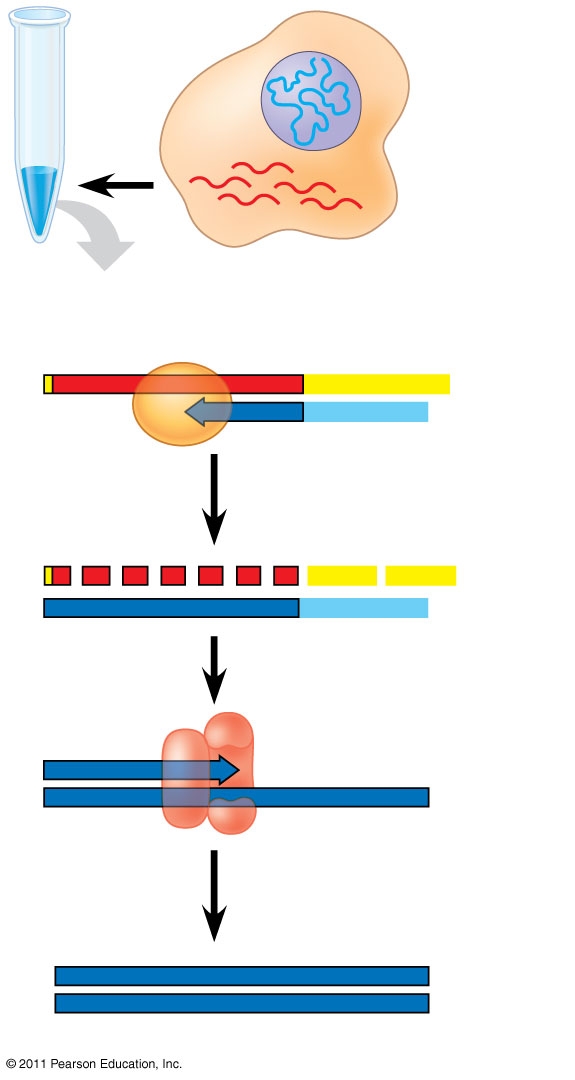 DNA innucleus
mRNAs incytoplasm
Reversetranscriptase
Poly-A tail
mRNA
3
5
A A A A A A
3
5
T T T T T
DNAstrand
Primer
3
5
A A A
A A A
5
3
T T T T T
5
3
3
5
DNA polymerase
3
5
3
5
cDNA
[Speaker Notes: Figure 20.6 Making complementary DNA (cDNA) from eukaryotic genes.]
© 2011 Pearson Education, Inc.
Screening a Library for Clones Carrying a Gene of Interest
A clone carrying the gene of interest can be identified with a nucleic acid probe having a sequence complementary to the gene 
This process is called nucleic acid hybridization
© 2011 Pearson Education, Inc.
A probe can be synthesized that is complementary to the gene of interest
For example, if the desired gene is


    	– Then we would synthesize this probe
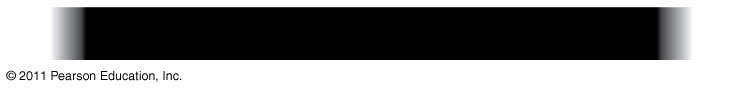  CTCAT CACCGGC
5
3
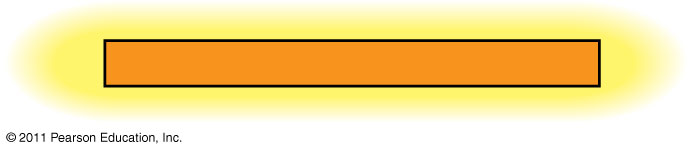 G A G T A G T G G C C G
5
3
[Speaker Notes: Figure 20.UN01 In-text figure, p. 401, Figure 20.UN02 In-text figure, p. 401]
© 2011 Pearson Education, Inc.
The DNA probe can be used to screen a large number of clones simultaneously for the gene of interest
Once identified, the clone carrying the gene of interest can be cultured
Figure 20.7
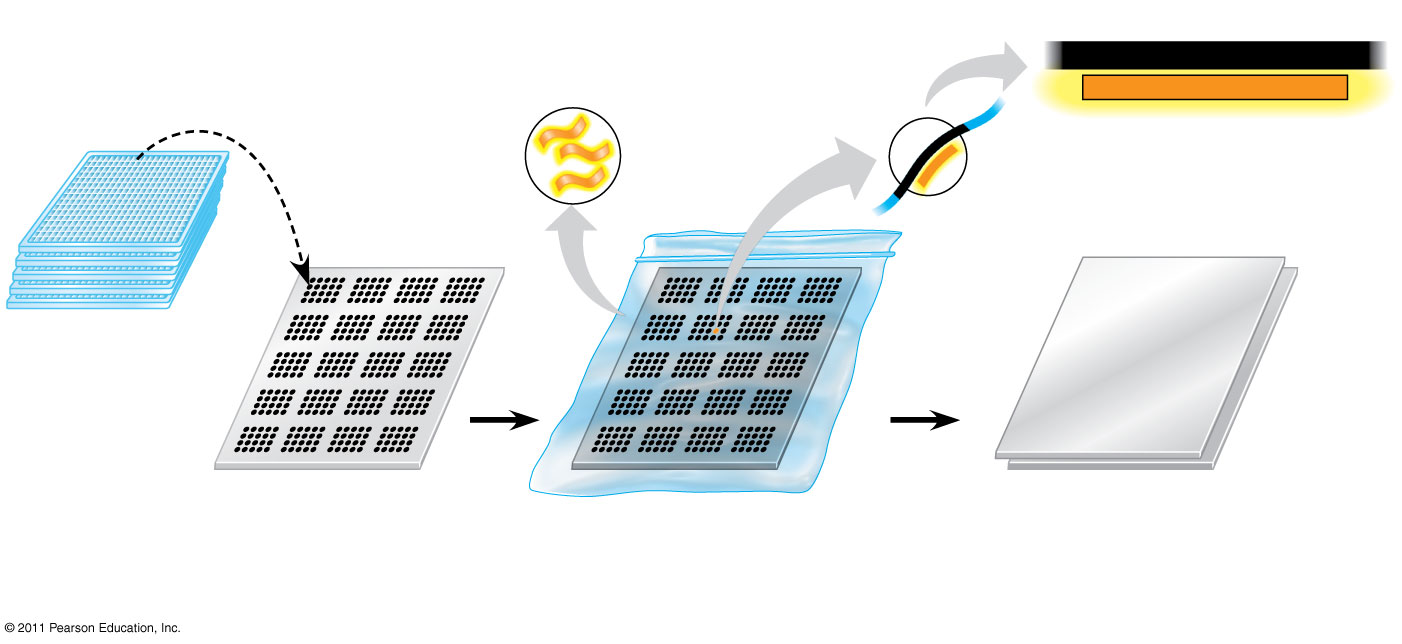 Radioactivelylabeled probemolecules
TECHNIQUE
5
3
 CTCATCACCGGC
Gene of interest
GAGTAGTGGCCG
5
3
ProbeDNA
Film
Single-strandedDNA fromcell
Multiwell platesholding libraryclones
Nylonmembrane
Nylon membrane
Location ofDNA with thecomplementarysequence
[Speaker Notes: Figure 20.7 Research Method: Detecting a Specific DNA Sequence by Hybridization with a Nucleic Acid Probe]
© 2011 Pearson Education, Inc.
Expressing Cloned Eukaryotic Genes
After a gene has been cloned, its protein product can be produced in larger amounts for research
Cloned genes can be expressed as protein in either bacterial or eukaryotic cells
© 2011 Pearson Education, Inc.
Bacterial Expression Systems
Several technical difficulties hinder expression of cloned eukaryotic genes in bacterial host cells
To overcome differences in promoters and other DNA control sequences, scientists usually employ an expression vector, a cloning vector that contains a highly active bacterial promoter
© 2011 Pearson Education, Inc.
Eukaryotic Cloning and Expression Systems
Molecular biologists can avoid eukaryote-bacterial incompatibility issues by using eukaryotic cells, such as yeasts, as hosts for cloning and expressing genes
Even yeasts may not possess the proteins required to modify expressed mammalian proteins properly
In such cases, cultured mammalian or insect cells may be used to express and study proteins
© 2011 Pearson Education, Inc.
One method of introducing recombinant DNA into eukaryotic cells is electroporation, applying a brief electrical pulse to create temporary holes in plasma membranes
Alternatively, scientists can inject DNA into cells using microscopically thin needles
Once inside the cell, the DNA is incorporated into the cell’s DNA by natural genetic recombination
© 2011 Pearson Education, Inc.
Cross-Species Gene Expression and Evolutionary Ancestry
The remarkable ability of bacteria to express some eukaryotic proteins underscores the shared evolutionary ancestry of living species
For example, Pax-6 is a gene that directs formation of a vertebrate eye; the same gene in flies directs the formation of an insect eye (which is quite different from the vertebrate eye)
The Pax-6 genes in flies and vertebrates can substitute for each other
© 2011 Pearson Education, Inc.
Amplifying DNA in Vitro: The Polymerase Chain Reaction (PCR)
The polymerase chain reaction, PCR, can produce many copies of a specific target segment of DNA
A three-step cycle—heating, cooling, and replication—brings about a chain reaction that produces an exponentially growing population of identical DNA molecules
The key to PCR is an unusual, heat-stable DNA polymerase called Taq polymerase.
1
2
3
Figure 20.8
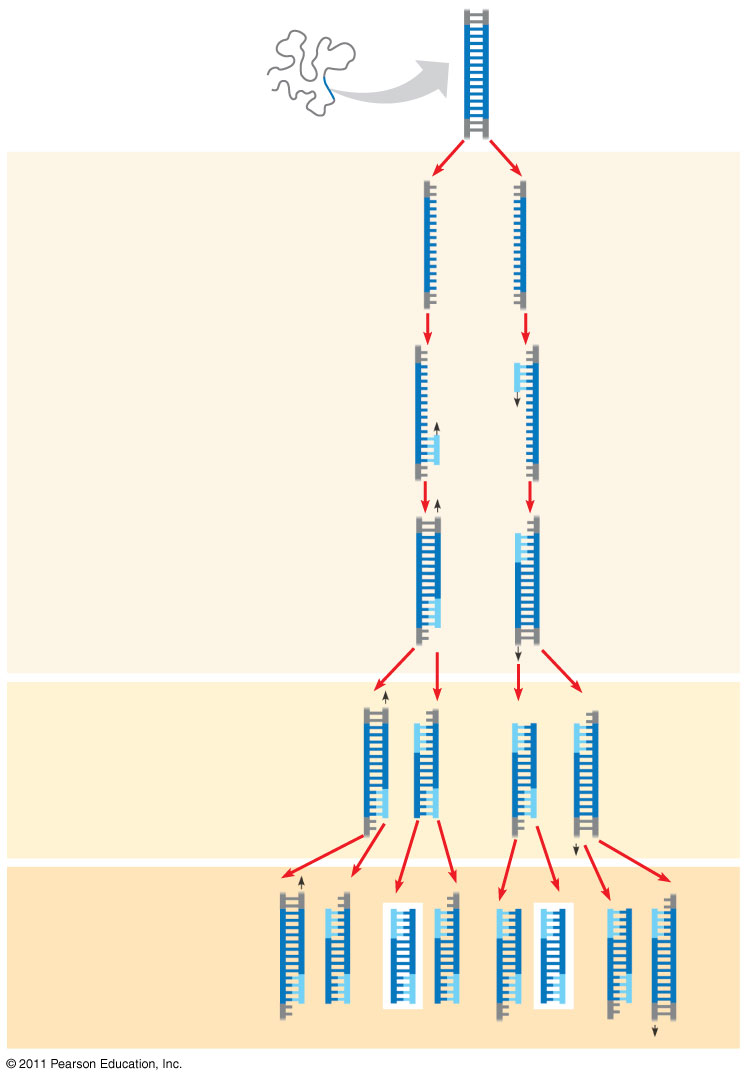 3
5
TECHNIQUE
Targetsequence
5
Genomic DNA
3
5
Denaturation
3
5
3
Annealing
Cycle 1yields2molecules
Primers
Extension
Newnucleotides
Cycle 2yields4molecules
Cycle 3yields 8molecules;2 molecules(in white boxes)match targetsequence
[Speaker Notes: Figure 20.8 Research Method: The Polymerase Chain Reaction (PCR)]
Figure 20.8a
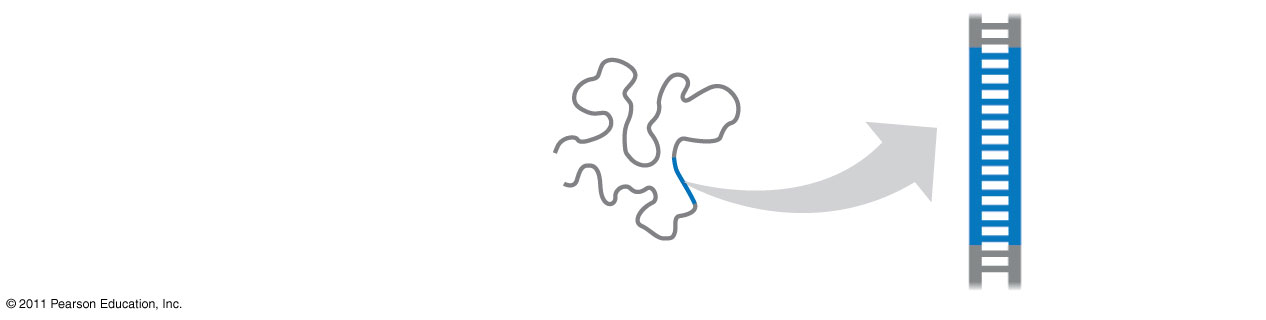 5
3
TECHNIQUE
Targetsequence
Genomic DNA
3
5
[Speaker Notes: Figure 20.8 Research Method: The Polymerase Chain Reaction (PCR)]
1
2
3
Figure 20.8b
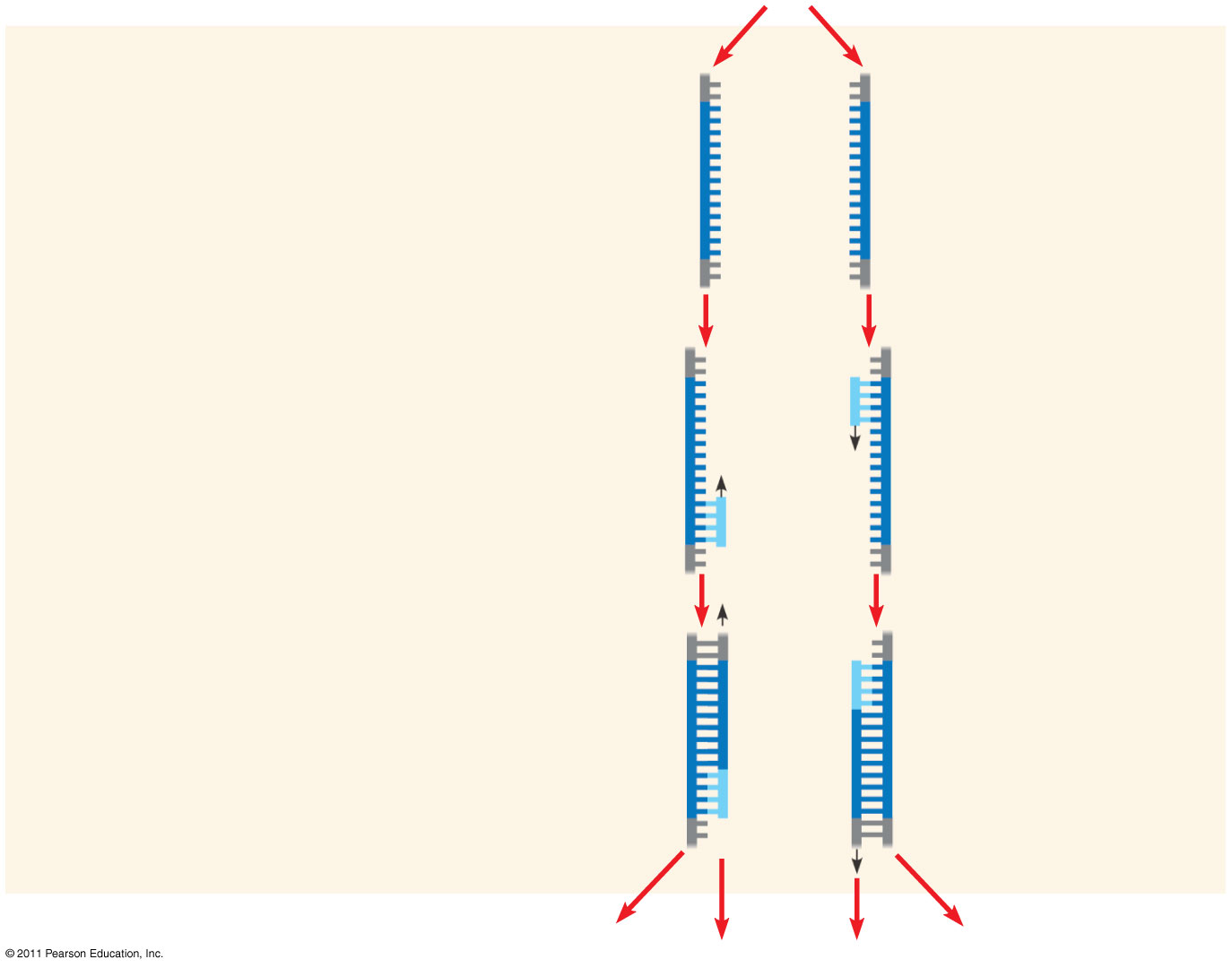 5
3
Denaturation
3
5
Annealing
Cycle 1yields2molecules
Primers
Extension
Newnucleo-tides
[Speaker Notes: Figure 20.8 Research Method: The Polymerase Chain Reaction (PCR)]
Figure 20.8c
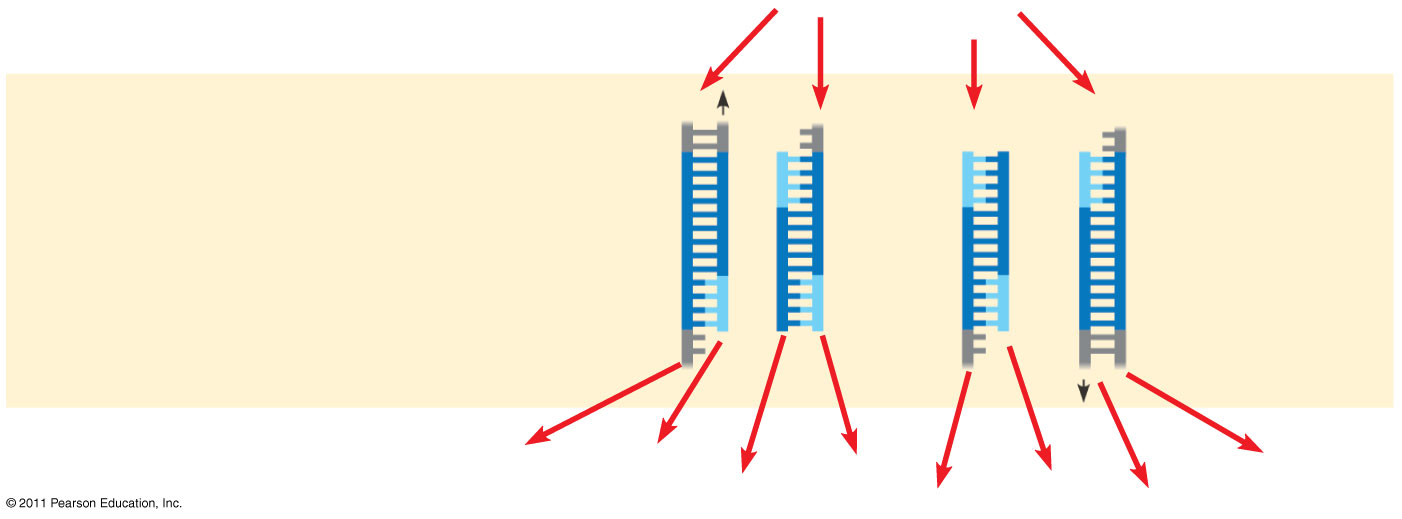 Cycle 2yields4molecules
[Speaker Notes: Figure 20.8 Research Method: The Polymerase Chain Reaction (PCR)]
Figure 20.8d
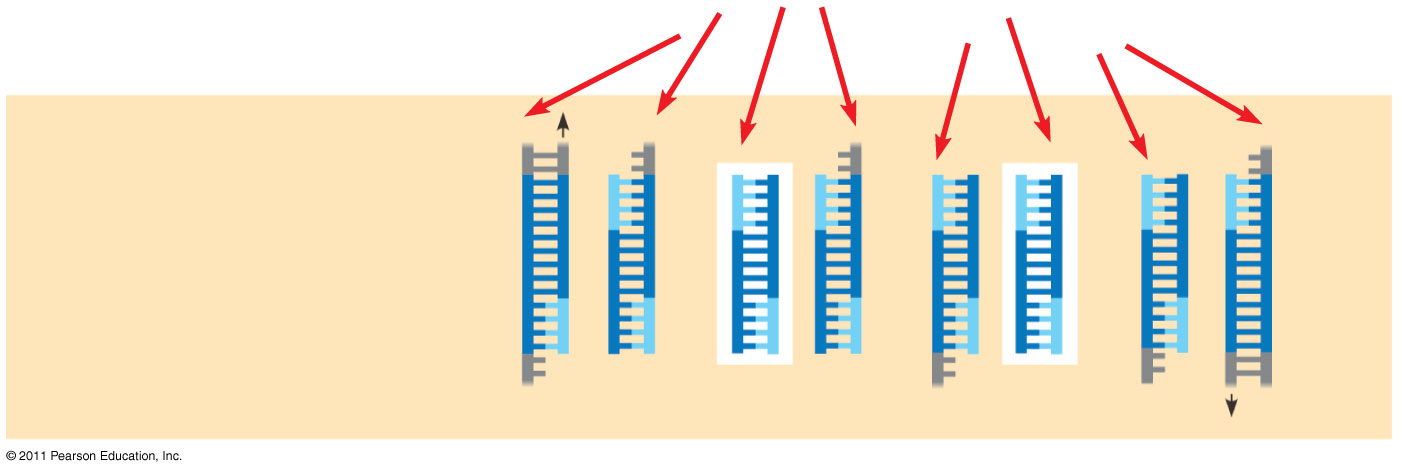 Cycle 3yields 8molecules;2 molecules(in white boxes)match targetsequence
[Speaker Notes: Figure 20.8 Research Method: The Polymerase Chain Reaction (PCR)]
© 2011 Pearson Education, Inc.
Concept 20.2: DNA technology allows us to study the sequence, expression, and function of a gene
DNA cloning allows researchers to 
Compare genes and alleles between individuals
Locate gene expression in a body
Determine the role of a gene in an organism
Several techniques are used to analyze the DNA of genes
© 2011 Pearson Education, Inc.
Gel Electrophoresis and Southern Blotting
One indirect method of rapidly analyzing and comparing genomes is gel electrophoresis
This technique uses a gel as a molecular sieve to separate nucleic acids or proteins by size, electrical charge, and other properties
A current is applied that causes charged molecules to move through the gel
Molecules are sorted into “bands” by their size
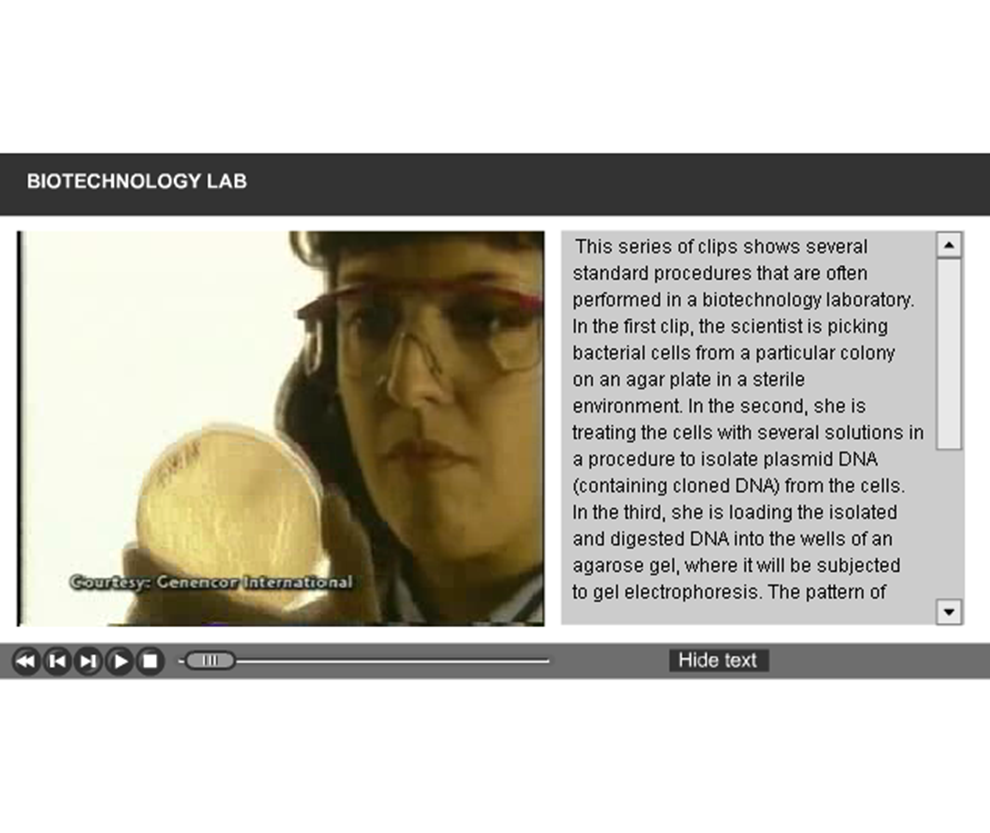 © 2011 Pearson Education, Inc.
Animation: Biotechnology Lab
Right-click slide / select “Play”
1
2
Figure 20.9
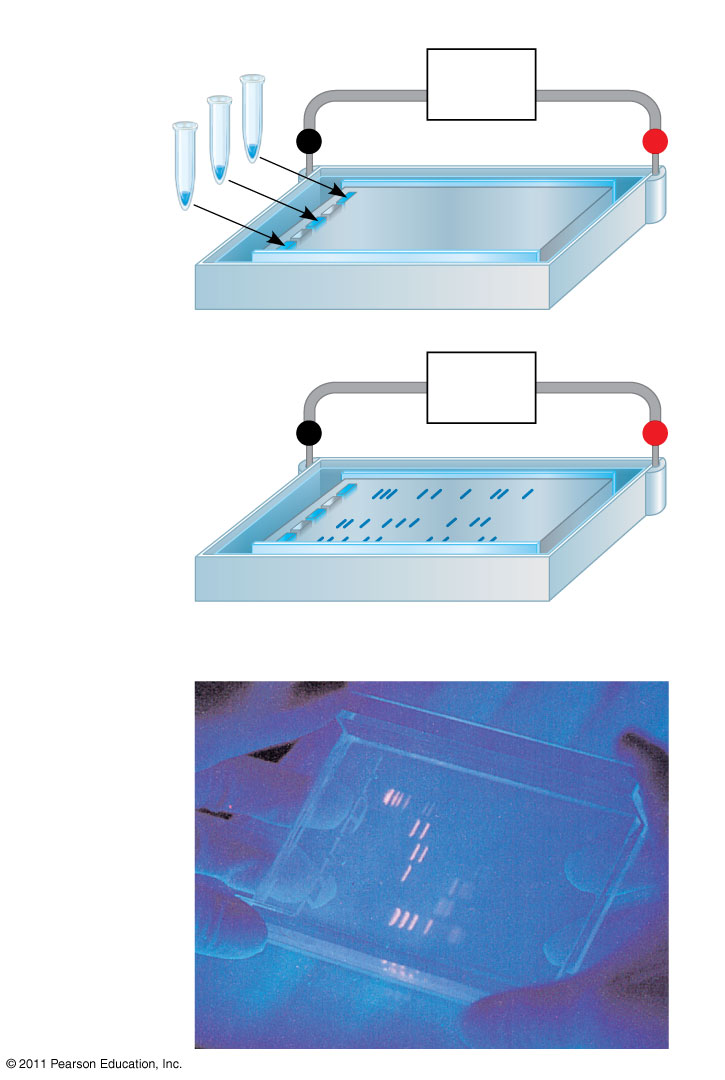 TECHNIQUE
Powersource
Mixture ofDNA mol-ecules ofdifferentsizes

Cathode

Anode
Wells
Gel
Powersource


Longermolecules
Shortermolecules
RESULTS
[Speaker Notes: Figure 20.9 Research Method: Gel Electrophoresis]
1
2
Figure 20.9a
TECHNIQUE
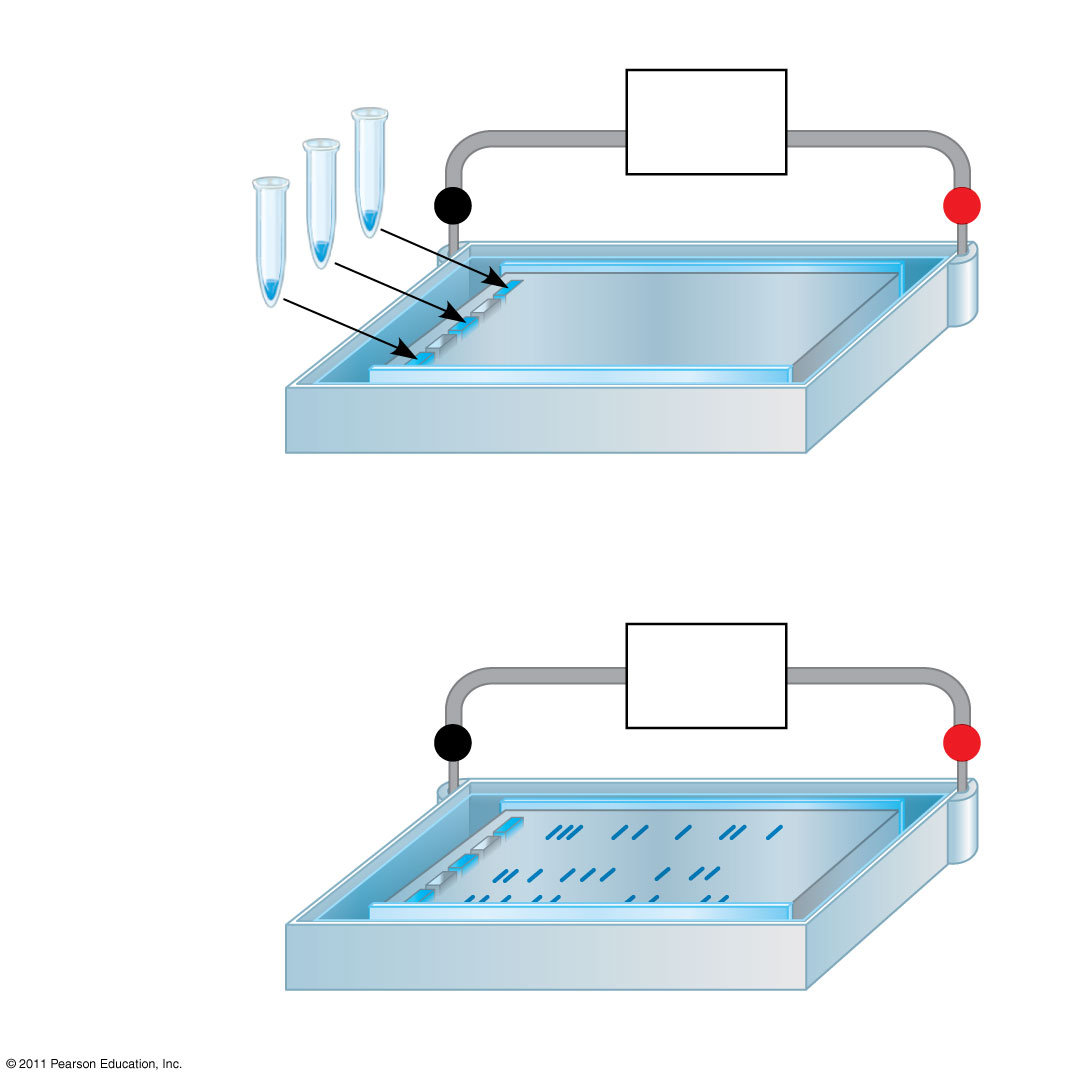 Powersource
Mixture ofDNA mol-ecules ofdifferentsizes


Anode
Cathode
Wells
Gel
Powersource


Longermolecules
Shortermolecules
[Speaker Notes: Figure 20.9 Research Method: Gel Electrophoresis]
Figure 20.9b
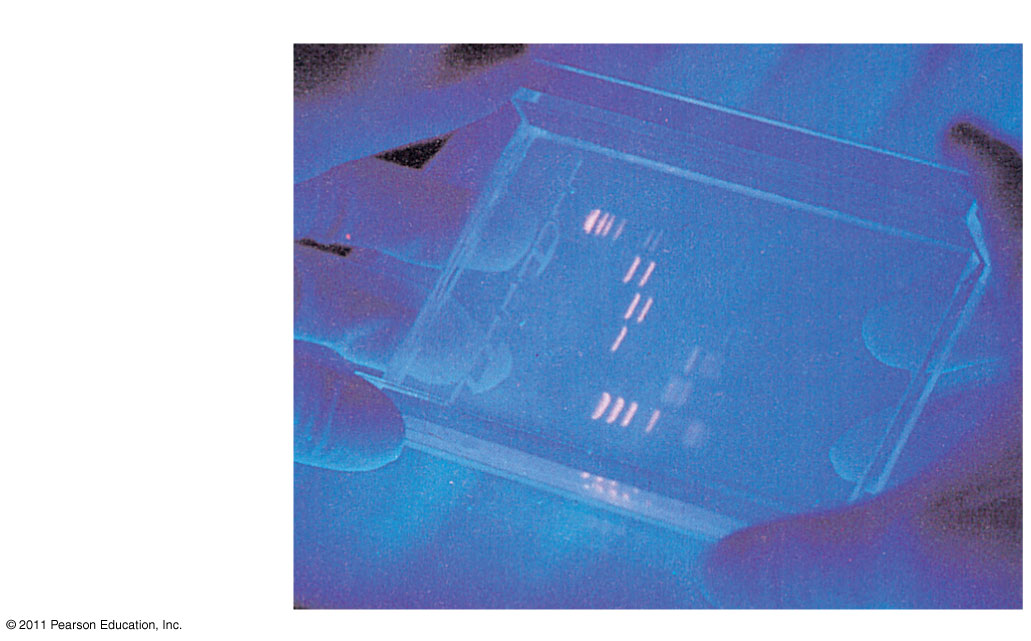 RESULTS
[Speaker Notes: Figure 20.9 Research Method: Gel Electrophoresis]
© 2011 Pearson Education, Inc.
In restriction fragment analysis, DNA fragments produced by restriction enzyme digestion of a DNA molecule are sorted by gel electrophoresis
Restriction fragment analysis can be used to compare two different DNA molecules, such as two alleles for a gene, if the nucleotide difference alters a restriction site
© 2011 Pearson Education, Inc.
Variations in DNA sequence are called polymorphisms
Sequence changes that alter restriction sites are called RFLPs (restriction fragment length polymorphisms)
(a)
Electrophoresis of restrictionfragments from normal andsickle-cell alleles
(b)
DdeI restriction sites in normal andsickle-cell alleles of the -globin gene
Figure 20.10
Normal -globin allele
Sickle-cellallele
Normalallele
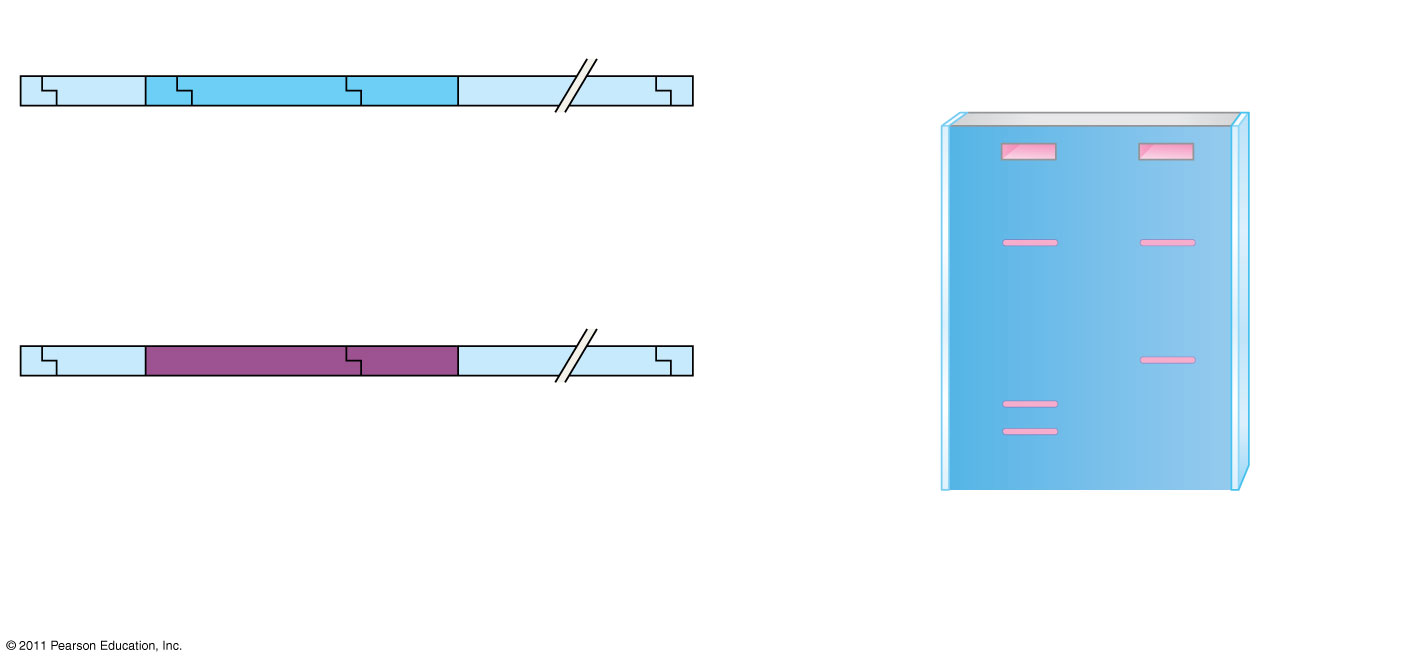 175 bp
Large fragment
201 bp
Largefragment
DdeI
DdeI
DdeI
DdeI
Sickle-cell mutant -globin allele
376 bp
201 bp
376 bp
Large fragment
175 bp
DdeI
DdeI
DdeI
[Speaker Notes: Figure 20.10 Using restriction fragment analysis to distinguish the normal and sickle-cell alleles of the human -globin gene.]
DdeI restriction sites in normal andsickle-cell alleles of the -globin gene
(a)
Figure 20.10a
Normal -globin allele
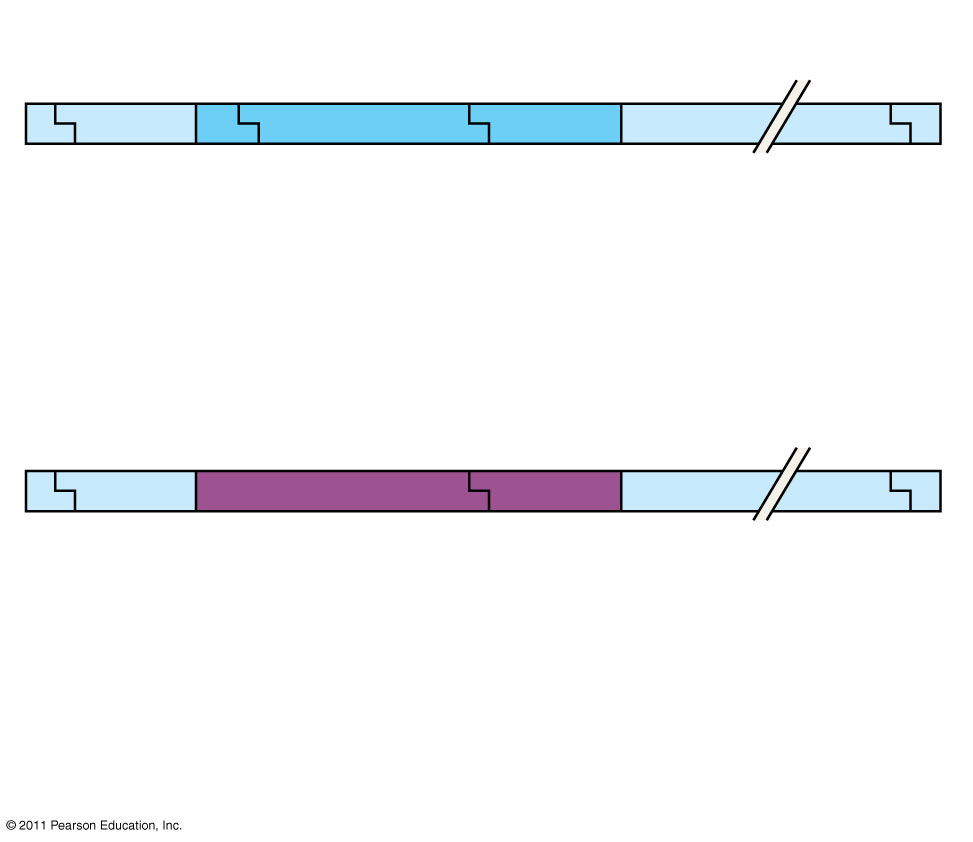 175 bp
Large fragment
201 bp
DdeI
DdeI
DdeI
DdeI
Sickle-cell mutant -globin allele
Large fragment
376 bp
DdeI
DdeI
DdeI
[Speaker Notes: Figure 20.10 Using restriction fragment analysis to distinguish the normal and sickle-cell alleles of the human -globin gene.]
(b)
Electrophoresis of restrictionfragments from normal andsickle-cell alleles
Figure 20.10b
Sickle-cellallele
Normalallele
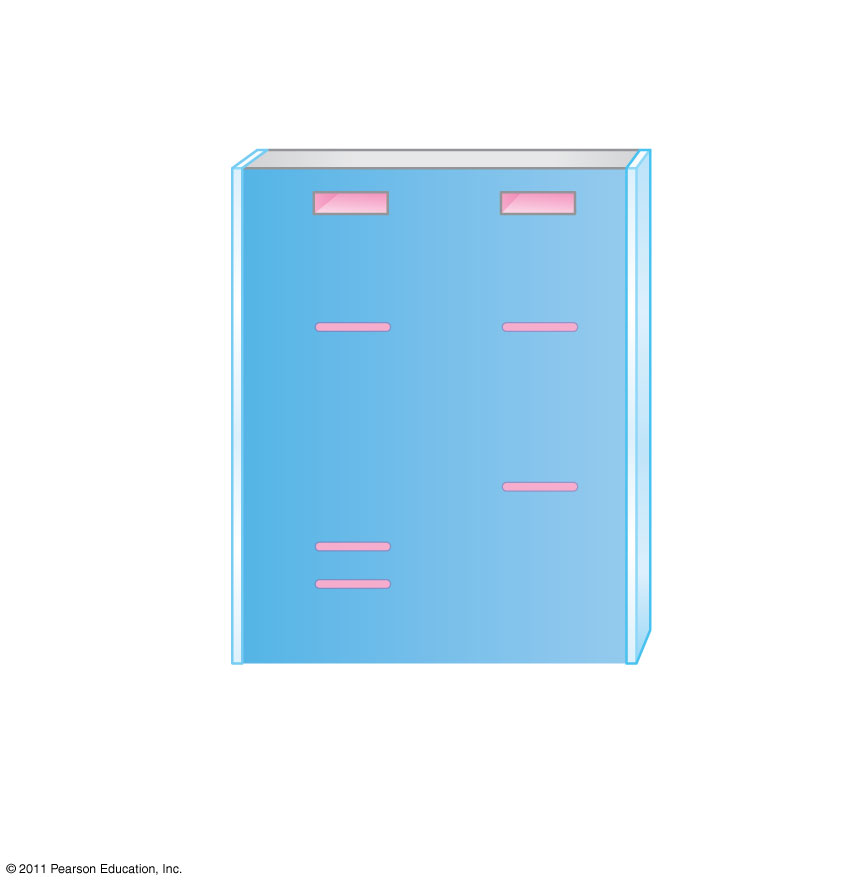 Largefragment
376 bp
201 bp
175 bp
[Speaker Notes: Figure 20.10 Using restriction fragment analysis to distinguish the normal and sickle-cell alleles of the human -globin gene.]
© 2011 Pearson Education, Inc.
A technique called Southern blotting combines gel electrophoresis of DNA fragments with nucleic acid hybridization
Specific DNA fragments can be identified by Southern blotting, using labeled probes that hybridize to the DNA immobilized on a “blot” of gel
2
3
1
4
5
Figure 20.11
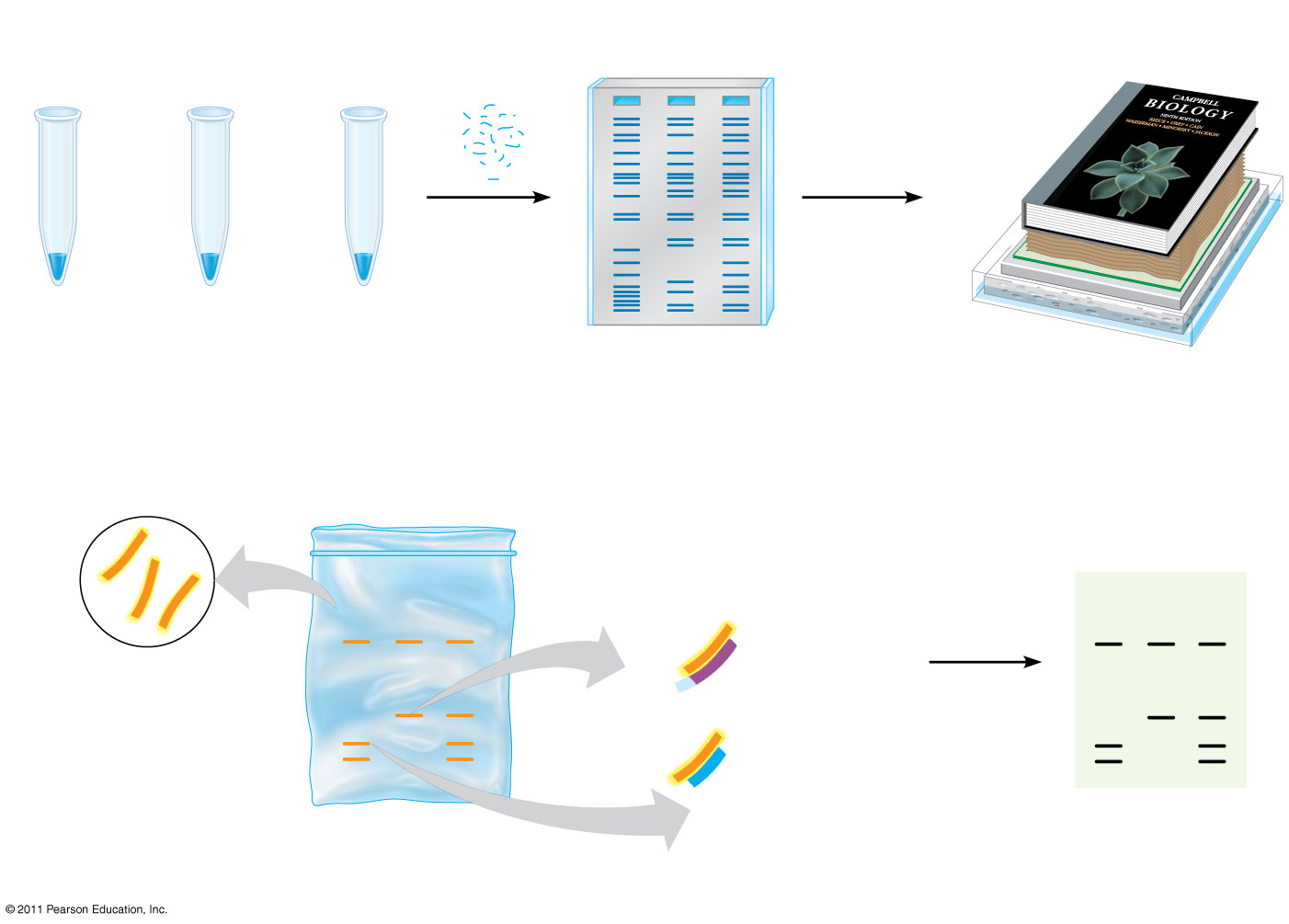 TECHNIQUE
Heavyweight
Restrictionfragments
DNA  restriction enzyme
I
III
II
Nitrocellulosemembrane (blot)
Gel
Sponge
II Sickle-cellallele
I Normal-globinallele
III Heterozygote
Alkalinesolution
Papertowels
DNA transfer (blotting)
Gel electrophoresis
Preparation ofrestriction fragments
Probe base-pairswith fragments
I
III
II
II
I
III
Fragment from sickle-cell -globin allele
Radioactively labeledprobe for -globingene
Filmoverblot
Fragment from normal - globin allele
Nitrocellulose blot
Probe detection
Hybridization with labeled probe
[Speaker Notes: Figure 20.11 Research Method: Southern Blotting of DNA Fragments]
© 2011 Pearson Education, Inc.
DNA Sequencing
Relatively short DNA fragments can be sequenced by the dideoxy chain termination method, the first automated method to be employed
Modified nucleotides called dideoxyribonucleotides (ddNTP) attach to synthesized DNA strands of different lengths
Each type of ddNTP is tagged with a distinct fluorescent label that identifies the nucleotide at the end of each DNA fragment
The DNA sequence can be read from the resulting spectrogram
Figure 20.12
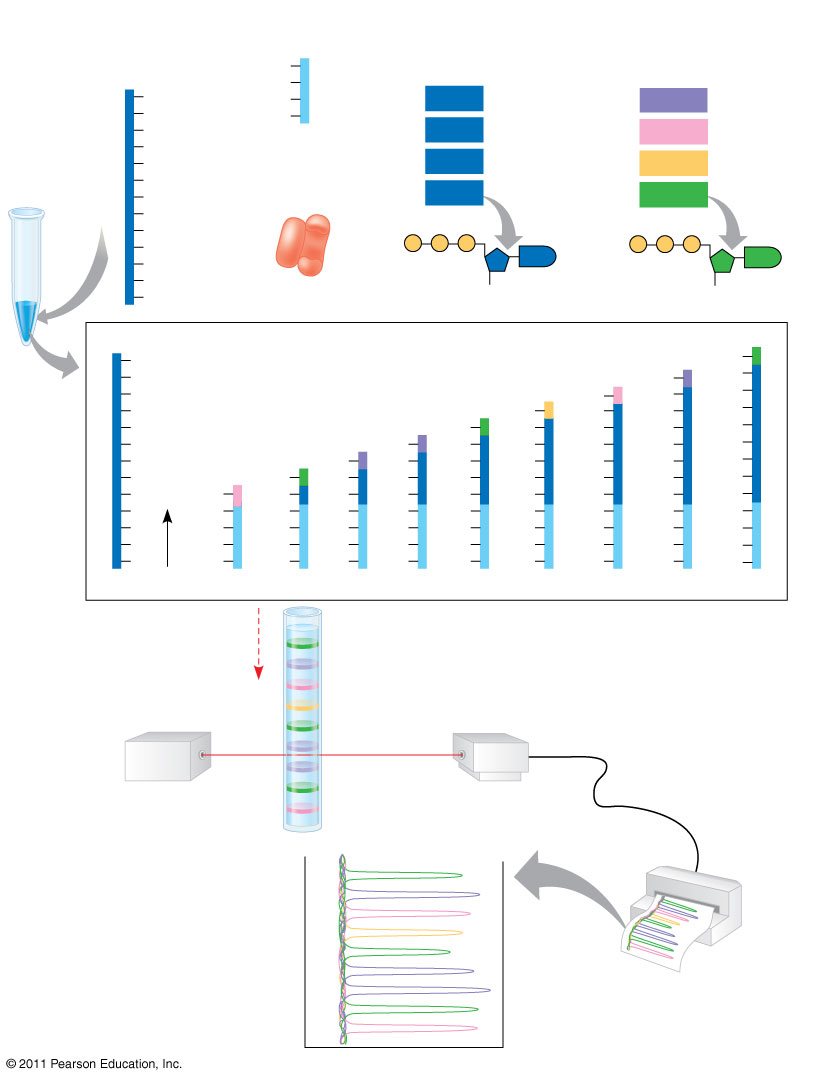 TECHNIQUE
Primer
Deoxyribonucleotides
Dideoxyribonucleotides(fluorescently tagged)
DNA(template strand)
3
T
G
5
C
T
dATP
ddATP
T
T
5
G
dCTP
ddCTP
A
DNApolymerase
dTTP
C
ddTTP
T
dGTP
T
ddGTP
C
G
P
P
P
P
P
P
A
G
G
C
A
OH
H
3
A
DNA (templatestrand)
Labeled strands
3
5
ddG
C
A
T
ddA
C
G
ddC
C
T
A
T
ddT
T
G
C
ddG
G
G
G
A
T
A
A
A
A
ddA
A
ddA
T
A
A
A
A
A
G
G
C
ddG
G
G
G
G
G
C
C
G
C
ddC
C
C
C
C
C
T
T
T
T
T
A
T
T
T
T
T
T
T
T
T
T
T
T
C
G
G
G
G
G
G
G
G
G
T
T
A
T
T
T
T
T
T
T
5
T
T
3
T
T
T
T
A
T
T
T
Shortest
Longest
Directionof movementof strands
Longest labeled strand
Detector
Laser
Shortest labeled strand
RESULTS
Last nucleotideof longestlabeled strand
G
A
C
T
G
A
Last nucleotideof shortestlabeled strand
A
G
C
[Speaker Notes: Figure 20.12 Research Method: Dideoxy Chain Termination Method for Sequencing DNA]
Figure 20.12a
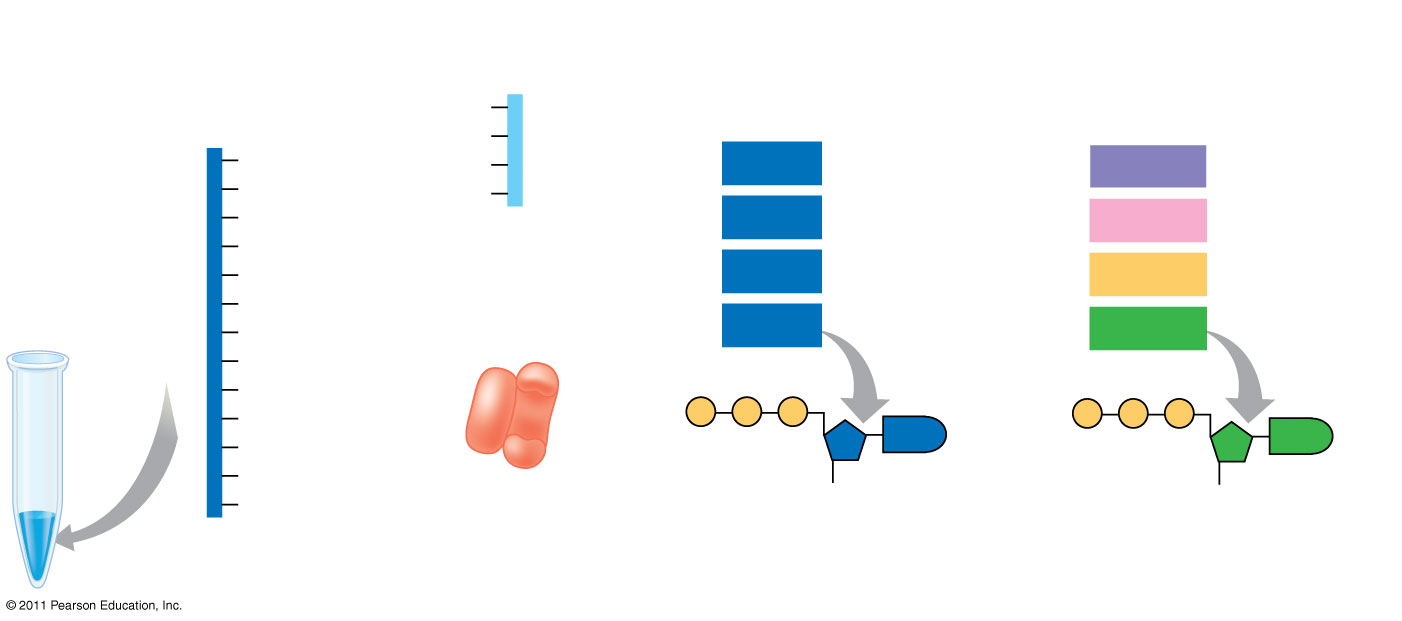 TECHNIQUE
Deoxyribonucleotides
Primer
Dideoxyribonucleotides(fluorescently tagged)
DNA(template strand)
3
T
G
5
C
T
dATP
ddATP
T
T
5
G
ddCTP
dCTP
A
DNApolymerase
dTTP
C
ddTTP
T
dGTP
ddGTP
T
C
G
P
P
P
P
P
P
A
G
G
C
A
H
OH
A
3
[Speaker Notes: Figure 20.12 Research Method: Dideoxy Chain Termination Method for Sequencing DNA]
Figure 20.12b
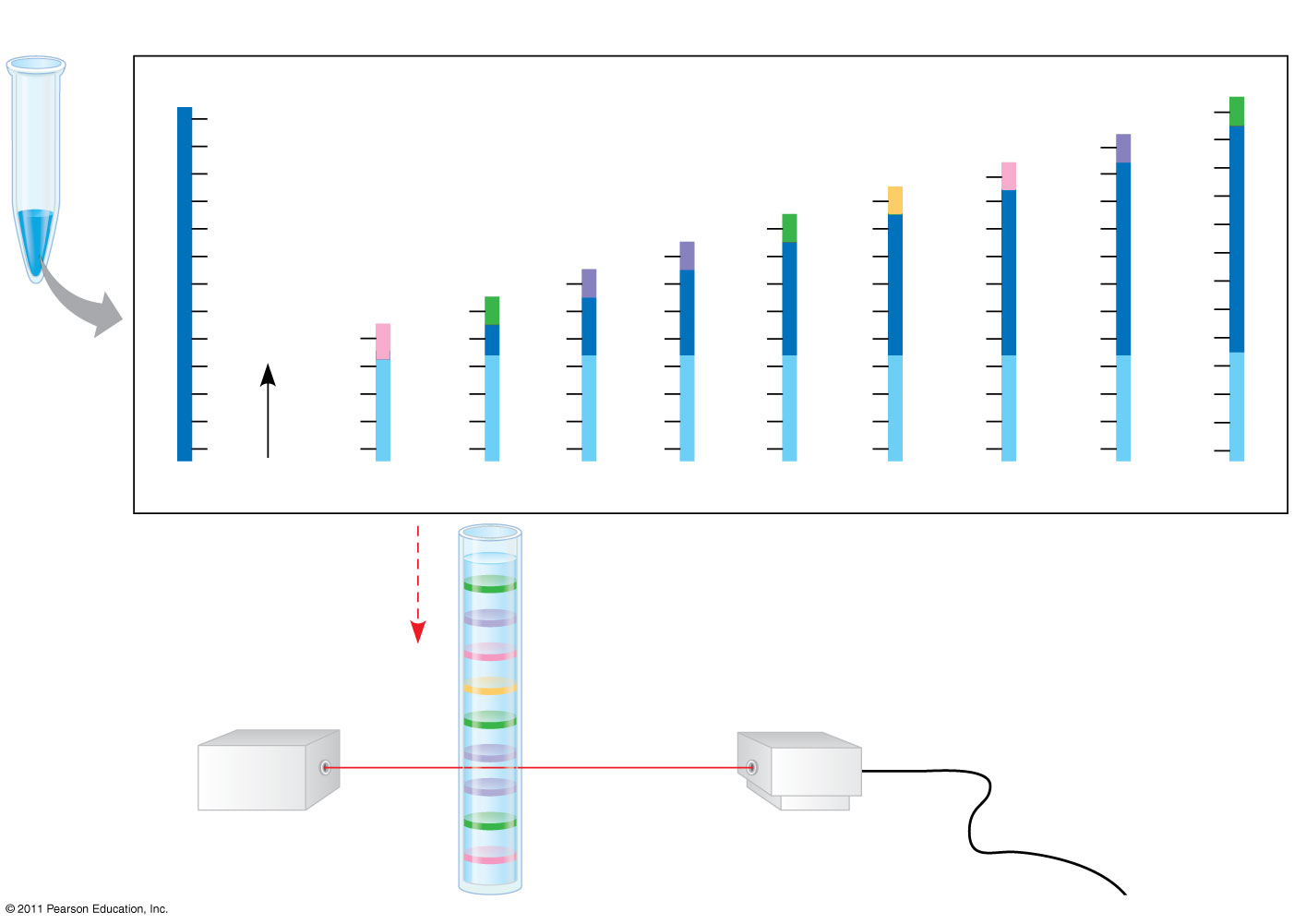 TECHNIQUE (continued)
DNA (templatestrand)
Labeled strands
3
5
ddG
C
A
T
ddA
C
G
ddC
C
T
A
T
ddT
T
G
C
G
G
ddG
G
A
A
A
A
T
A
ddA
ddA
A
A
A
A
T
A
A
G
G
G
G
C
ddG
G
G
G
C
G
C
C
C
C
C
ddC
C
C
T
T
T
A
T
T
T
T
T
T
G
G
G
C
G
G
G
G
G
G
T
T
T
A
T
T
T
T
T
T
T
T
T
T
A
T
T
T
T
T
5
3
Shortest
Longest
Directionof movementof strands
Longest labeled strand
Detector
Laser
Shortest labeled strand
[Speaker Notes: Figure 20.12 Research Method: Dideoxy Chain Termination Method for Sequencing DNA]
Figure 20.12c
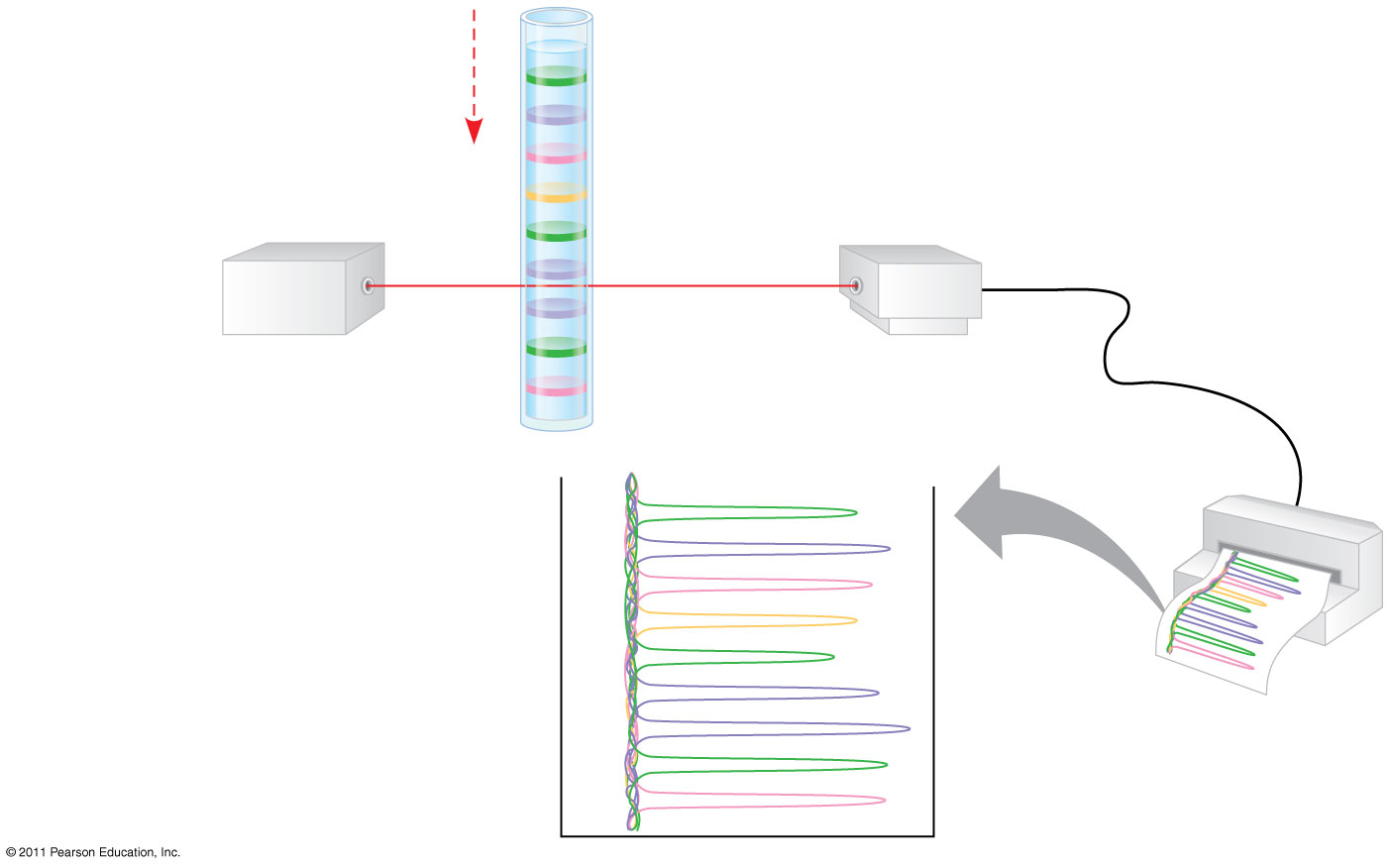 Directionof movementof strands
Longest labeled strand
Detector
Laser
Shortest labeled strand
RESULTS
Last nucleotideof longestlabeled strand
G
A
C
T
G
A
Last nucleotideof shortestlabeled strand
A
G
C
[Speaker Notes: Figure 20.12 Research Method: Dideoxy Chain Termination Method for Sequencing DNA]
© 2011 Pearson Education, Inc.
Analyzing Gene Expression
Nucleic acid probes can hybridize with mRNAs transcribed from a gene
Probes can be used to identify where or when a gene is transcribed in an organism
© 2011 Pearson Education, Inc.
Studying the Expression of Single Genes
Changes in the expression of a gene during embryonic development can be tested using
Northern blotting
Reverse transcriptase-polymerase chain reaction
Both methods are used to compare mRNA from different developmental stages
© 2011 Pearson Education, Inc.
Northern blotting combines gel electrophoresis of mRNA followed by hybridization with a probe on a membrane
Identification of mRNA at a particular developmental stage suggests protein function at that stage
© 2011 Pearson Education, Inc.
Reverse transcriptase-polymerase chain reaction (RT-PCR) is quicker and more sensitive because it requires less mRNA than Northern blotting
Reverse transcriptase is added to mRNA to make cDNA, which serves as a template for PCR amplification of the gene of interest
The products are run on a gel and the mRNA of interest is identified
1
2
3
Figure 20.13
TECHNIQUE
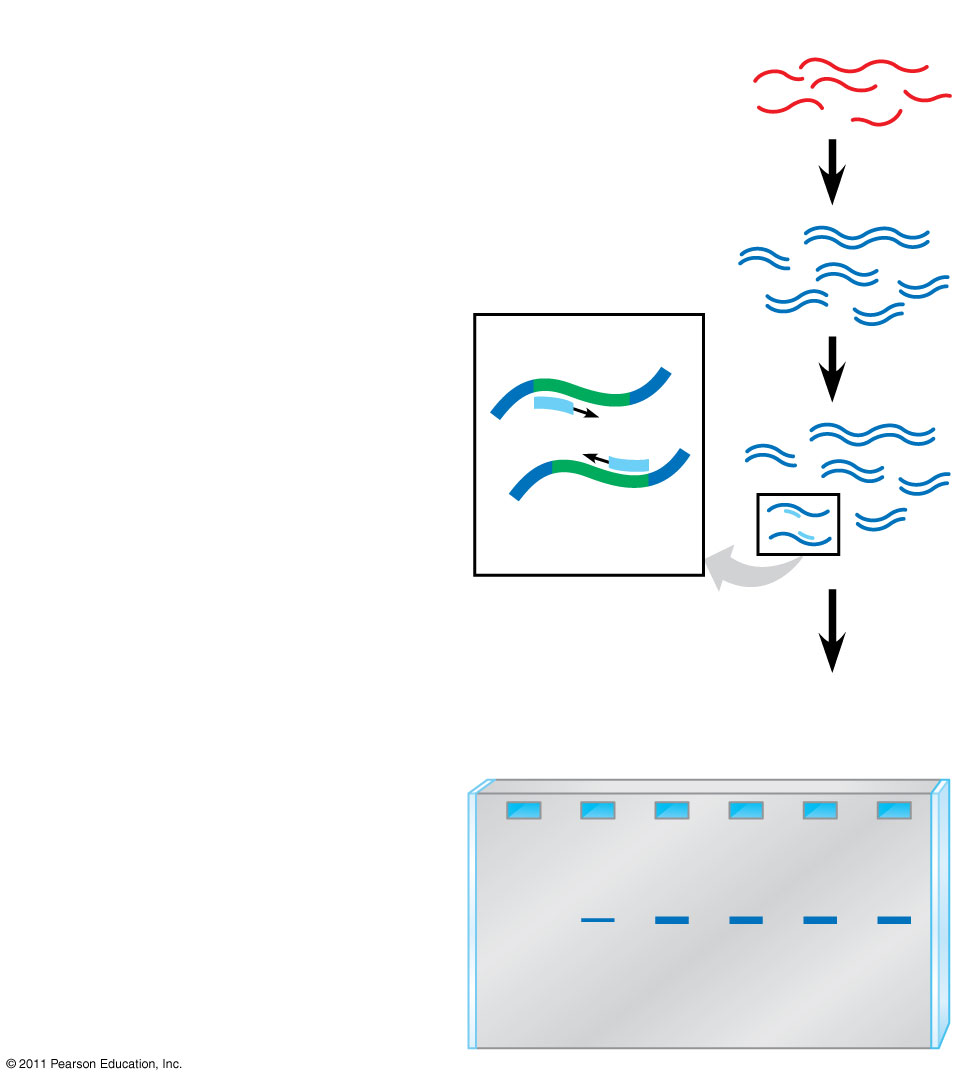 cDNA synthesis
mRNAs
cDNAs
Primers
PCR amplification
-globingene
Gel electrophoresis
RESULTS
Embryonic stages
2
1
6
3
4
5
[Speaker Notes: Figure 20.13 Research Method: RT-PCR Analysis of the Expression of Single Genes]
© 2011 Pearson Education, Inc.
In situ hybridization uses fluorescent dyes attached to probes to identify the location of specific mRNAs in place in the intact organism
Figure 20.14
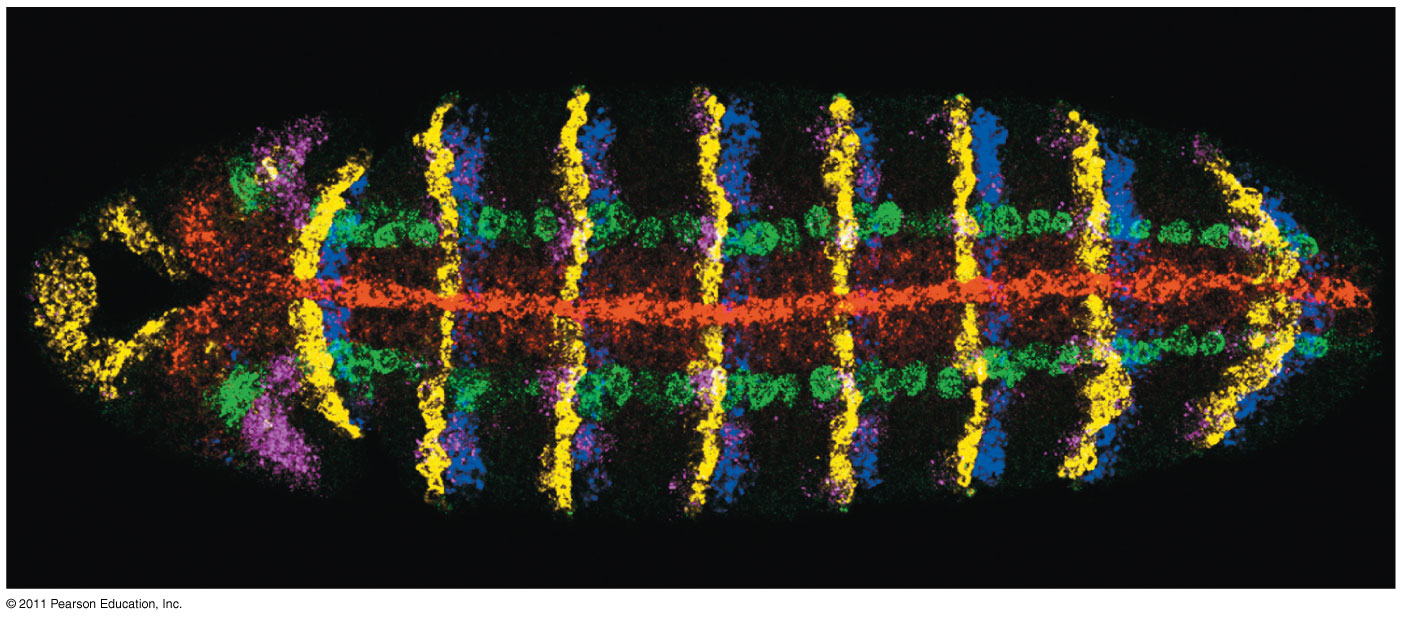 50 m
[Speaker Notes: Figure 20.14 Determining where genes are expressed by in situ hybridization analysis.]
© 2011 Pearson Education, Inc.
Studying the Expression of Interacting Groups of Genes
Automation has allowed scientists to measure the expression of thousands of genes at one time using DNA microarray assays
DNA microarray assays compare patterns of gene expression in different tissues, at different times, or under different conditions
2
1
3
4
Figure 20.15
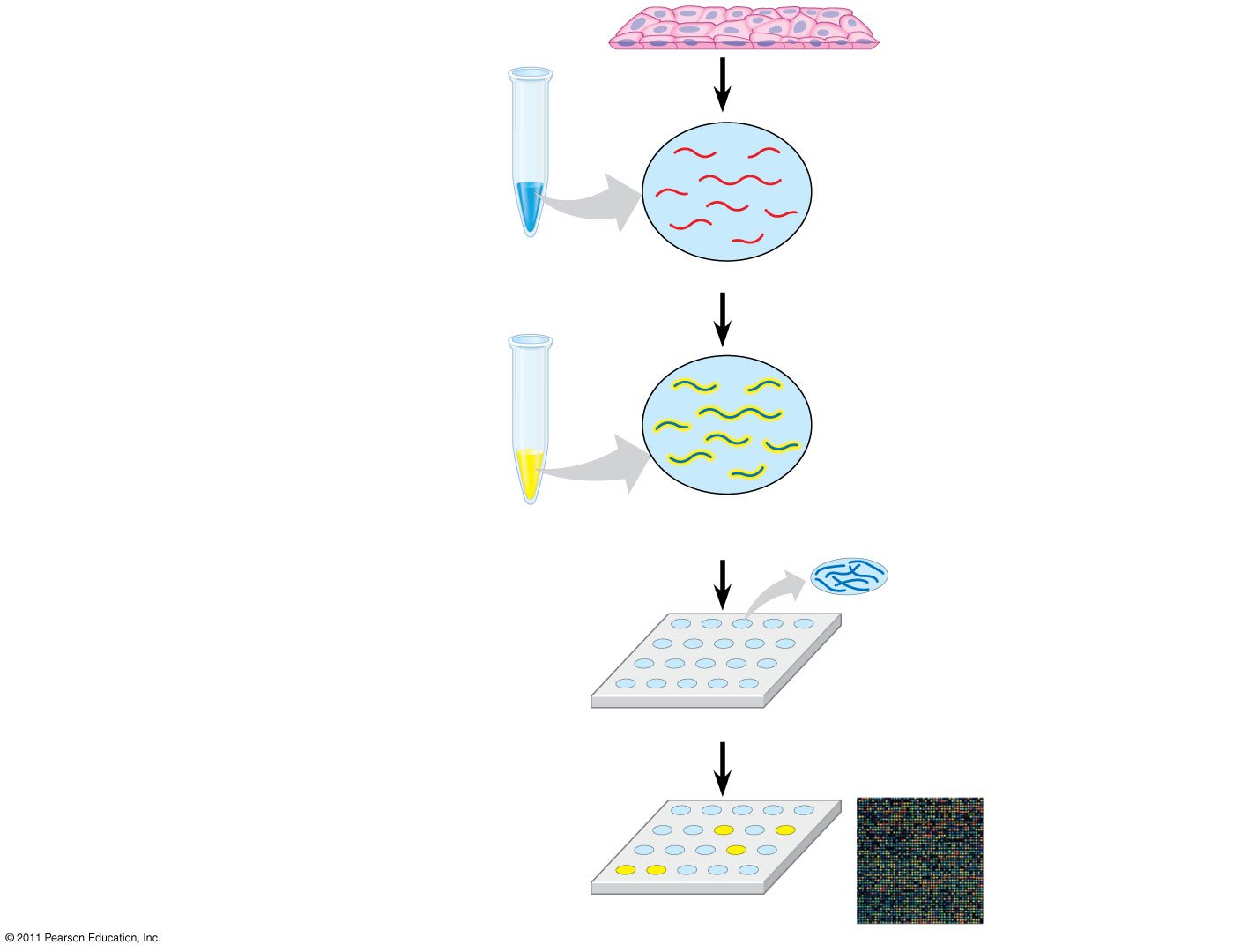 TECHNIQUE
Isolate mRNA.
Tissue sample
Make cDNA by reversetranscription, usingfluorescently labelednucleotides.
mRNA molecules
Labeled cDNA molecules(single strands)
Apply the cDNA mixture to a microarray, a different genein each spot. The cDNA hybridizeswith any complementary DNA onthe microarray.
DNA fragmentsrepresenting aspecific gene
DNA microarray
Rinse off excess cDNA; scan microarrayfor fluorescence. Each fluorescent spot(yellow) represents a gene expressedin the tissue sample.
DNA microarraywith 2,400human genes
[Speaker Notes: Figure 20.15 Research Method: DNA Microarray Assay of Gene Expression Levels]
Figure 20.15a
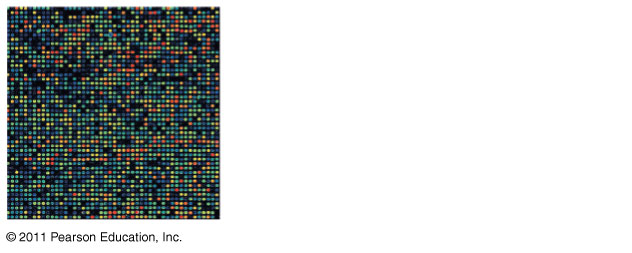 DNA microarraywith 2,400human genes
[Speaker Notes: Figure 20.15 Research Method: DNA Microarray Assay of Gene Expression Levels]
© 2011 Pearson Education, Inc.
Determining Gene Function
One way to determine function is to disable the gene and observe the consequences
Using in vitro mutagenesis, mutations are introduced into a cloned gene, altering or destroying its function
When the mutated gene is returned to the cell, the normal gene’s function might be determined by examining the mutant’s phenotype
© 2011 Pearson Education, Inc.
Gene expression can also be silenced using RNA interference (RNAi)
Synthetic double-stranded RNA molecules matching the sequence of a particular gene are used to break down or block the gene’s mRNA
© 2011 Pearson Education, Inc.
In humans, researchers analyze the genomes of many people with a certain genetic condition to try to find nucleotide changes specific to the condition
Genetic markers called SNPs (single nucleotide polymorphisms) occur on average every 100–300 base pairs
SNPs can be detected by PCR, and any SNP shared by people affected with a disorder but not among unaffected people may pinpoint the location of the disease-causing gene
Figure 20.16
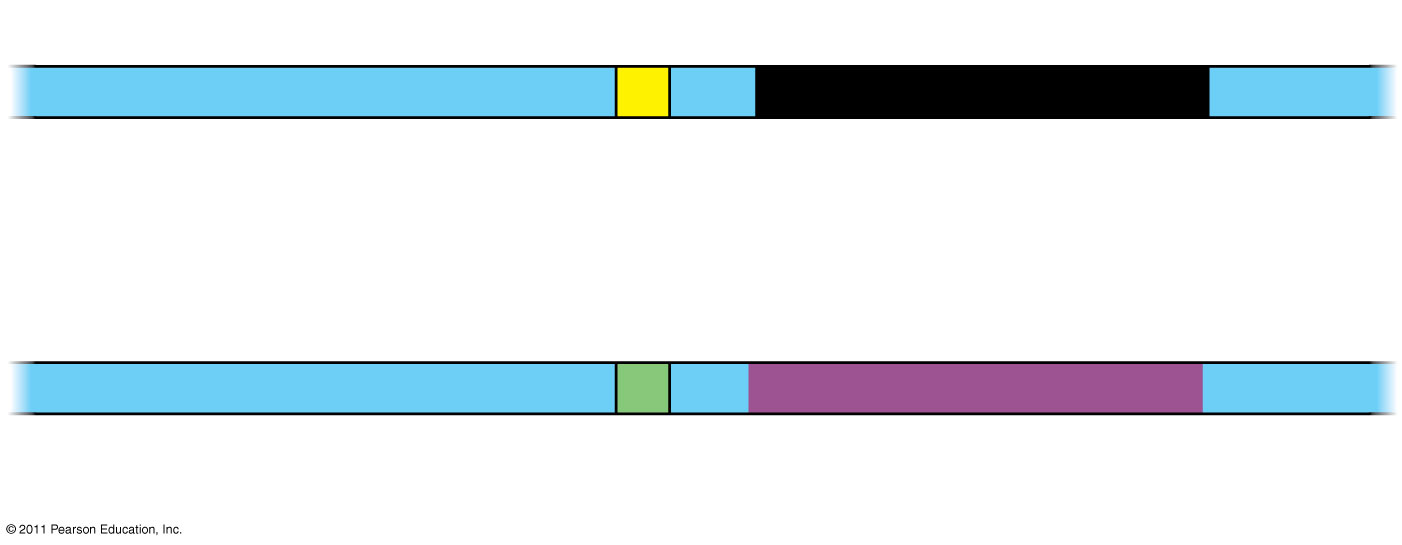 DNA
T
Normal allele
SNP
C
Disease-causingallele
[Speaker Notes: Figure 20.16 Single nucleotide polymorphisms (SNPs) as genetic markers for disease-causing alleles.]
© 2011 Pearson Education, Inc.
Concept 20.3: Cloning organisms may lead to production of stem cells for research and other applications
Organismal cloning produces one or more organisms genetically identical to the “parent” that donated the single cell
© 2011 Pearson Education, Inc.
Cloning Plants: Single-Cell Cultures
One experimental approach for testing genomic equivalence is to see whether a differentiated cell can generate a whole organism
A totipotent cell is one that can generate a complete new organism
Plant cloning is used extensively in agriculture
Figure 20.17
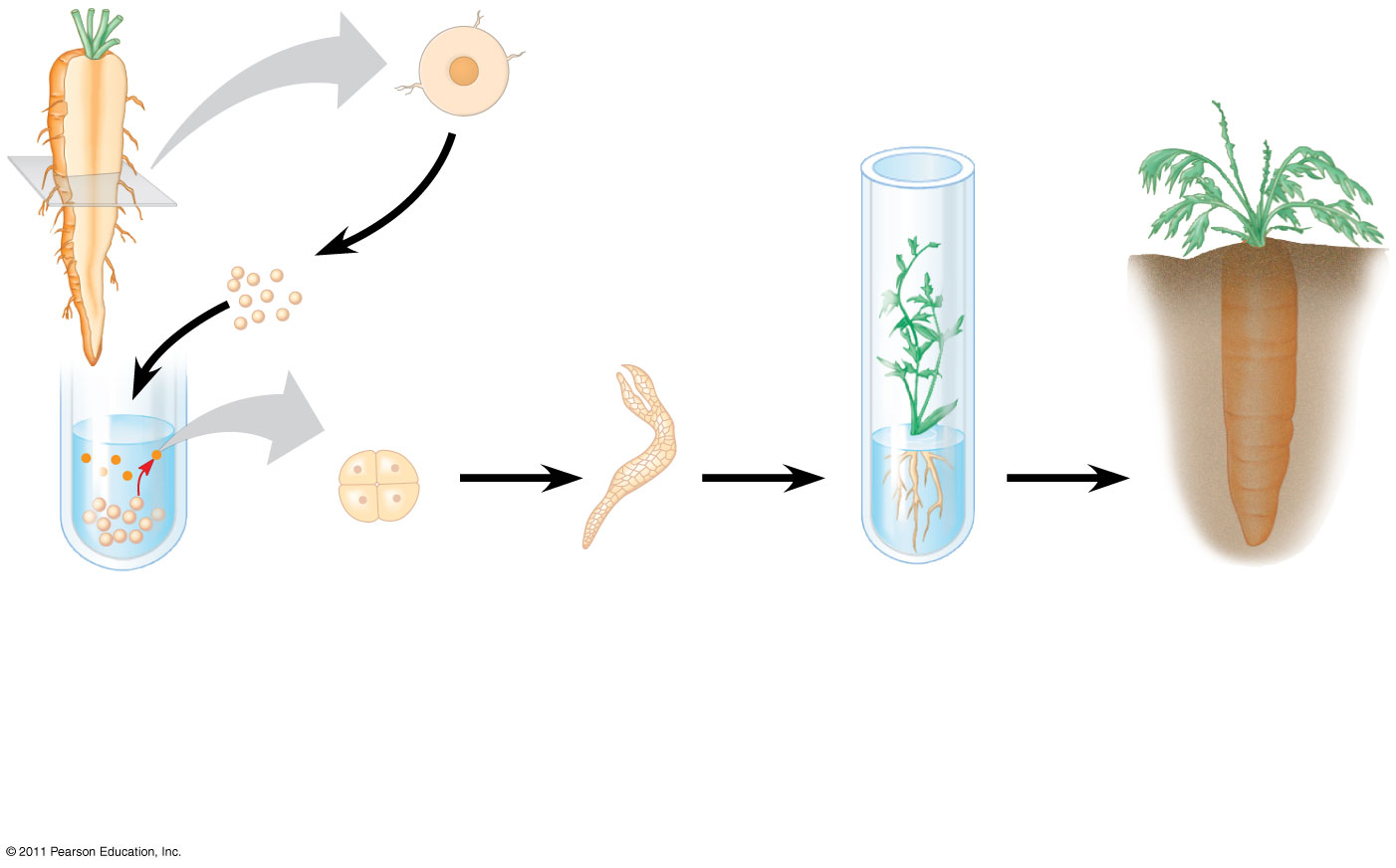 Crosssection ofcarrot root
2-mgfragments
Single cellsfree insuspensionbegan todivide.
Embryonicplant developedfrom a culturedsingle cell.
Fragments werecultured in nu-trient medium;stirring causedsingle cells toshear off intothe liquid.
Plantlet wascultured onagar medium.Later it wasplanted in soil.
Adultplant
[Speaker Notes: Figure 20.17 The cloning of a whole carrot plant from a single carrot cell.]
© 2011 Pearson Education, Inc.
Cloning Animals: Nuclear Transplantation
In nuclear transplantation, the nucleus of an unfertilized egg cell or zygote is replaced with the nucleus of a differentiated cell
Experiments with frog embryos have shown that a transplanted nucleus can often support normal development of the egg
However, the older the donor nucleus, the lower the percentage of normally developing tadpoles
Figure 20.18
EXPERIMENT
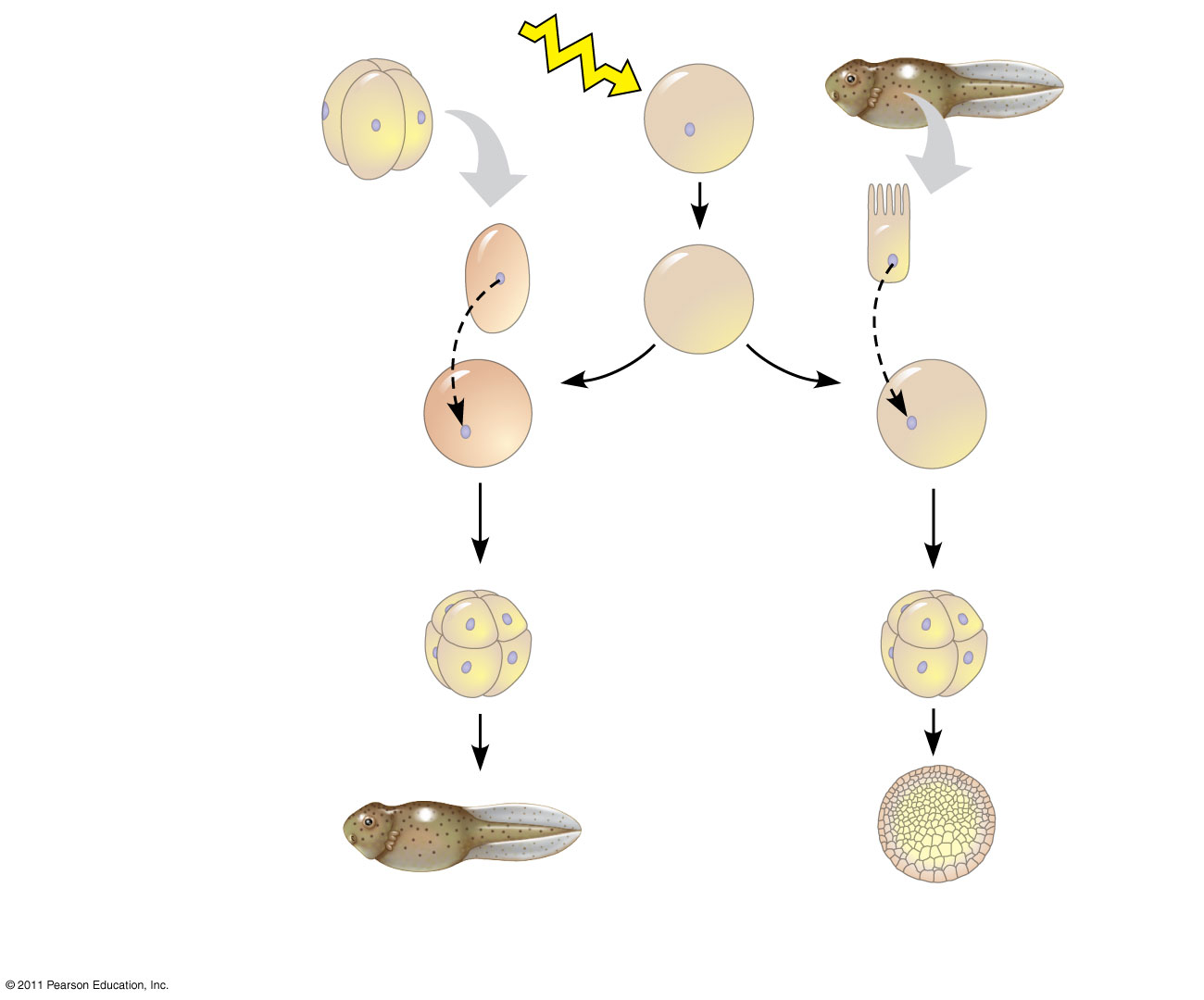 Frog embryo
Frog egg cell
Frog tadpole
UV
Fully differ-entiated(intestinal) cell
Less differ-entiated cell
Donornucleustrans-planted
Donornucleustrans-planted
Enucleatedegg cell
Egg with donor nucleusactivated to begindevelopment
RESULTS
Most stop developingbefore tadpole stage.
Most developinto tadpoles.
[Speaker Notes: Figure 20.18 Inquiry: Can the nucleus from a differentiated animal cell direct development of an organism?]
© 2011 Pearson Education, Inc.
Reproductive Cloning of Mammals
In 1997, Scottish researchers announced the birth of Dolly, a lamb cloned from an adult sheep by nuclear transplantation from a differentiated mammary cell
Dolly’s premature death in 2003, as well as her arthritis, led to speculation that her cells were not as healthy as those of a normal sheep, possibly reflecting incomplete reprogramming of the original transplanted nucleus
2
1
3
4
5
6
Figure 20.19
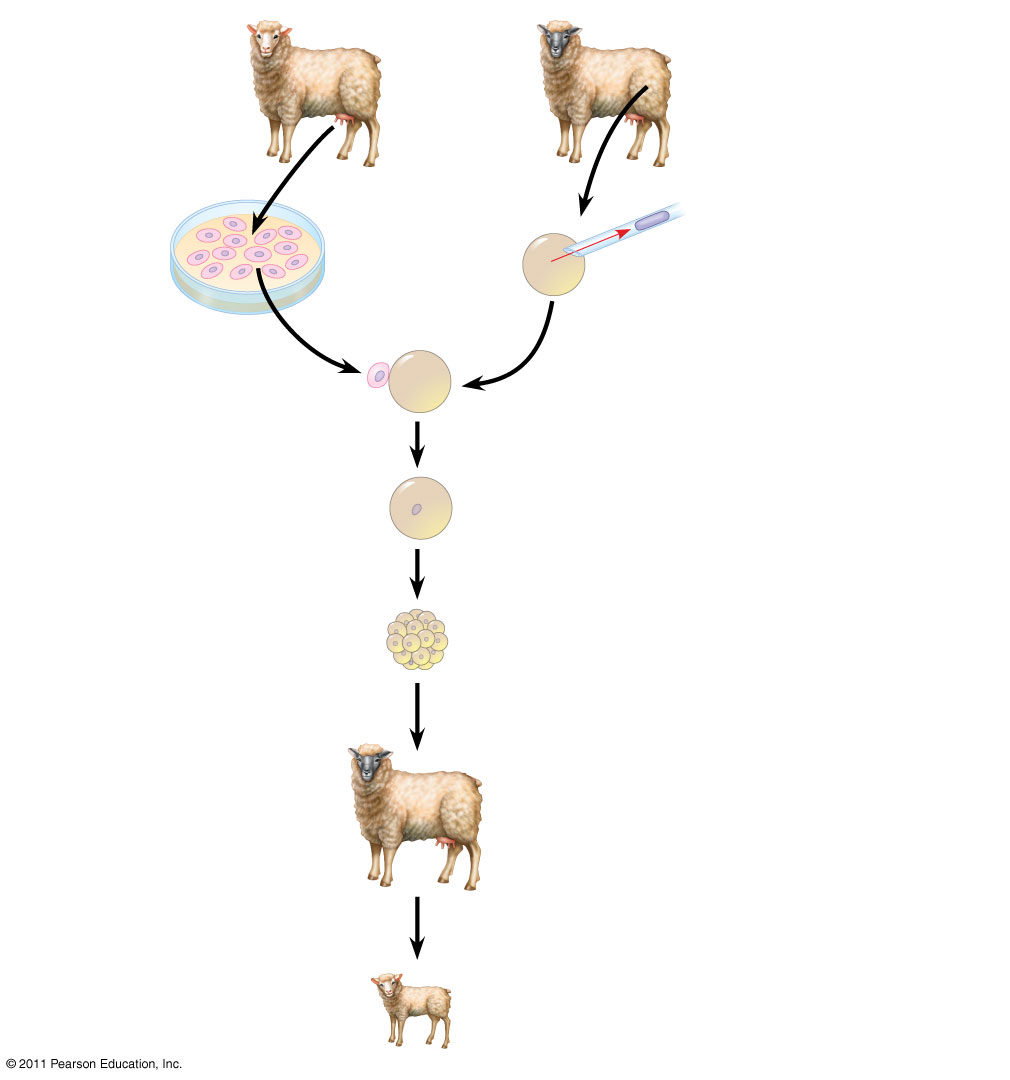 TECHNIQUE
Mammarycell donor
Egg cell donor
Eggcell fromovary
Nucleusremoved
Cells fused
Culturedmammarycells
Nucleus frommammary cell
Grown in culture
Early embryo
Implanted in uterusof a third sheep
Surrogatemother
Embryonicdevelopment
Lamb (“Dolly”) geneticallyidentical to mammary cell donor
RESULTS
[Speaker Notes: Figure 20.19 Research Method: Reproductive Cloning of a Mammal by Nuclear Transplantation]
2
1
3
Figure 20.19a
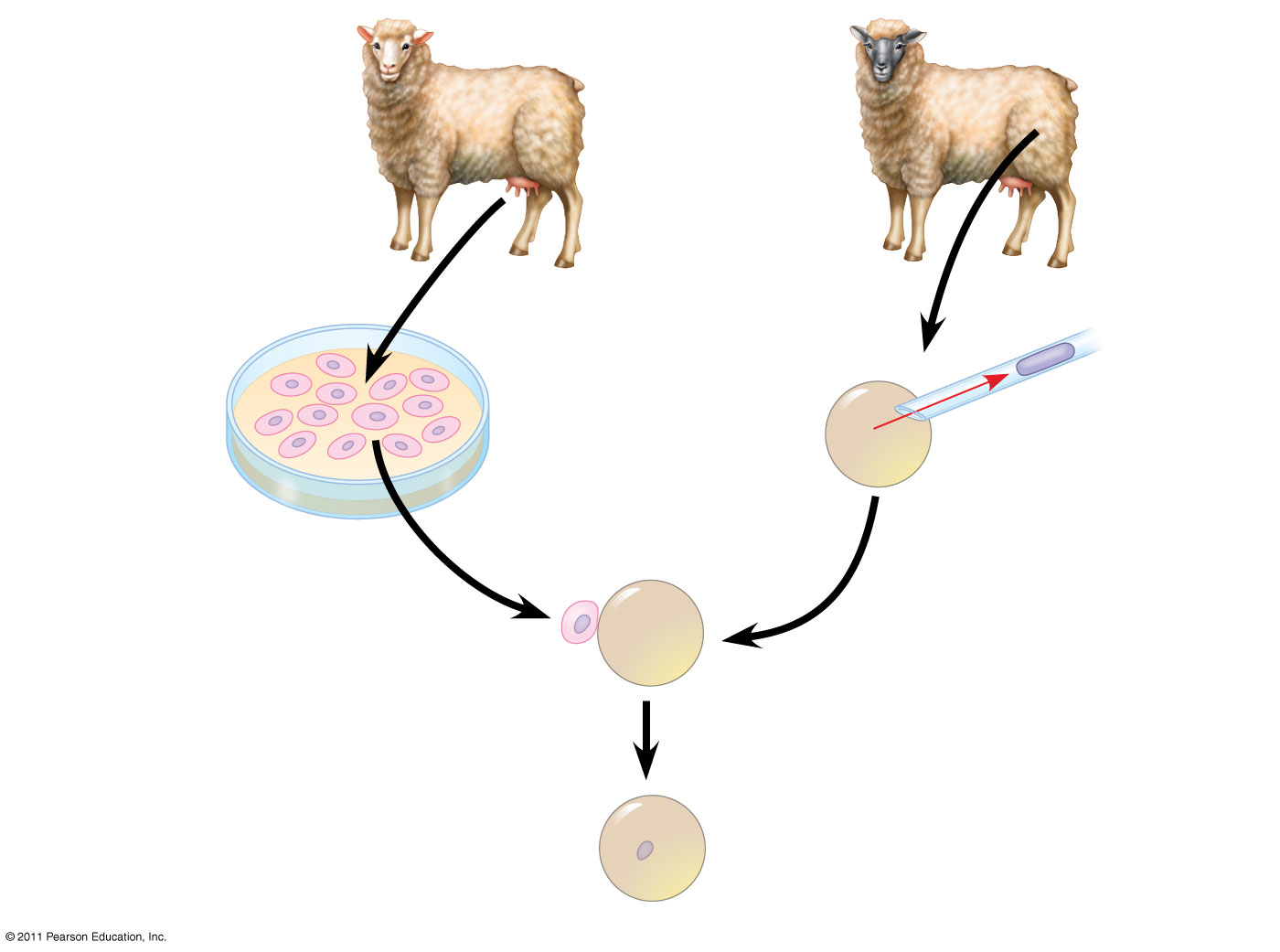 TECHNIQUE
Mammarycell donor
Egg cell donor
Eggcell fromovary
Nucleusremoved
Cells fused
Culturedmammarycells
Nucleus frommammary cell
[Speaker Notes: Figure 20.19 Research Method: Reproductive Cloning of a Mammal by Nuclear Transplantation]
4
5
6
Figure 20.19b
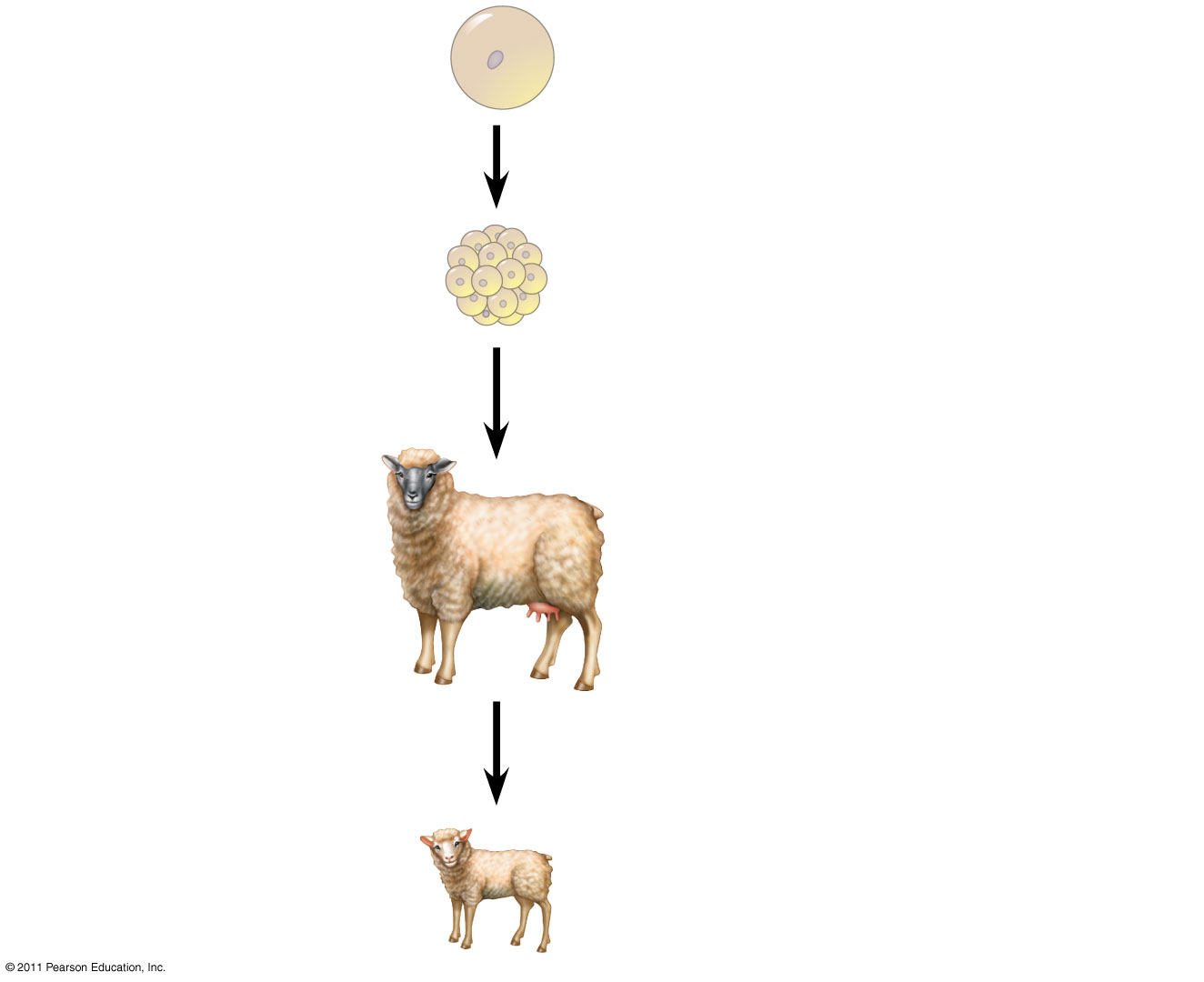 Nucleus frommammary cell
Grown in culture
Early embryo
Implanted in uterusof a third sheep
Surrogatemother
Embryonicdevelopment
RESULTS
Lamb (“Dolly”) geneticallyidentical to mammary cell donor
[Speaker Notes: Figure 20.19 Research Method: Reproductive Cloning of a Mammal by Nuclear Transplantation]
© 2011 Pearson Education, Inc.
Since 1997, cloning has been demonstrated in many mammals, including mice, cats, cows, horses, mules, pigs, and dogs
CC (for Carbon Copy) was the first cat cloned; however, CC differed somewhat from her female “parent”
Cloned animals do not always look or behave exactly the same
Figure 20.20
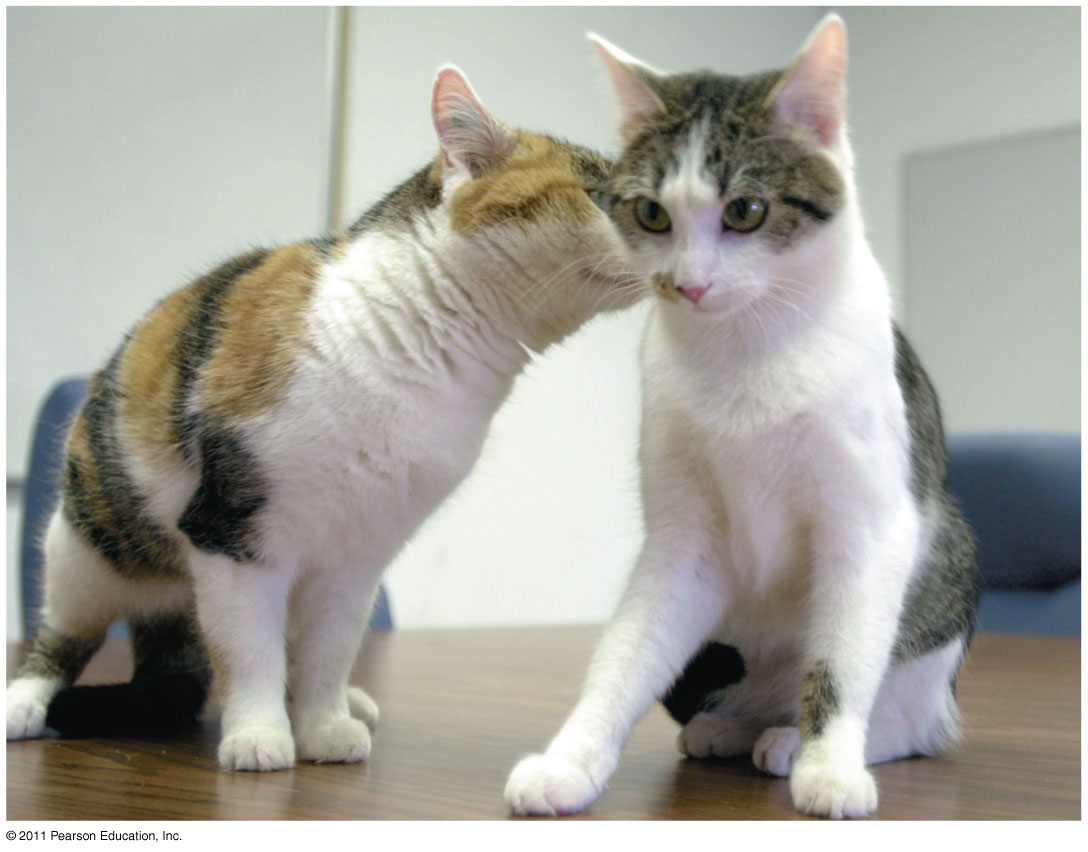 [Speaker Notes: Figure 20.20 CC, the first cloned cat, and her single parent.]
© 2011 Pearson Education, Inc.
Problems Associated with Animal Cloning
In most nuclear transplantation studies, only a small percentage of cloned embryos have developed normally to birth, and many cloned animals exhibit defects
Many epigenetic changes, such as acetylation of histones or methylation of DNA, must be reversed in the nucleus from a donor animal in order for genes to be expressed or repressed appropriately for early stages of development
© 2011 Pearson Education, Inc.
Stem Cells of Animals
A stem cell is a relatively unspecialized cell that can reproduce itself indefinitely and differentiate into specialized cells of one or more types
Stem cells isolated from early embryos at the blastocyst stage are called embryonic stem (ES) cells; these are able to differentiate into all cell types
The adult body also has stem cells, which replace nonreproducing specialized cells
Figure 20.21
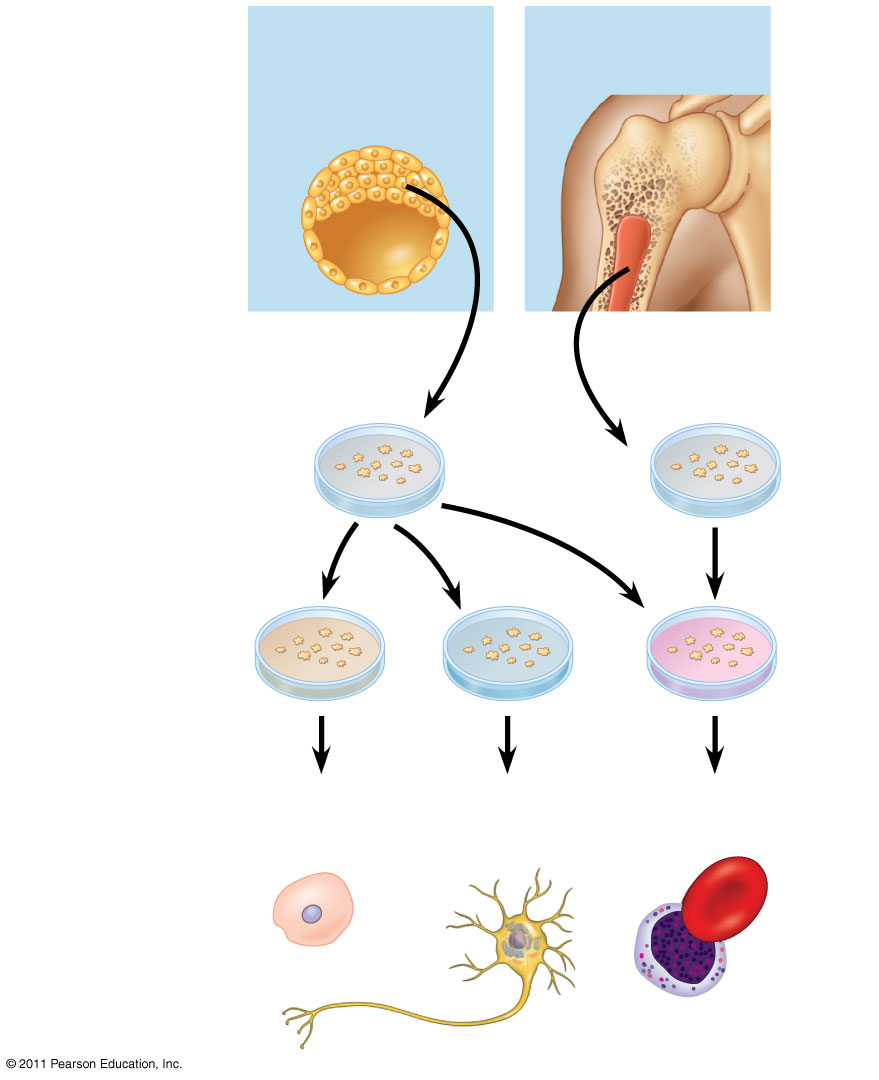 Adultstem cells
Embryonicstem cells
Cells generatingsome cell types
Cells generatingall embryoniccell types
Culturedstem cells
Differentcultureconditions
Livercells
Bloodcells
Nervecells
Differenttypes ofdifferentiatedcells
[Speaker Notes: Figure 20.21 Working with stem cells.]
© 2011 Pearson Education, Inc.
Researchers can transform skin cells into ES cells by using viruses to introduce stem cell master regulatory genes
These transformed cells are called iPS cells (induced pluripotent cells)
These cells can be used to treat some diseases and to replace nonfunctional tissues
2
1
3
4
Figure 20.22
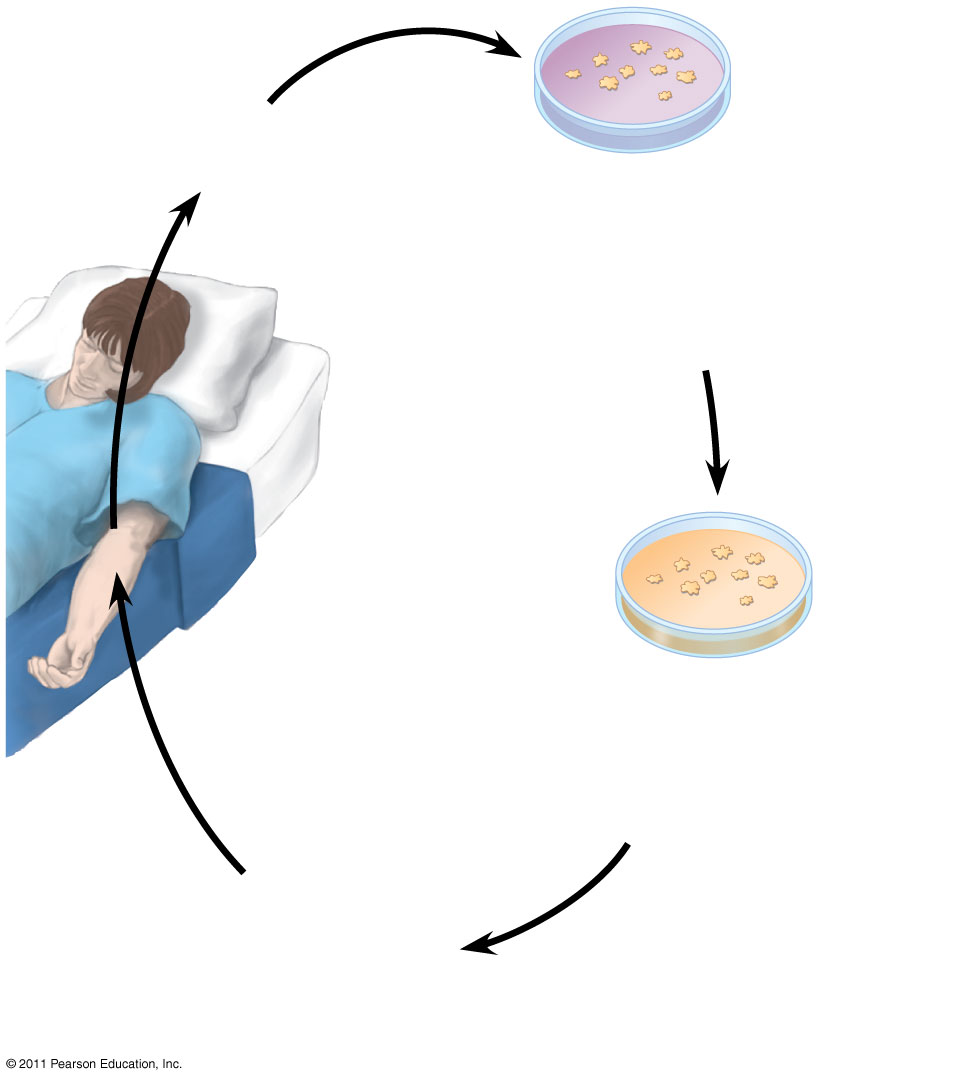 Remove skin cellsfrom patient.
Reprogram skin cellsso the cells becomeinduced pluripotentstem (iPS) cells.
Patient withdamaged hearttissue or otherdisease
Treat iPS cells sothat they differentiateinto a specificcell type.
Return cells topatient, wherethey can repairdamaged tissue.
[Speaker Notes: Figure 20.22 Impact: The Impact of Induced Pluripotent Stem (iPS) Cells on Regenerative Medicine]
© 2011 Pearson Education, Inc.
Concept 20.4: The practical applications of DNA technology affect our lives in many ways
Many fields benefit from DNA technology and genetic engineering
© 2011 Pearson Education, Inc.
Medical Applications
One benefit of DNA technology is identification of human genes in which mutation plays a role in genetic diseases
© 2011 Pearson Education, Inc.
Diagnosis and Treatment of Diseases
Scientists can diagnose many human genetic disorders using PCR and sequence-specific primers, then sequencing the amplified product to look for the disease-causing mutation
SNPs may be associated with a disease-causing mutation
SNPs may also be correlated with increased risks for conditions such as heart disease or certain types of cancer
© 2011 Pearson Education, Inc.
Human Gene Therapy
Gene therapy is the alteration of an afflicted individual’s genes
Gene therapy holds great potential for treating disorders traceable to a single defective gene
Vectors are used for delivery of genes into specific types of cells, for example bone marrow
Gene therapy provokes both technical and ethical questions
2
1
3
4
Figure 20.23
Cloned gene
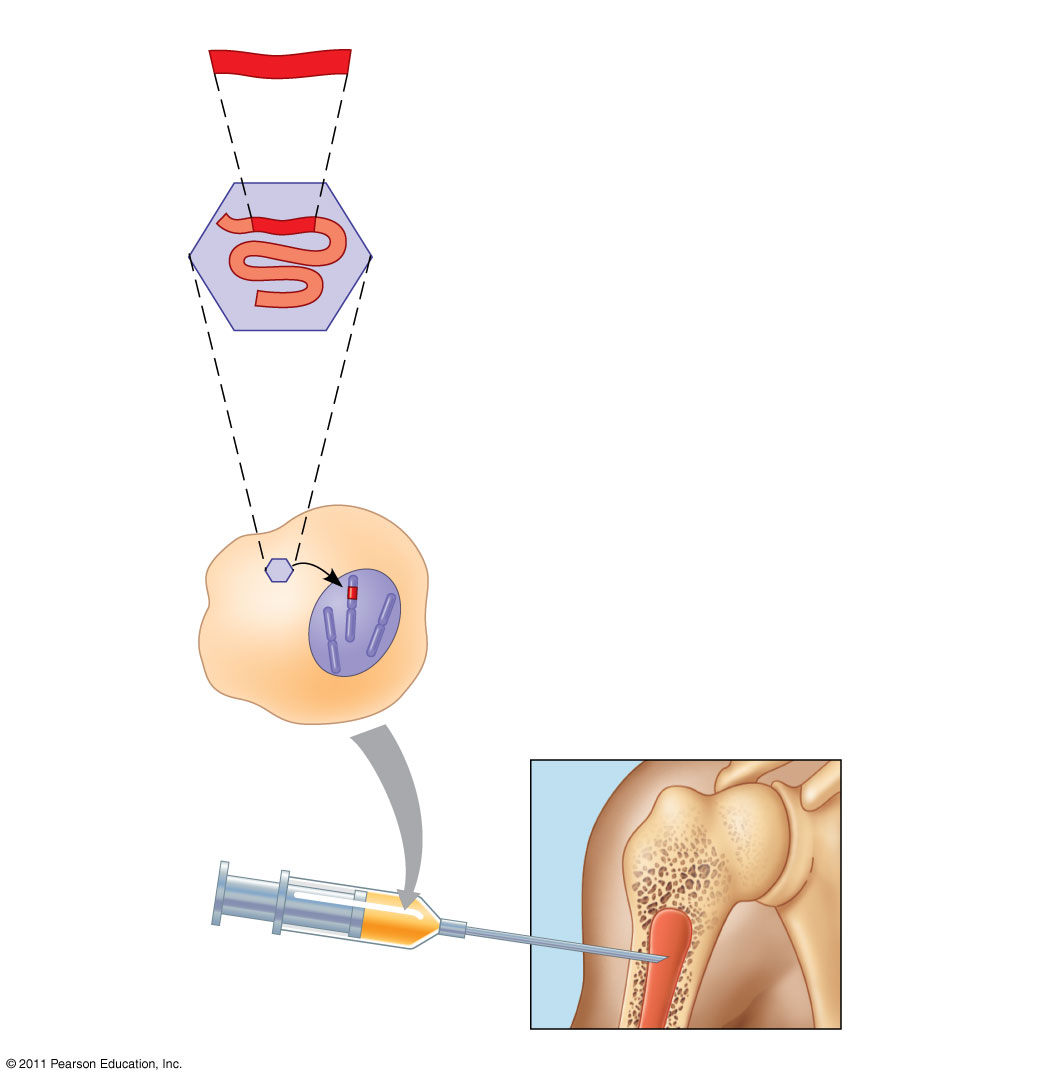 Insert RNA version of normal alleleinto retrovirus.
Viral RNA
Let retrovirus infect bone marrow cellsthat have been removed from thepatient and cultured.
Retroviruscapsid
Viral DNA carrying the normalallele inserts into chromosome.
Bonemarrowcell frompatient
Bonemarrow
Inject engineeredcells into patient.
[Speaker Notes: Figure 20.23 Gene therapy using a retroviral vector.]
© 2011 Pearson Education, Inc.
Pharmaceutical Products
Advances in DNA technology and genetic research are important to the development of new drugs to treat diseases
© 2011 Pearson Education, Inc.
Synthesis of Small Molecules for Use as Drugs
The drug imatinib is a small molecule that inhibits overexpression of a specific leukemia-causing receptor
Pharmaceutical products that are proteins can be synthesized on a large scale
© 2011 Pearson Education, Inc.
Protein Production in Cell Cultures
Host cells in culture can be engineered to secrete a protein as it is made, simplifying the task of purifying it
This is useful for the production of insulin, human growth hormones, and vaccines
© 2011 Pearson Education, Inc.
Protein Production by “Pharm” Animals
Transgenic animals are made by introducing genes from one species into the genome of another animal
Transgenic animals are pharmaceutical “factories,” producers of large amounts of otherwise rare substances for medical use
Figure 20.24
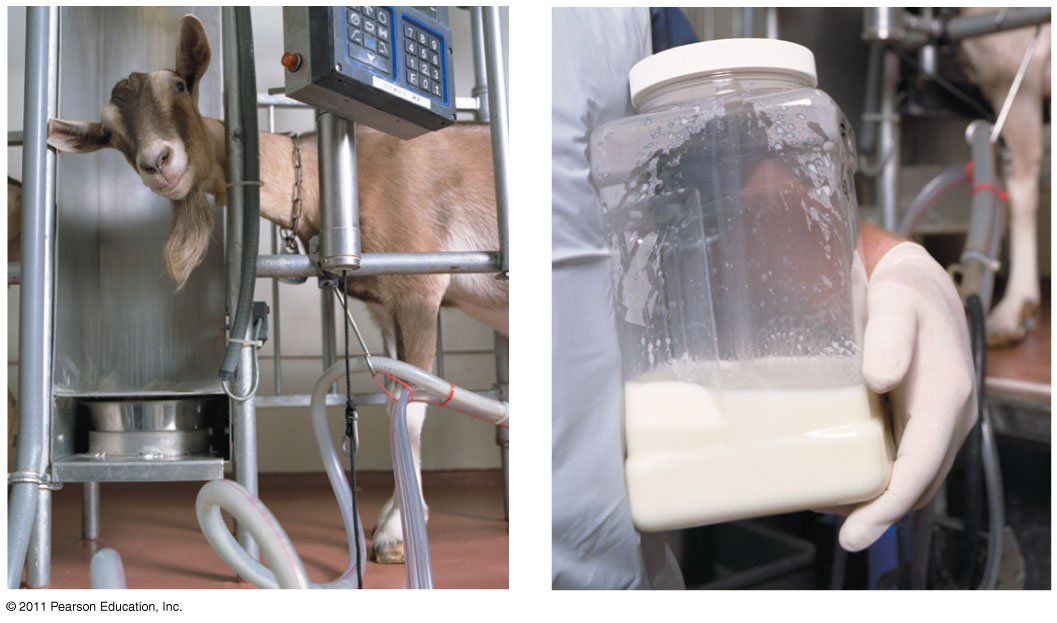 [Speaker Notes: Figure 20.24 Goats as “pharm” animals.]
Figure 20.24a
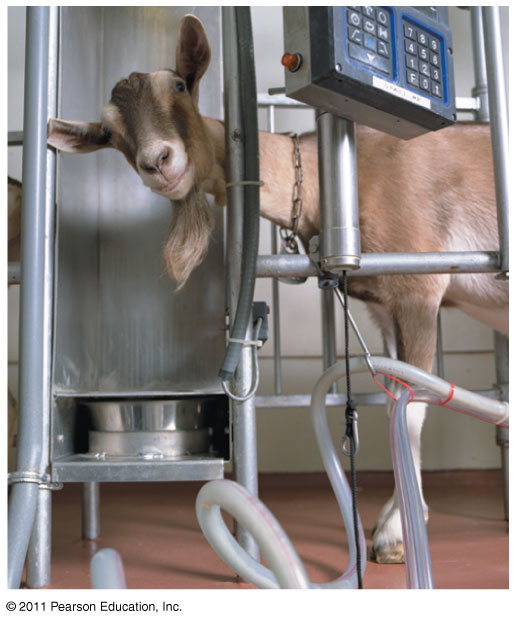 [Speaker Notes: Figure 20.24 Goats as “pharm” animals.]
Figure 20.24b
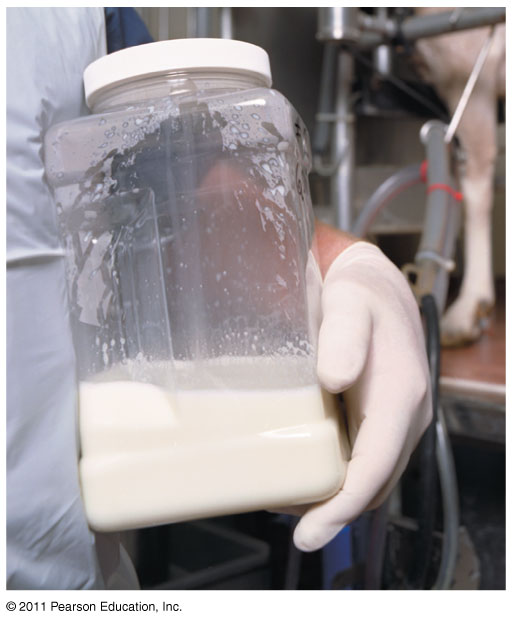 [Speaker Notes: Figure 20.24 Goats as “pharm” animals.]
© 2011 Pearson Education, Inc.
Forensic Evidence and Genetic Profiles
An individual’s unique DNA sequence, or genetic profile, can be obtained by analysis of tissue or body fluids 
DNA testing can identify individuals with a high degree of certainty
Genetic profiles can be analyzed using RFLP analysis by Southern blotting
© 2011 Pearson Education, Inc.
Even more sensitive is the use of genetic markers called short tandem repeats (STRs), which are variations in the number of repeats of specific DNA sequences
PCR and gel electrophoresis are used to amplify and then identify STRs of different lengths
The probability that two people who are not identical twins have the same STR markers is exceptionally small
(a)
This photo showsWashington just beforehis release in 2001,after 17 years in prison.
These and other STR data exonerated Washingtonand led Tinsley to plead guilty to the murder.
(b)
Figure 20.25
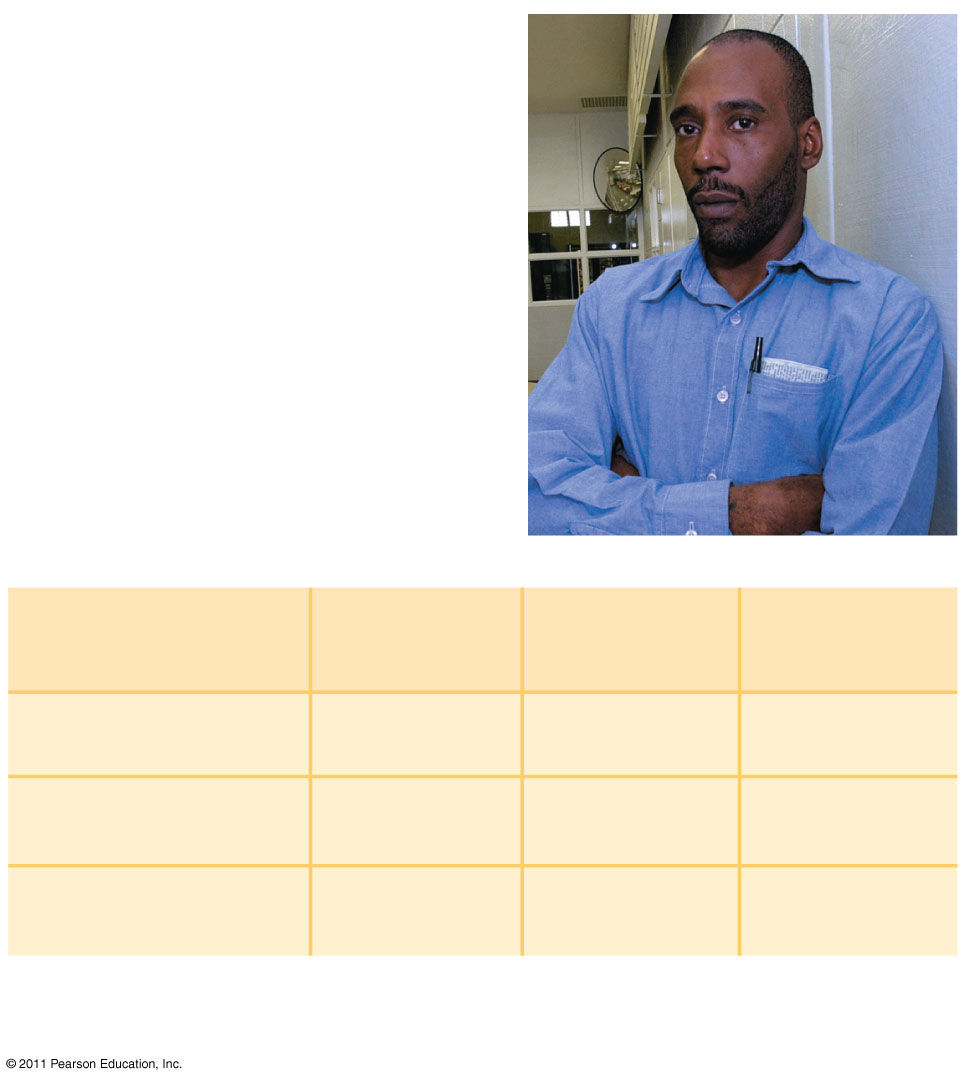 Source ofsample
STRmarker 3
STRmarker 1
STRmarker 2
17,19
Semen on victim
12,12
13,16
Earl Washington
11,12
16,18
14,15
Kenneth Tinsley
12,12
17,19
13,16
[Speaker Notes: Figure 20.25 STR analysis used to release an innocent man from prison.]
(a)
This photo showsWashington just beforehis release in 2001,after 17 years in prison.
Figure 20.25a
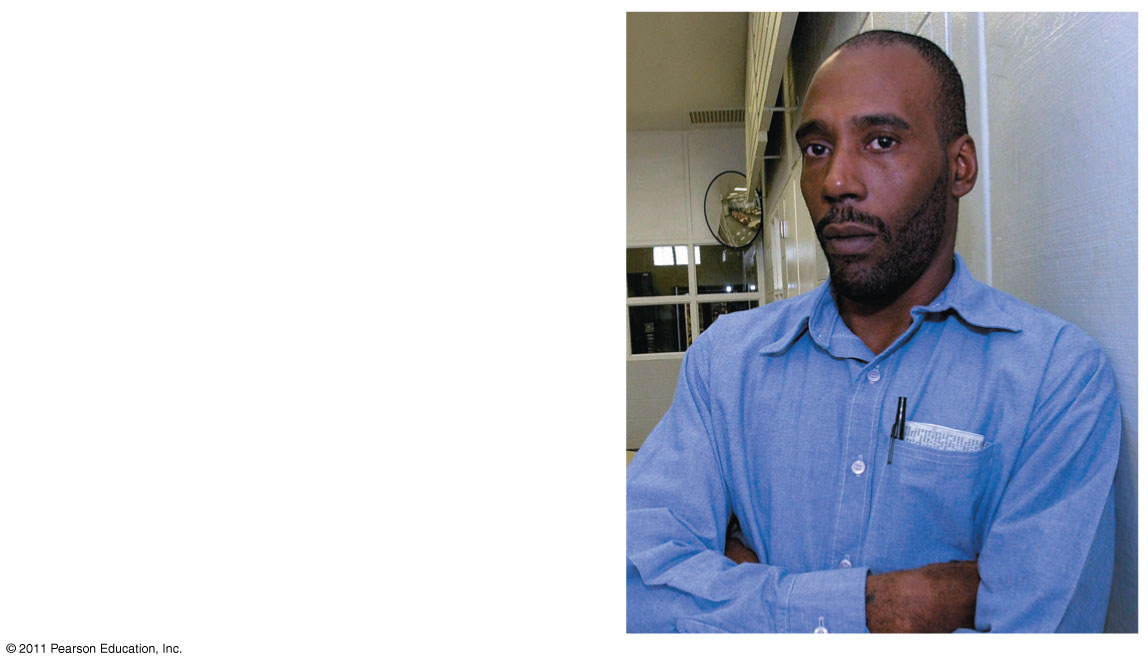 [Speaker Notes: Figure 20.25 STR analysis used to release an innocent man from prison.]
© 2011 Pearson Education, Inc.
Environmental Cleanup
Genetic engineering can be used to modify the metabolism of microorganisms
Some modified microorganisms can be used to extract minerals from the environment or degrade potentially toxic waste materials
© 2011 Pearson Education, Inc.
Agricultural Applications
DNA technology is being used to improve agricultural productivity and food quality
Genetic engineering of transgenic animals speeds up the selective breeding process
Beneficial genes can be transferred between varieties or species
© 2011 Pearson Education, Inc.
Agricultural scientists have endowed a number of crop plants with genes for desirable traits
The Ti plasmid is the most commonly used vector for introducing new genes into plant cells
Genetic engineering in plants has been used to transfer many useful genes including those for herbicide resistance, increased resistance to pests, increased resistance to salinity, and improved nutritional value of crops
Figure 20.26
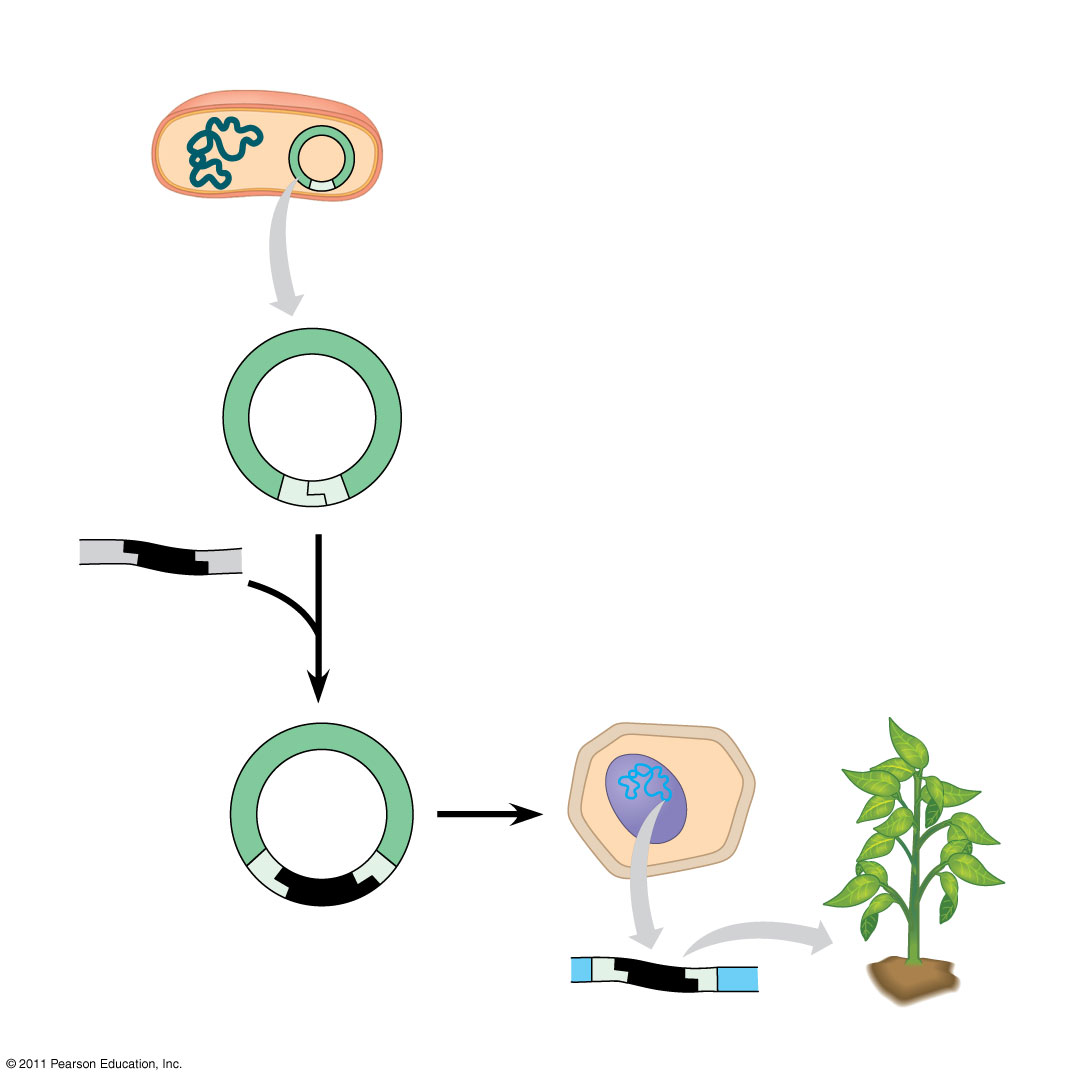 TECHNIQUE
Agrobacterium tumefaciens
Tiplasmid
Site whererestrictionenzyme cuts
T DNA
DNA withthe geneof interest
RESULTS
RecombinantTi plasmid
Plant with new trait
[Speaker Notes: Figure 20.26 Research Method: Using the Ti Plasmid to Produce Transgenic Plants]
© 2011 Pearson Education, Inc.
Safety and Ethical Questions Raised by DNA Technology
Potential benefits of genetic engineering must be weighed against potential hazards of creating harmful products or procedures
Guidelines are in place in the United States and other countries to ensure safe practices for recombinant DNA technology
© 2011 Pearson Education, Inc.
Most public concern about possible hazards centers on genetically modified (GM) organisms used as food
Some are concerned about the creation of “super weeds” from the transfer of genes from GM crops to their wild relatives
Other worries include the possibility that transgenic protein products might cause allergic reactions
© 2011 Pearson Education, Inc.
As biotechnology continues to change, so does its use in agriculture, industry, and medicine 
National agencies and international organizations strive to set guidelines for safe and ethical practices in the use of biotechnology
Figure 20.UN03
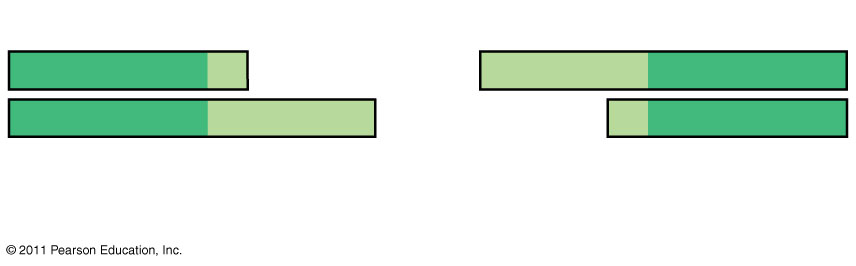 3
5
5
3
G
AATTC
CTTAA
G
5
3
3
5
Sticky end
[Speaker Notes: Figure 20.UN03 Summary figure, Concept 20.1]
Figure 20.UN04
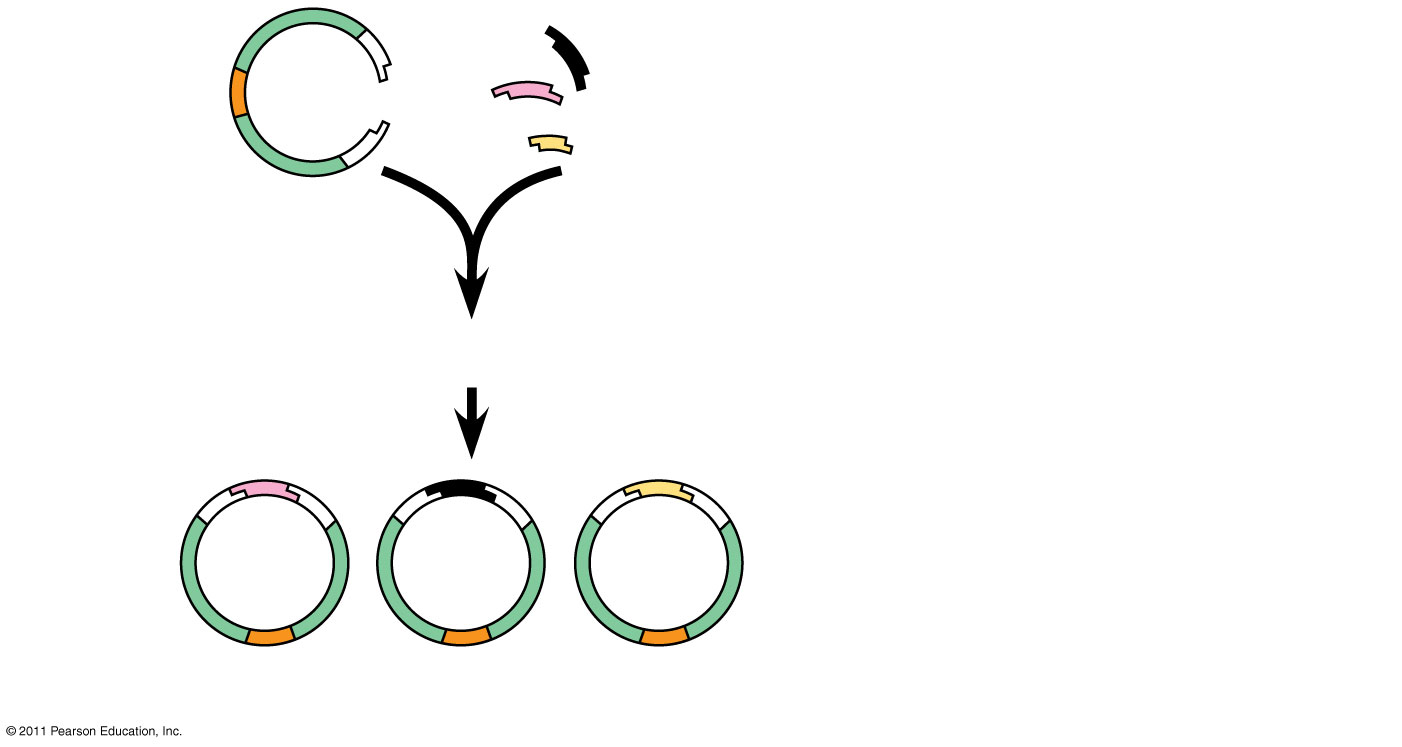 DNA fragments from genomic DNAor cDNA or copy of DNA obtainedby PCR
Cloningvector
Mix and ligate
Recombinant DNA plasmids
[Speaker Notes: Figure 20.UN04 Summary figure, Concept 20.1]
Figure 20.UN05
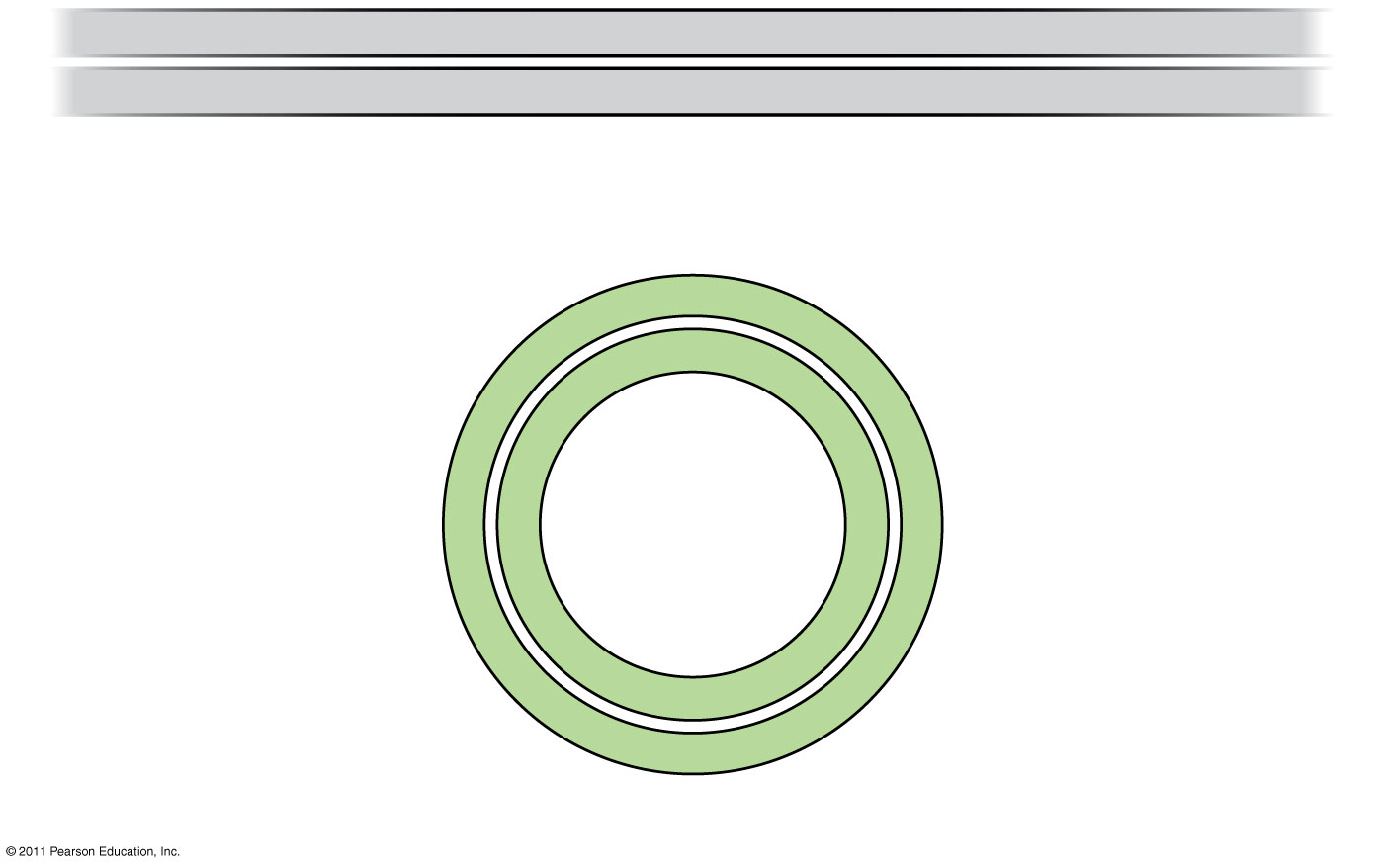 TCCATGAATTCTAAAGCGCTTATGAATTCACGGC
5
3
AGGTACTTAAGATTTCGCGAATACTTAAGTGCCG
3
5
Aardvark DNA
A
A
G
T
T
T
C
T
C
A
A
G
Plasmid
[Speaker Notes: Figure 20.UN05 Test Your Understanding, question 9]
Figure 20.UN06
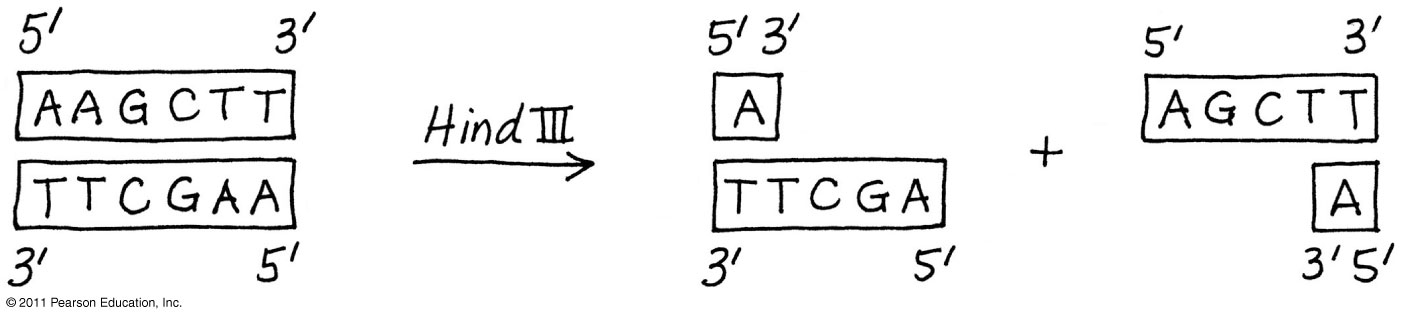 [Speaker Notes: Figure 20.UN06 Appendix A: answer to Figure 20.3 legend question]
Figure 20.UN07
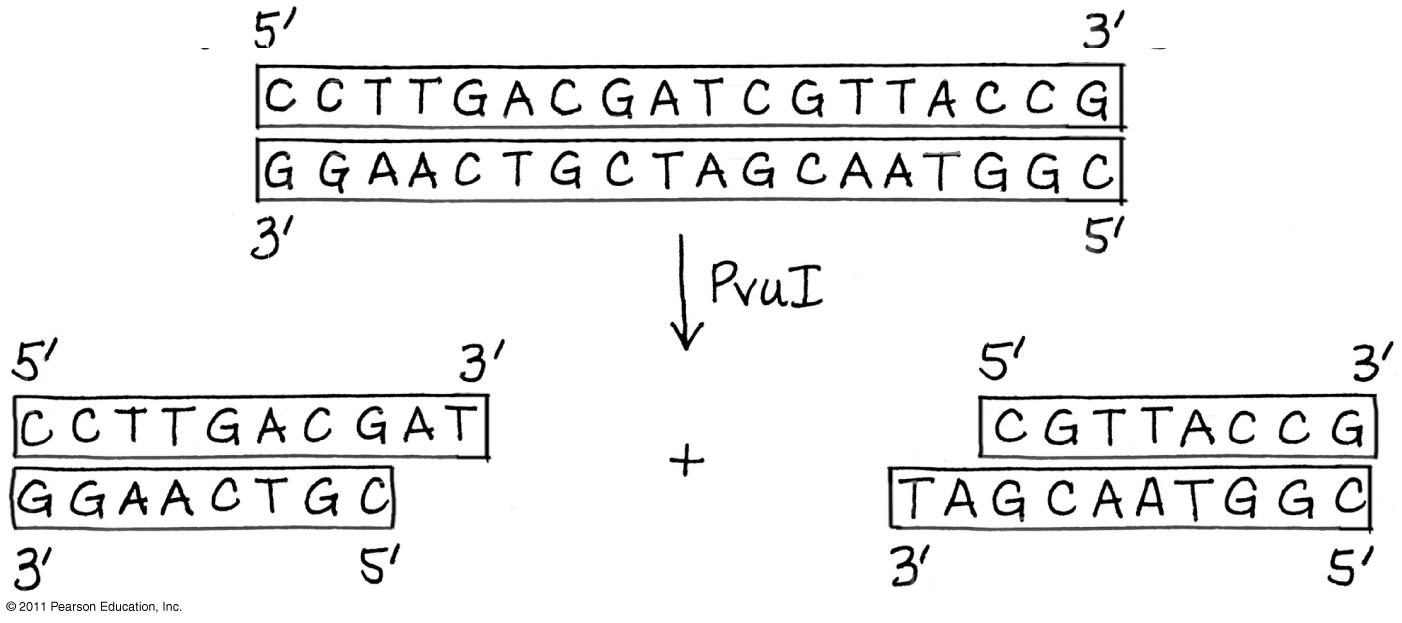 [Speaker Notes: Figure 20.UN07 Appendix A: answer to Concept Check 20.1, question 2]
Figure 20.UN08
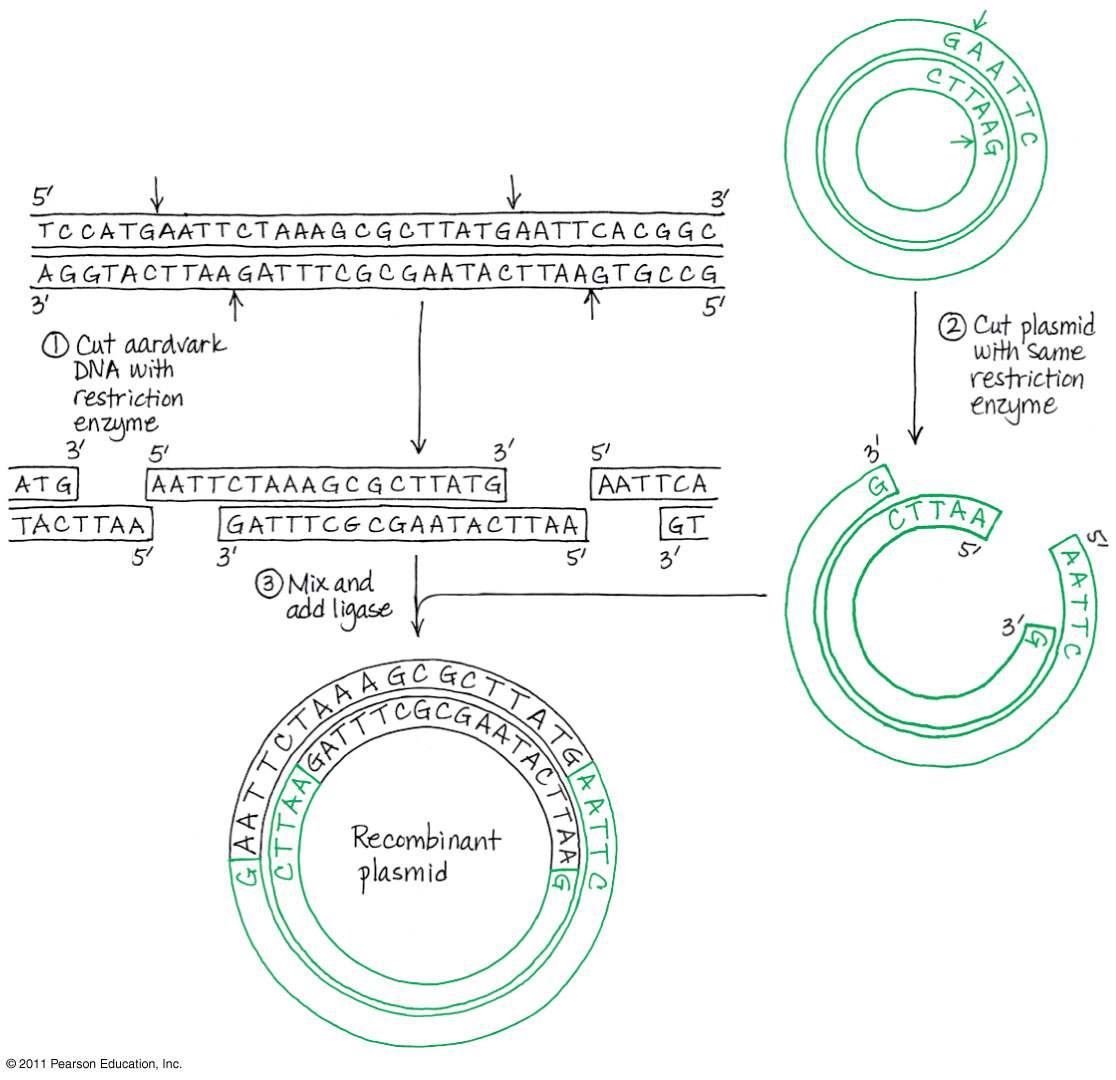 [Speaker Notes: Figure 20.UN08 Appendix A: answer to Test Your Understanding, question 9]